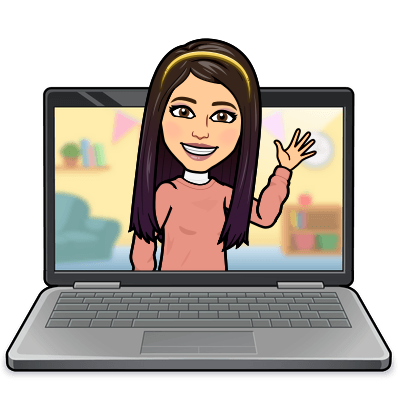 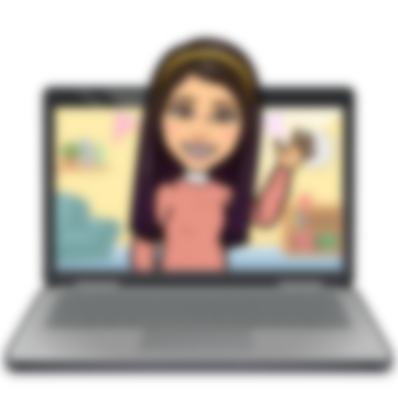 Hello My lovely students
I’m your teacher
Hanan AlShobaily
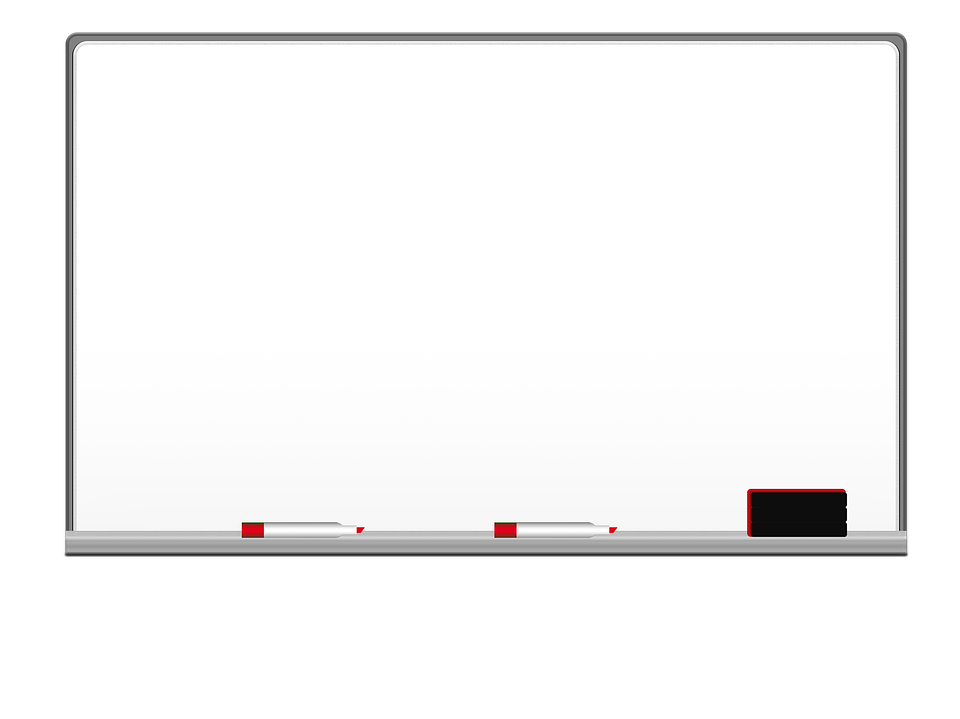 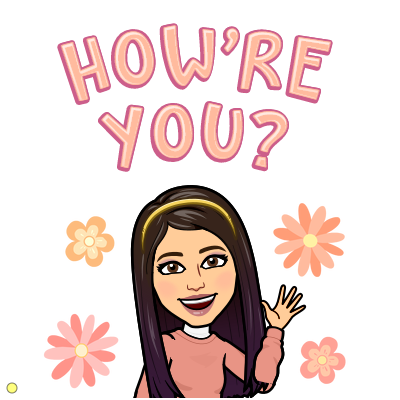 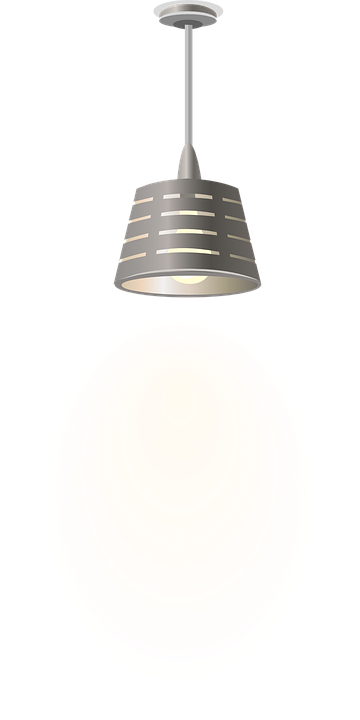 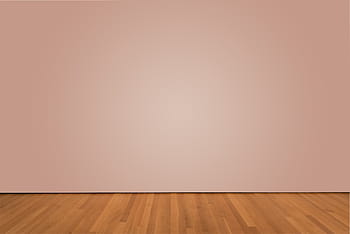 I love English
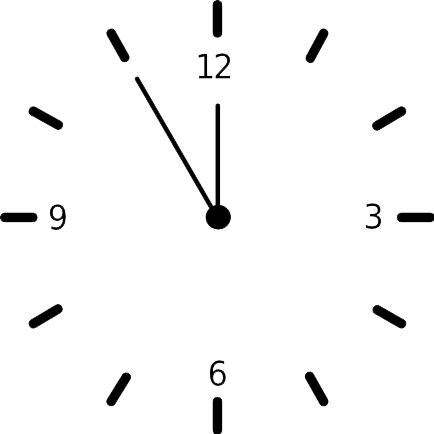 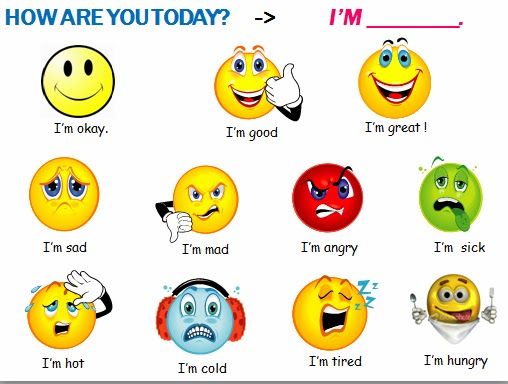 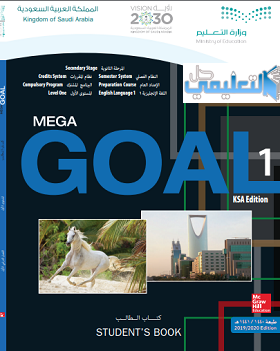 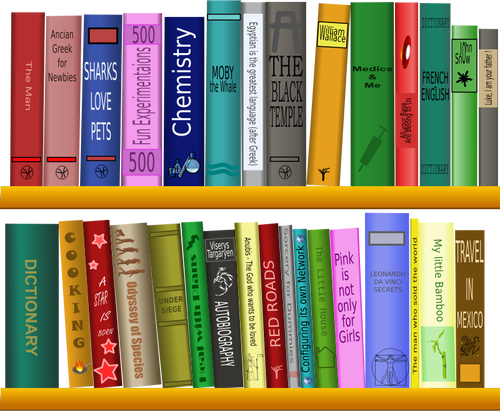 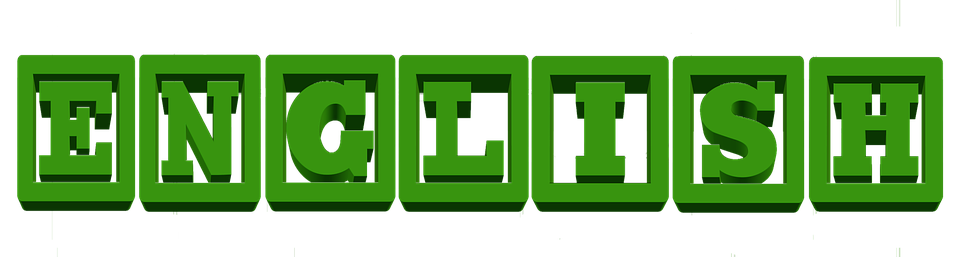 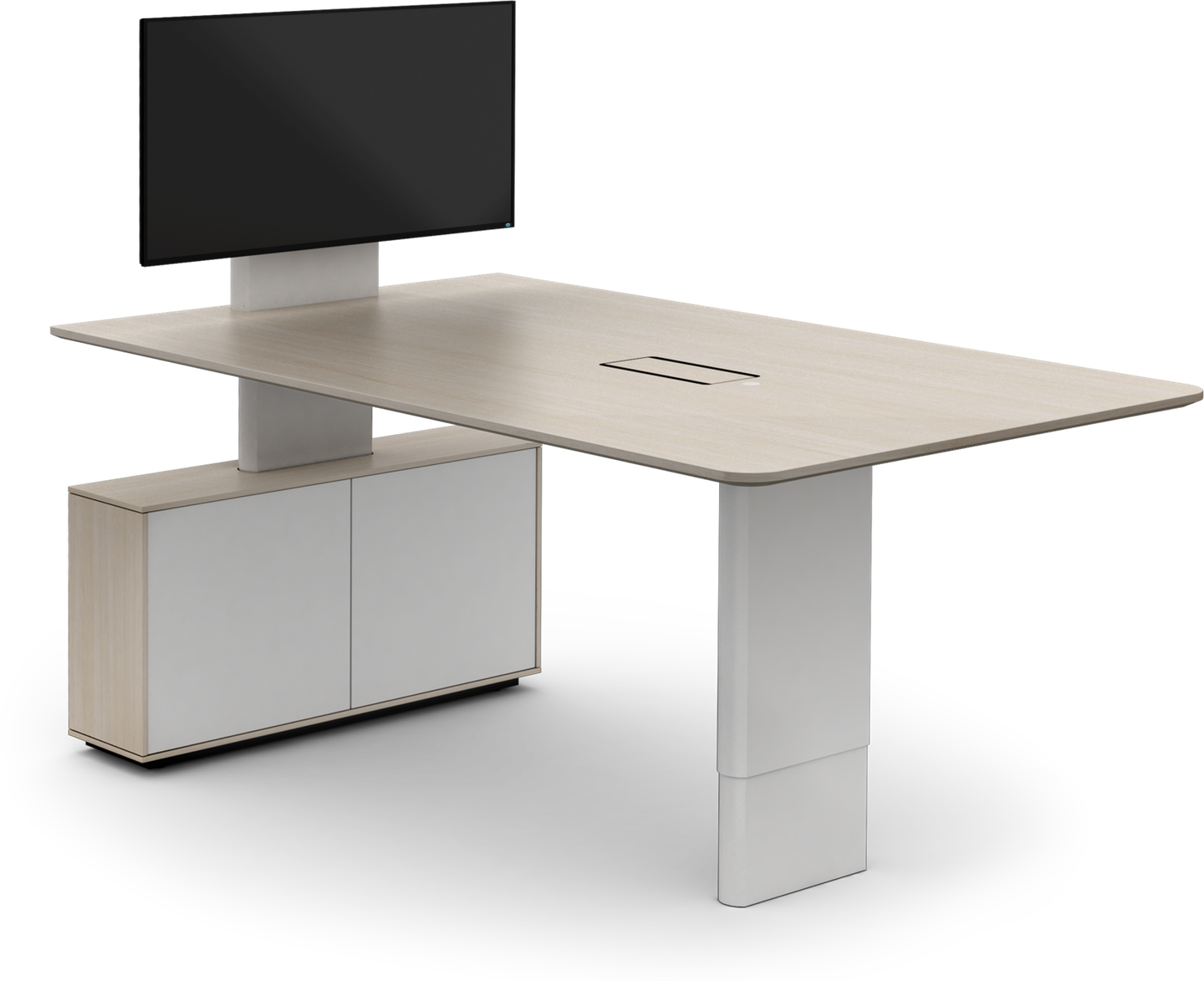 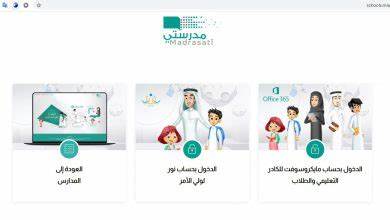 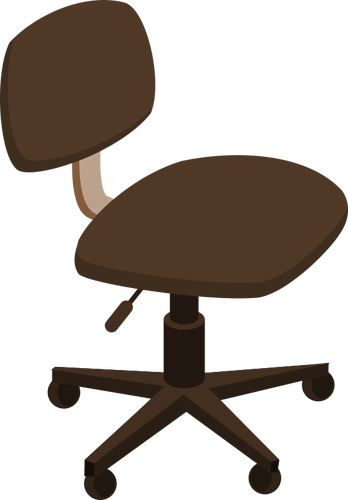 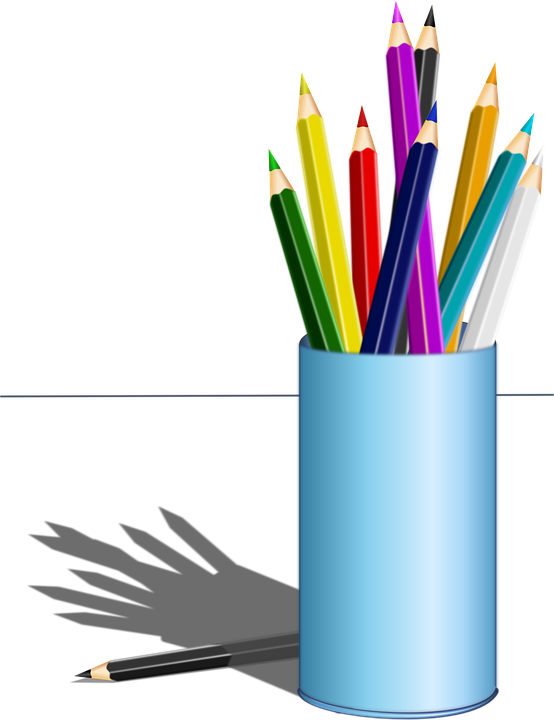 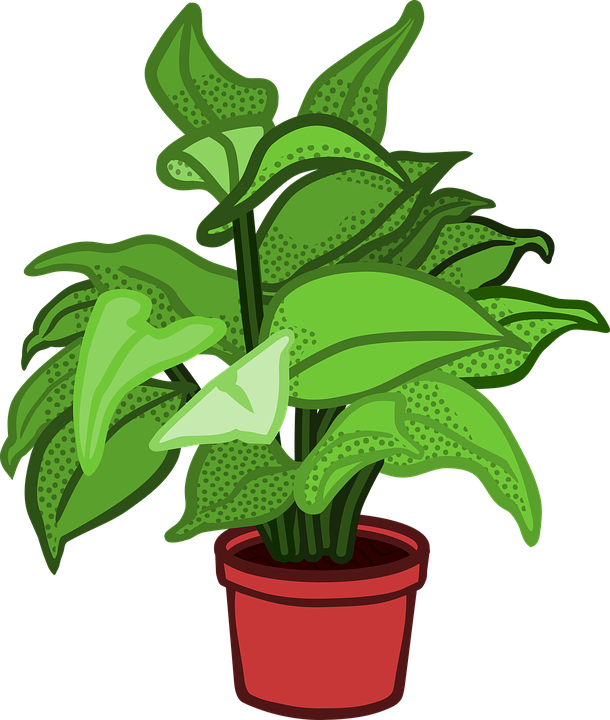 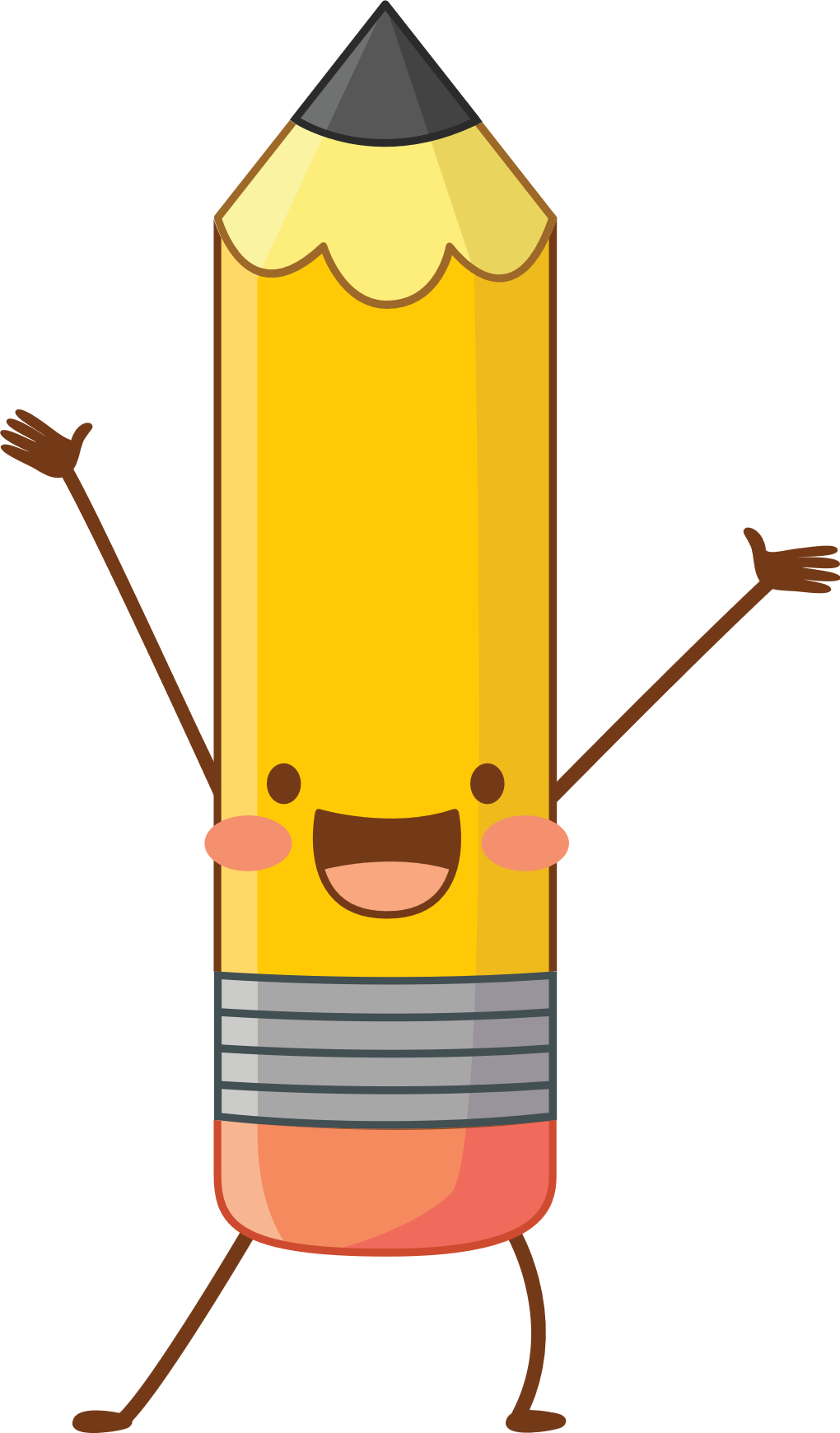 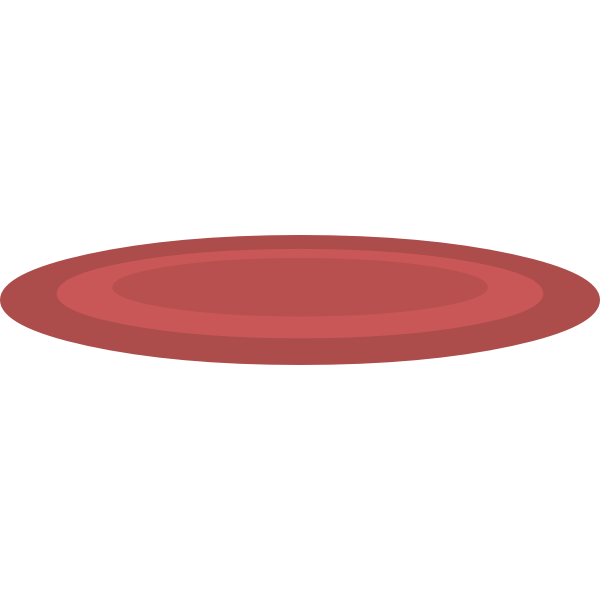 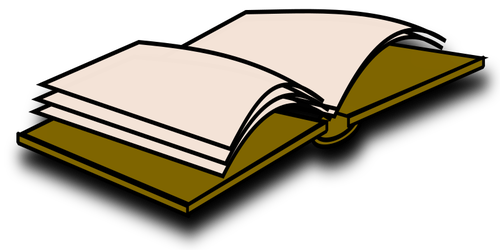 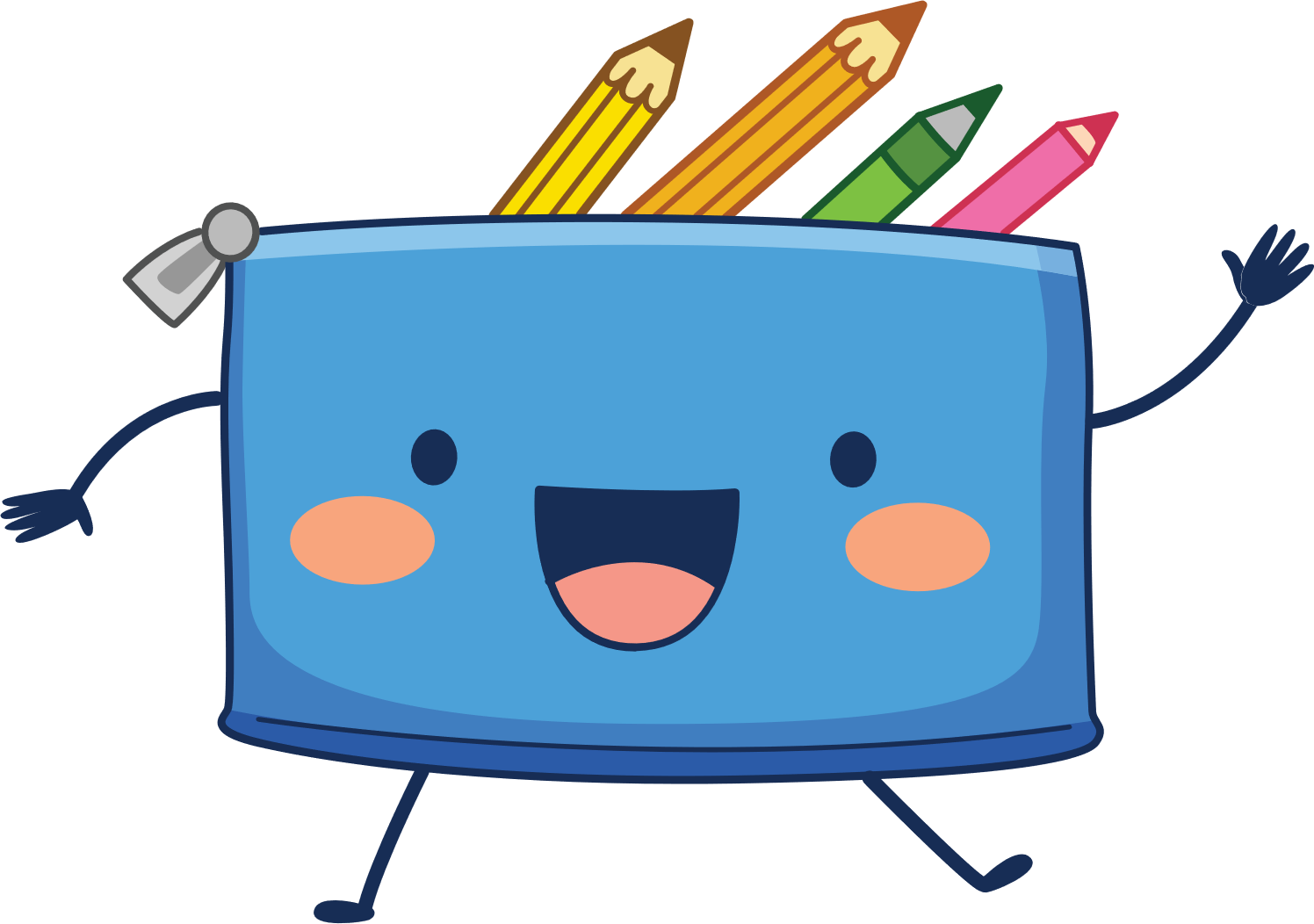 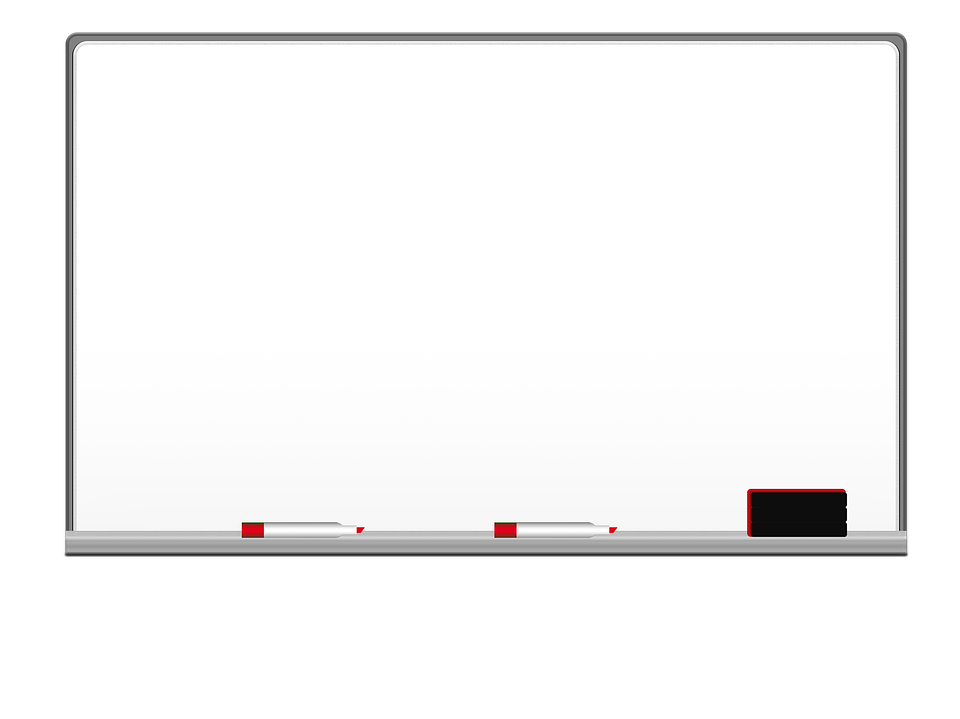 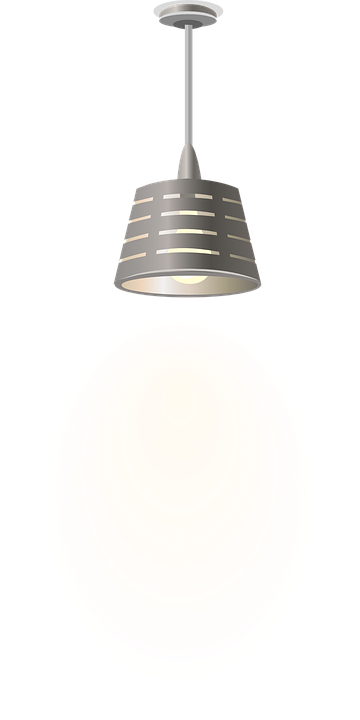 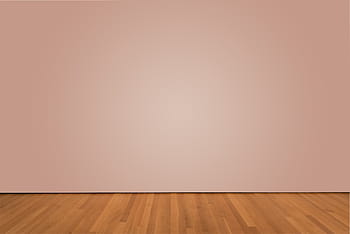 I love English
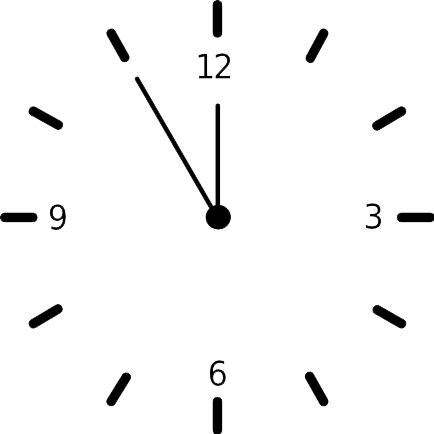 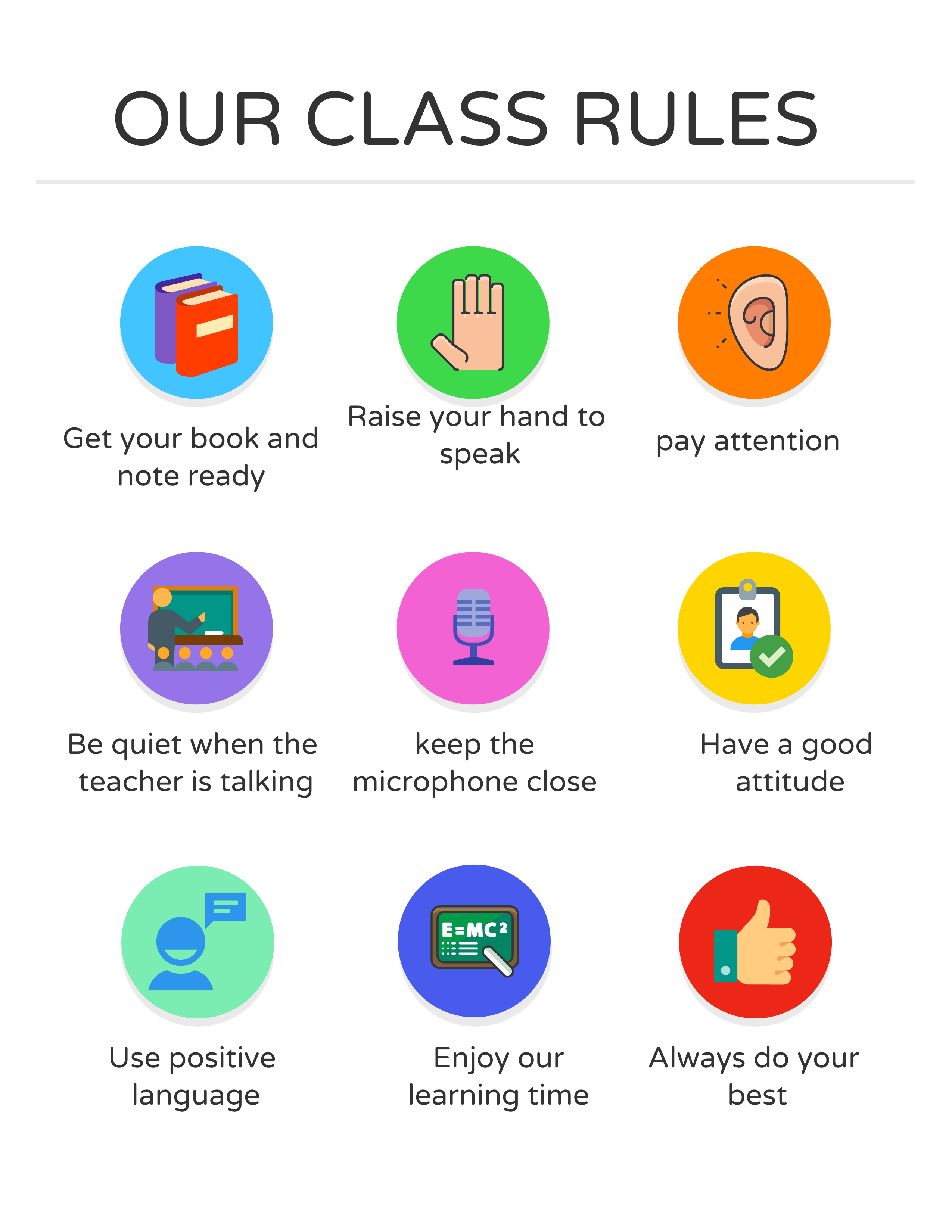 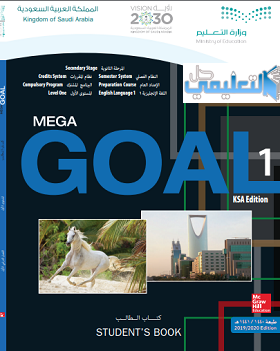 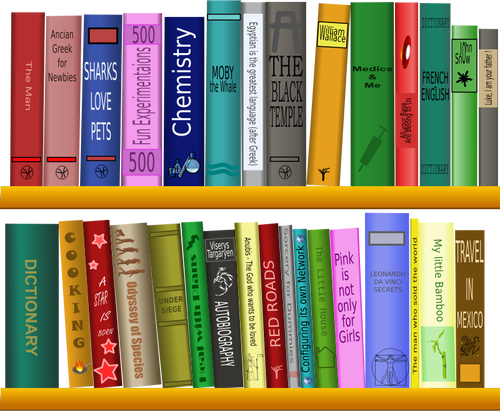 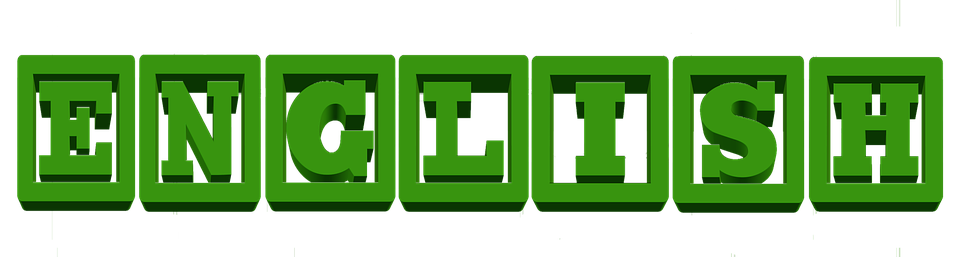 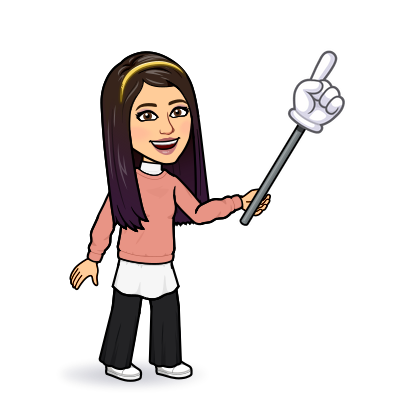 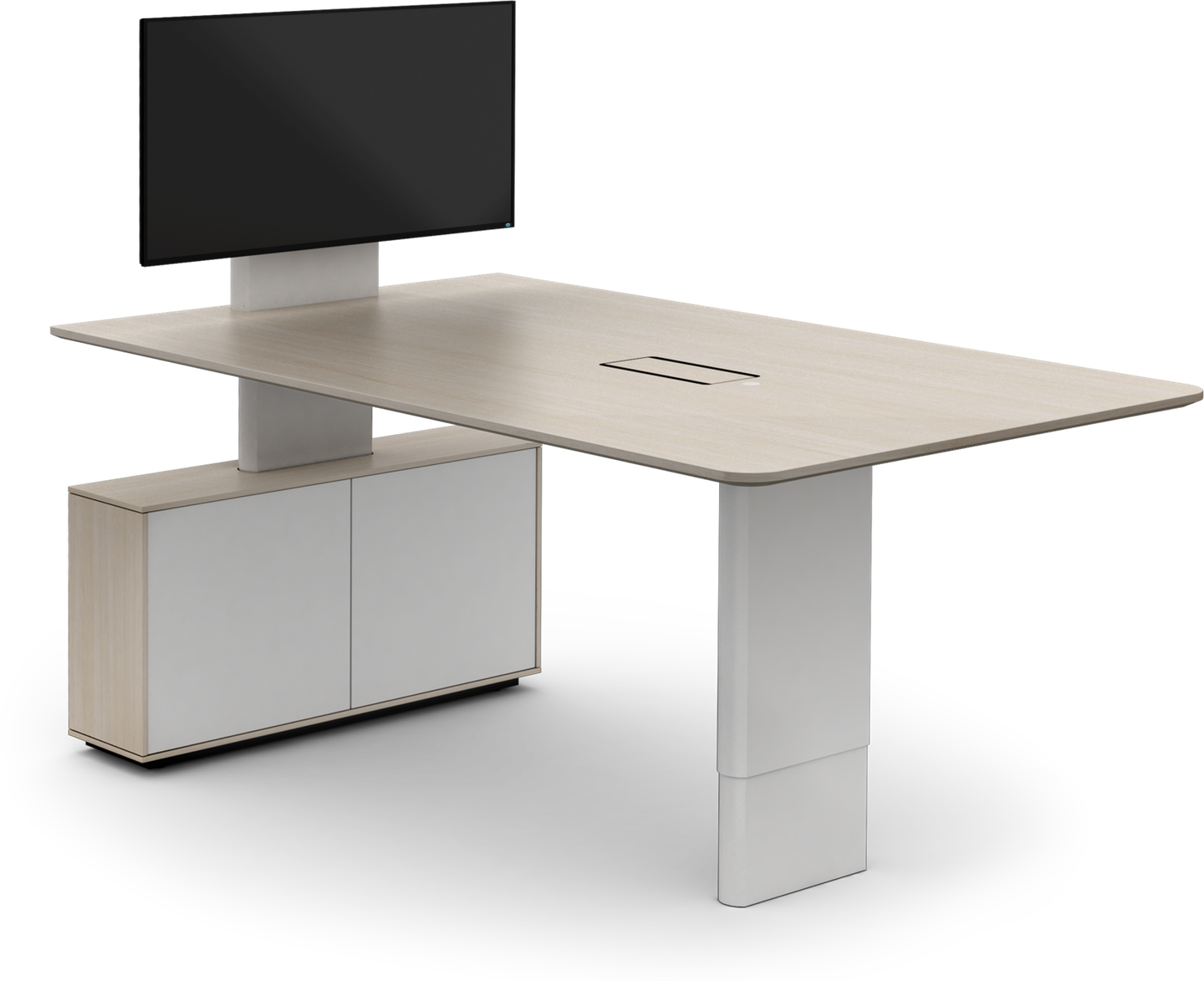 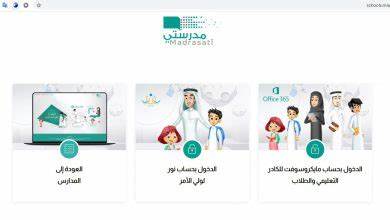 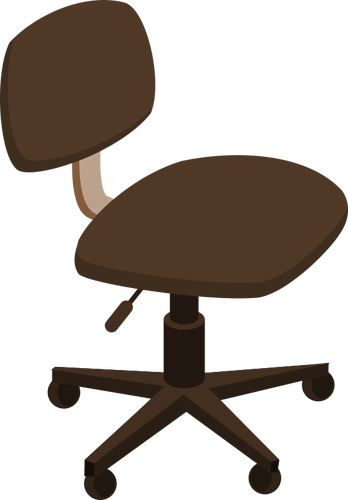 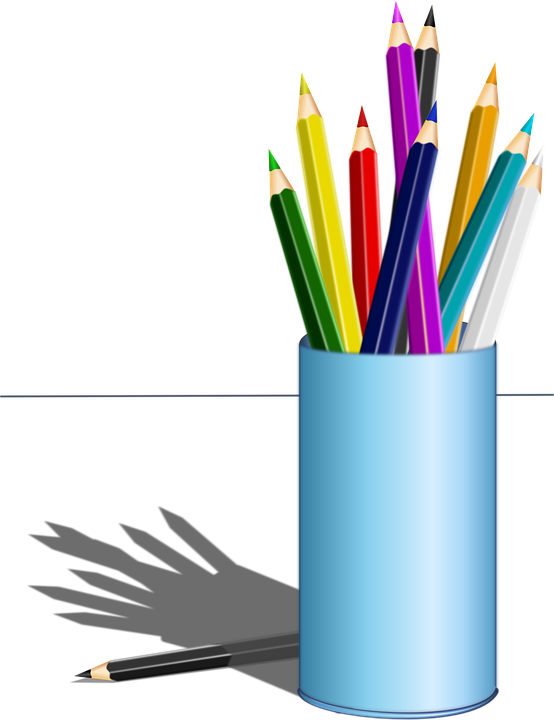 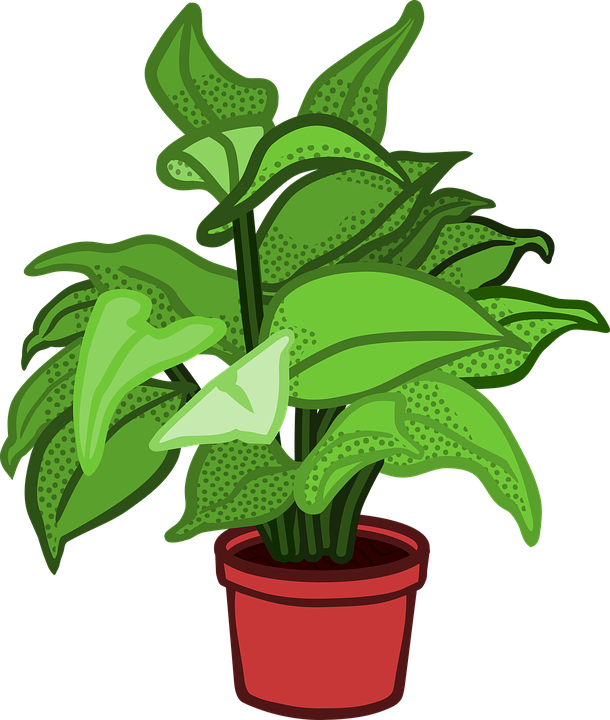 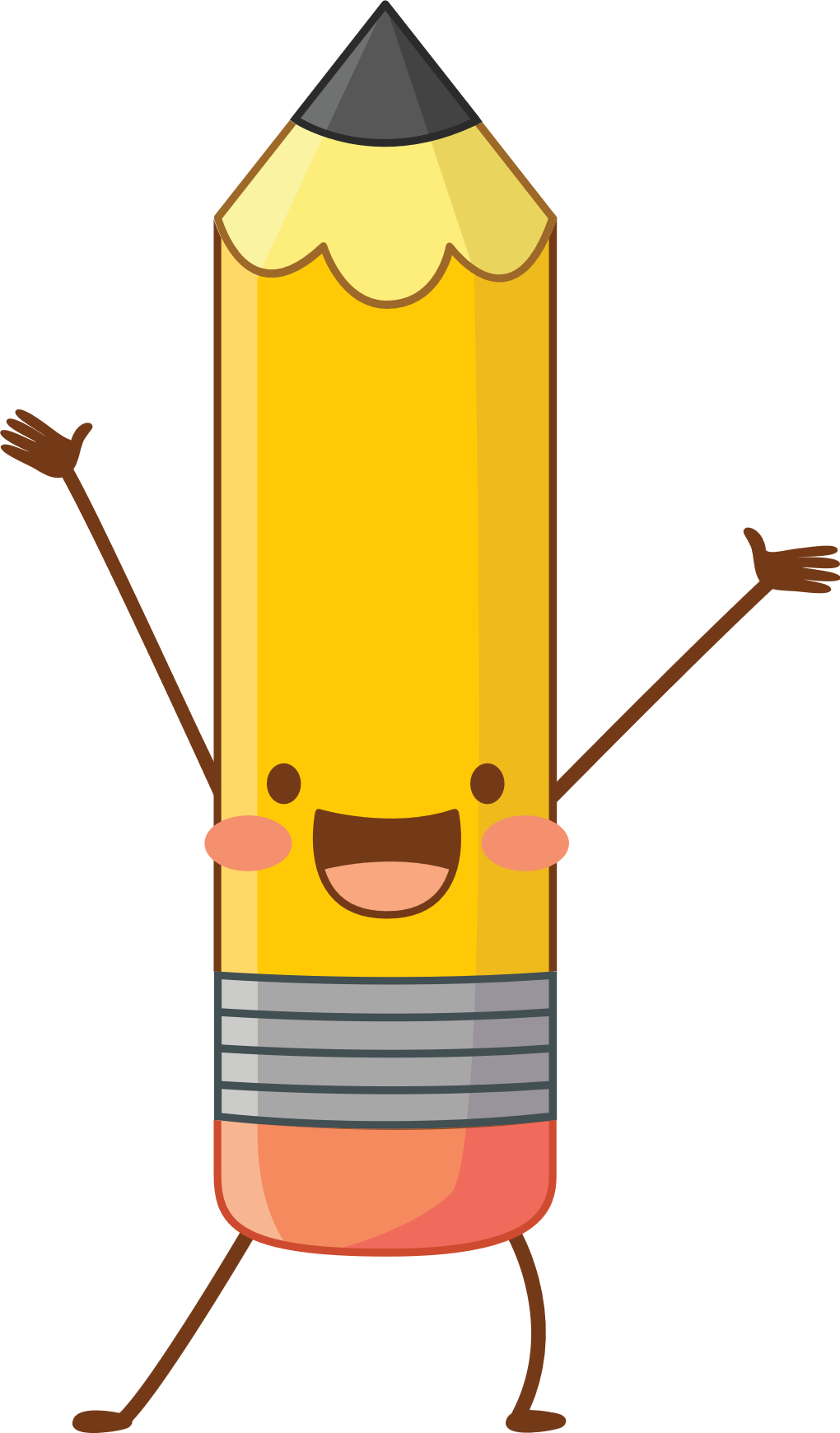 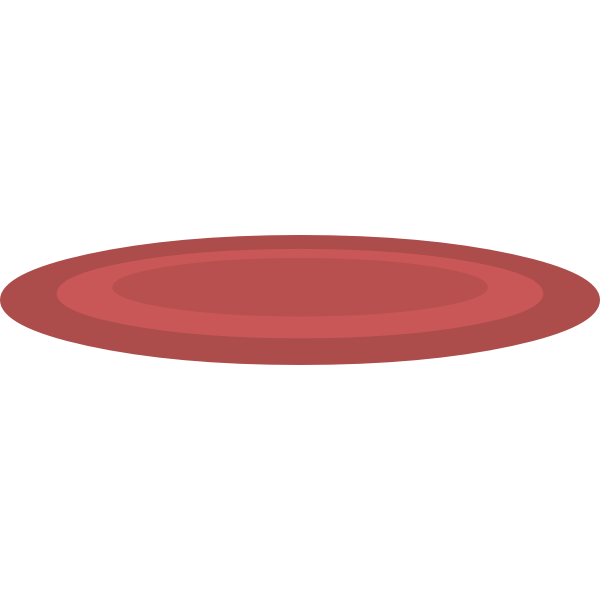 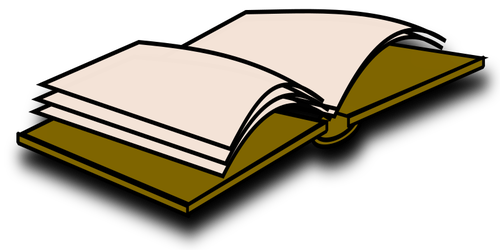 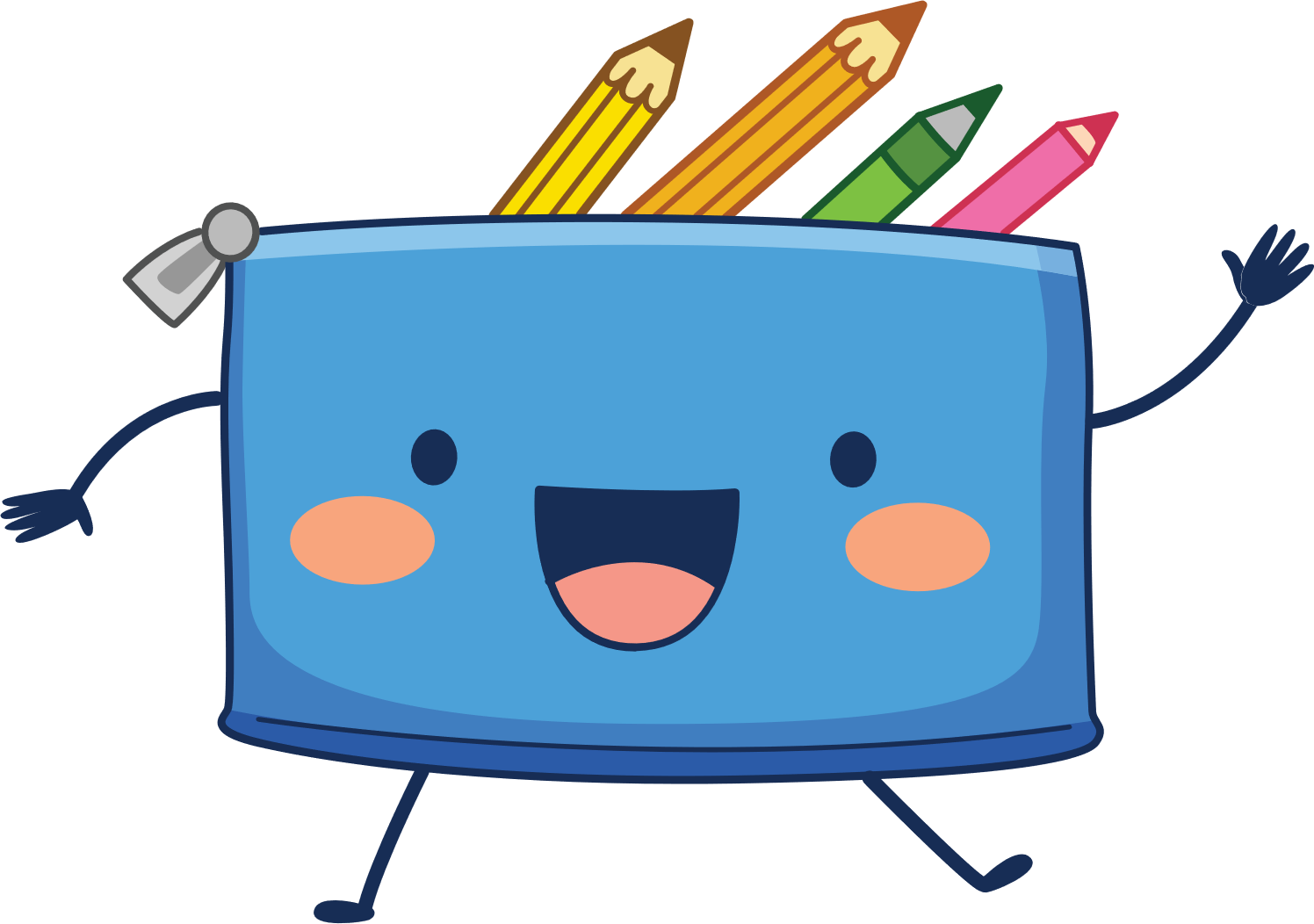 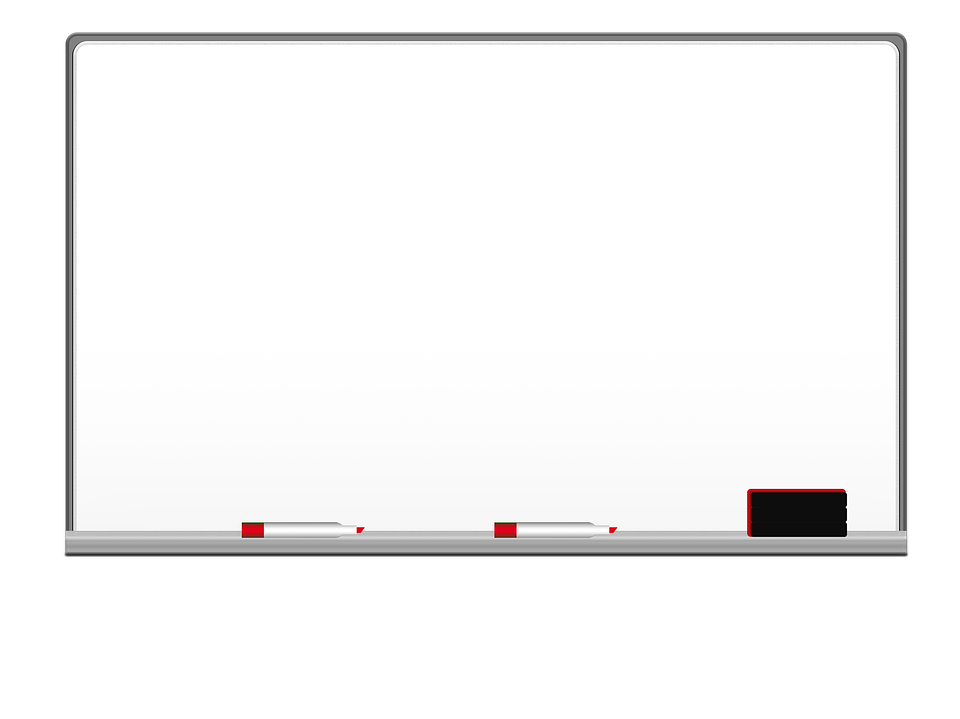 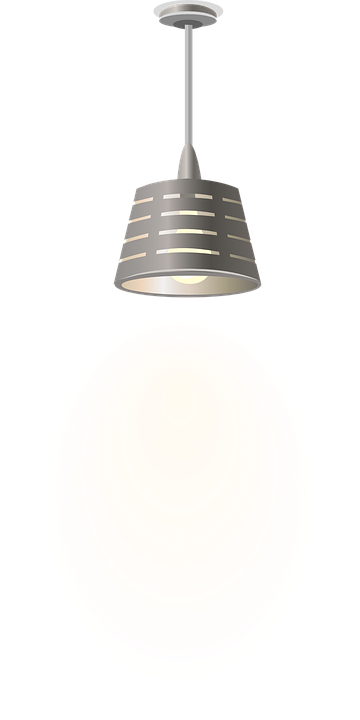 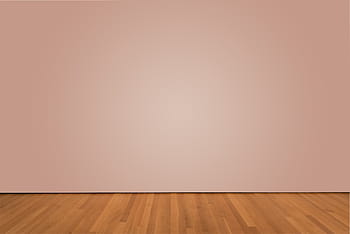 I love English
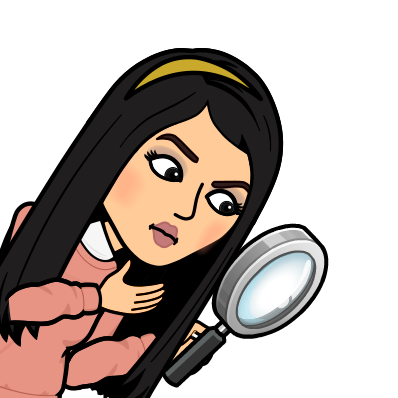 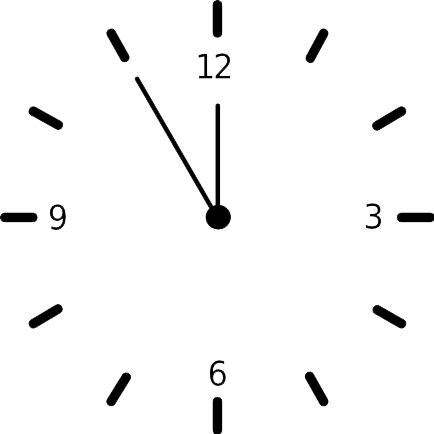 Revising the previous lesson
Give advice for the following situations:
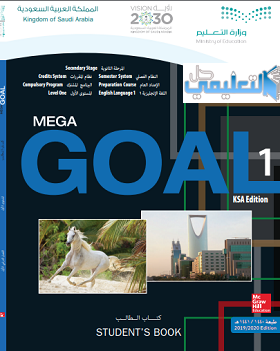 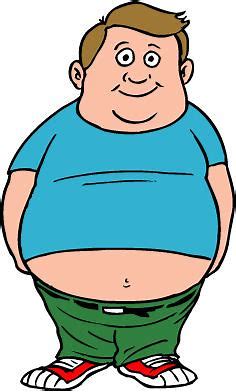 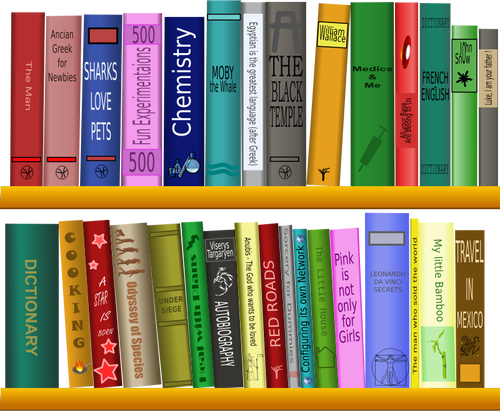 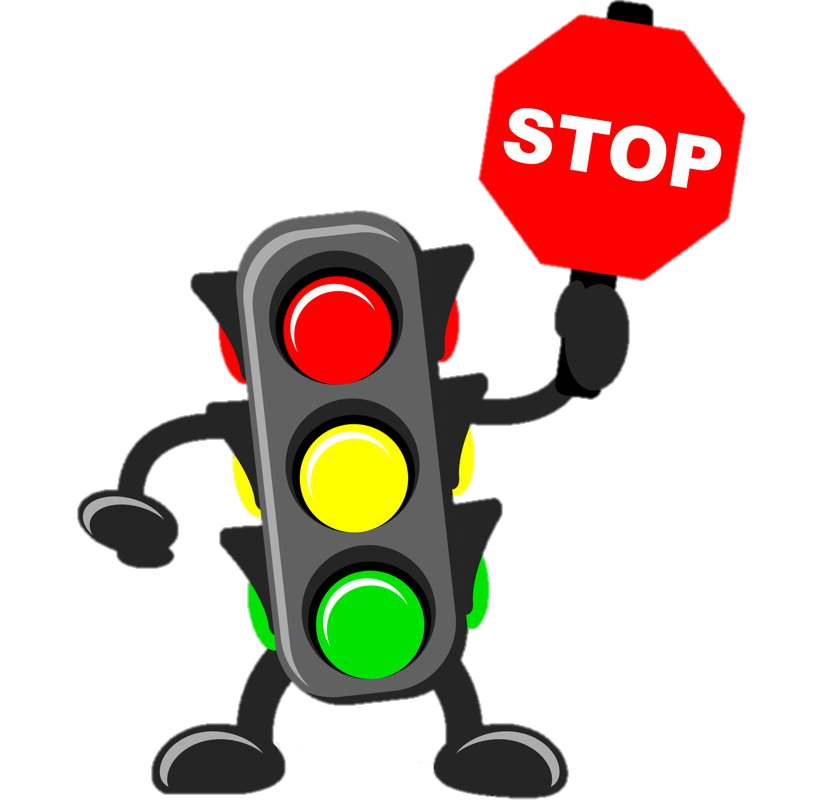 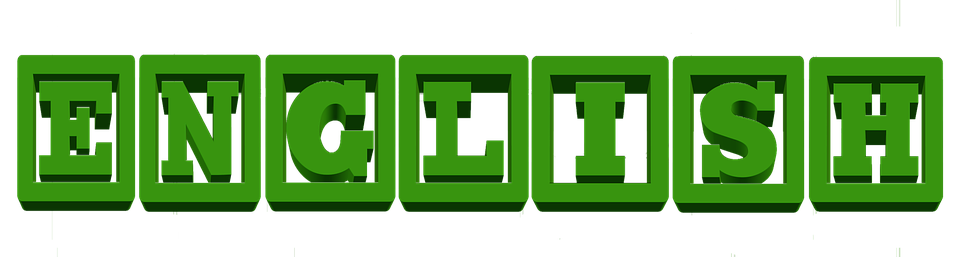 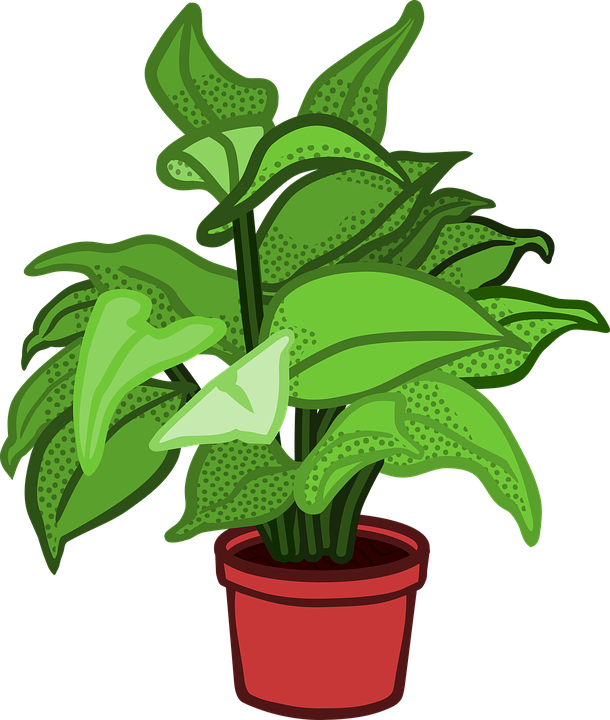 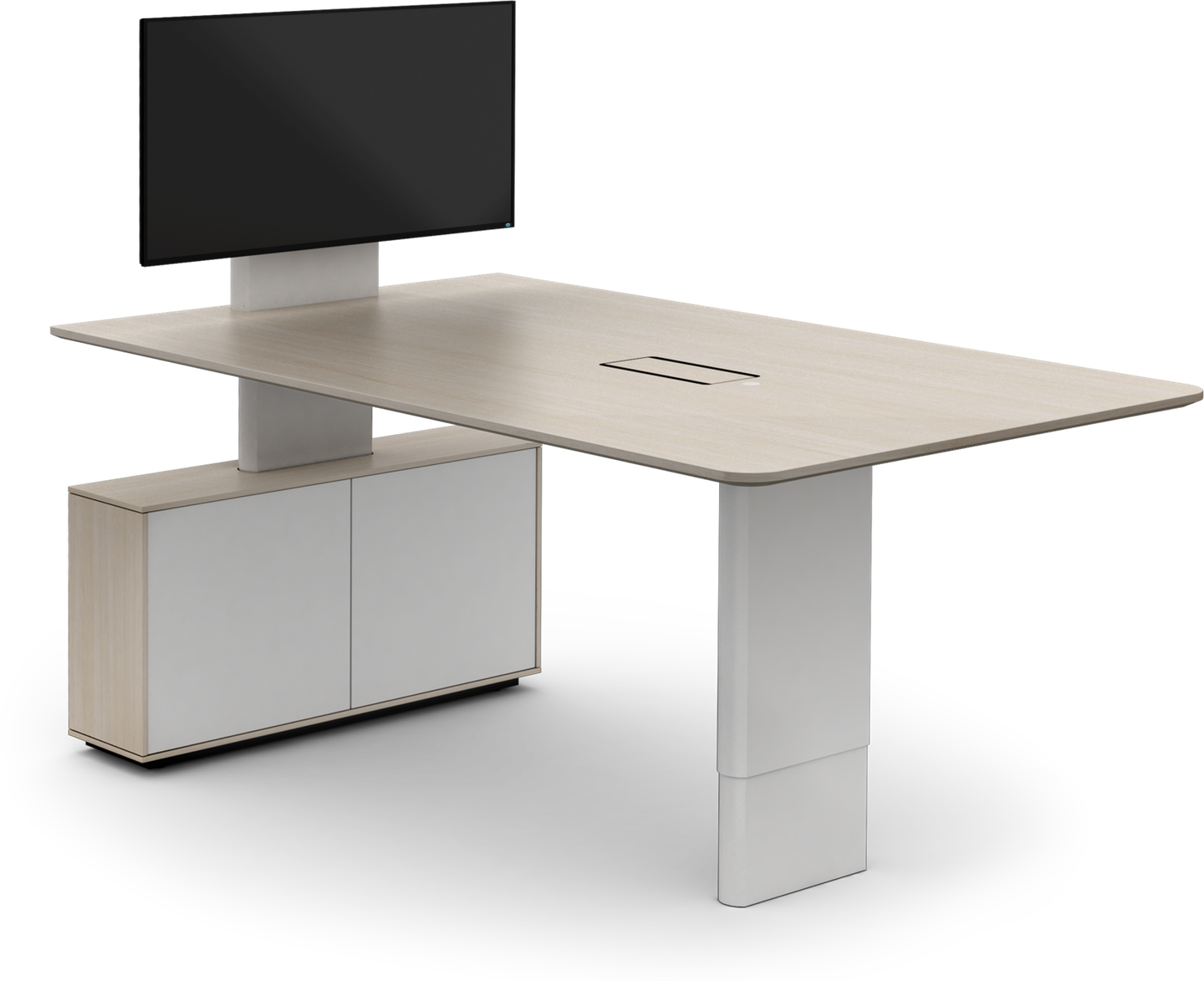 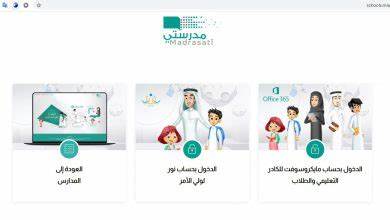 You must stop at the red light.
You ought to exercise.
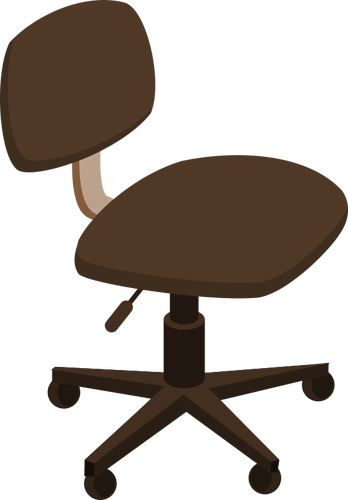 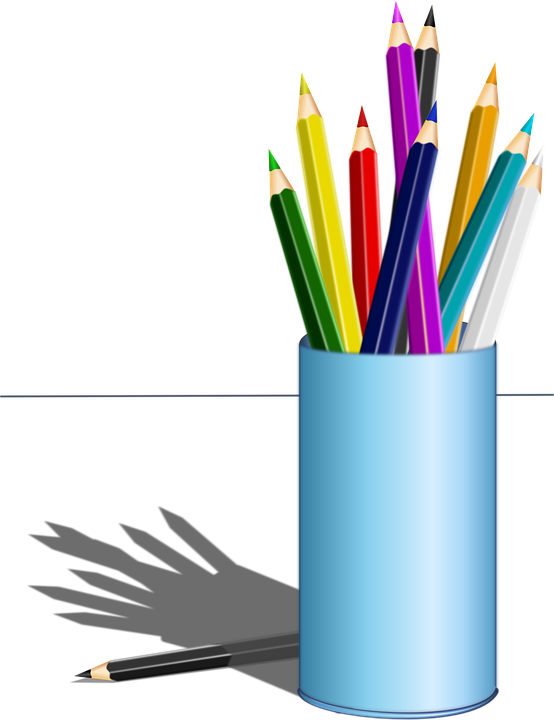 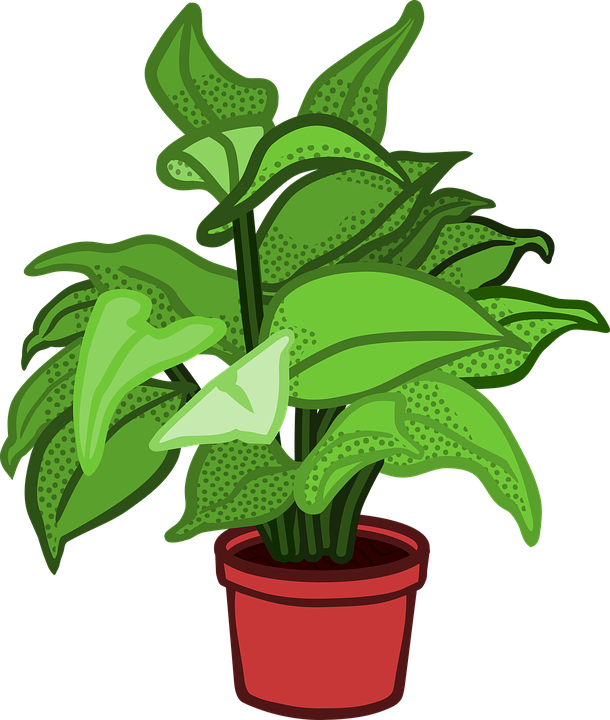 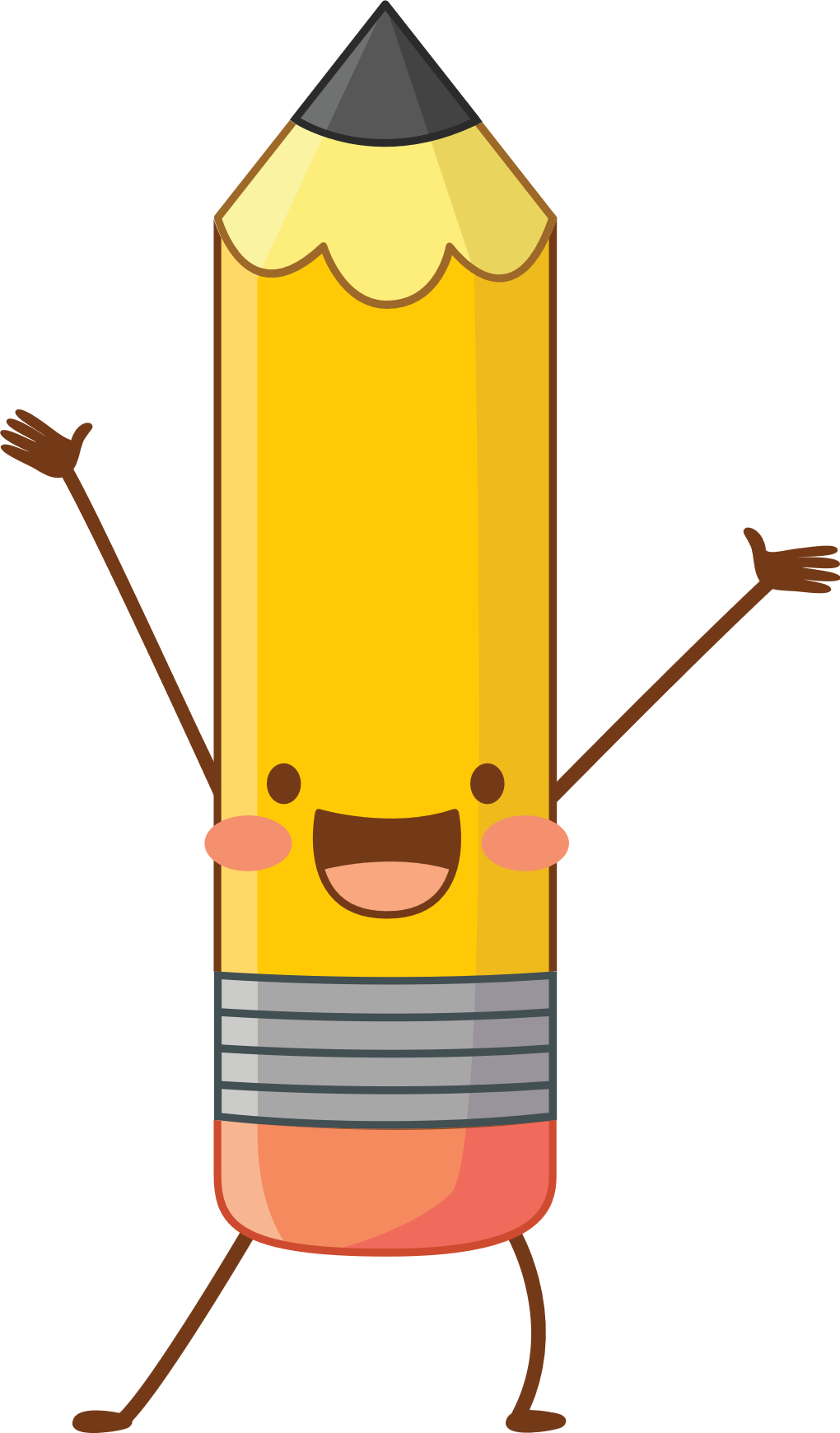 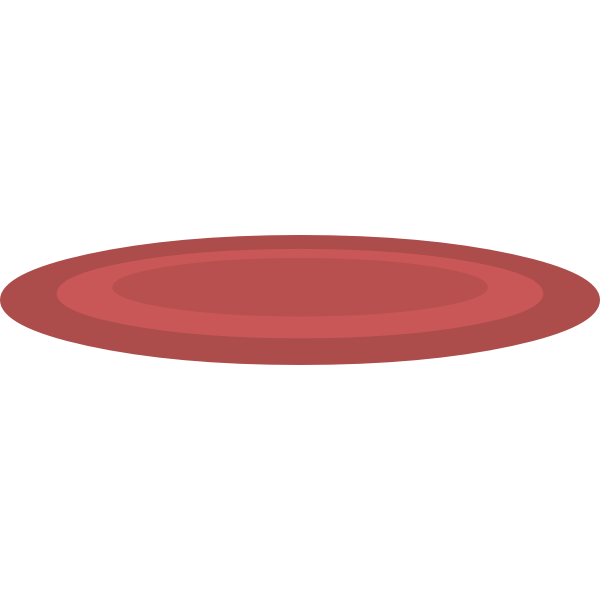 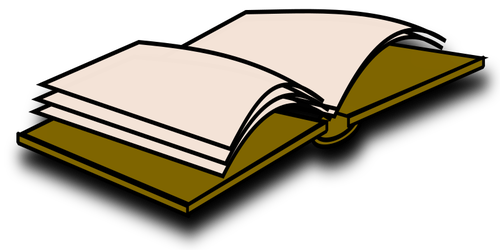 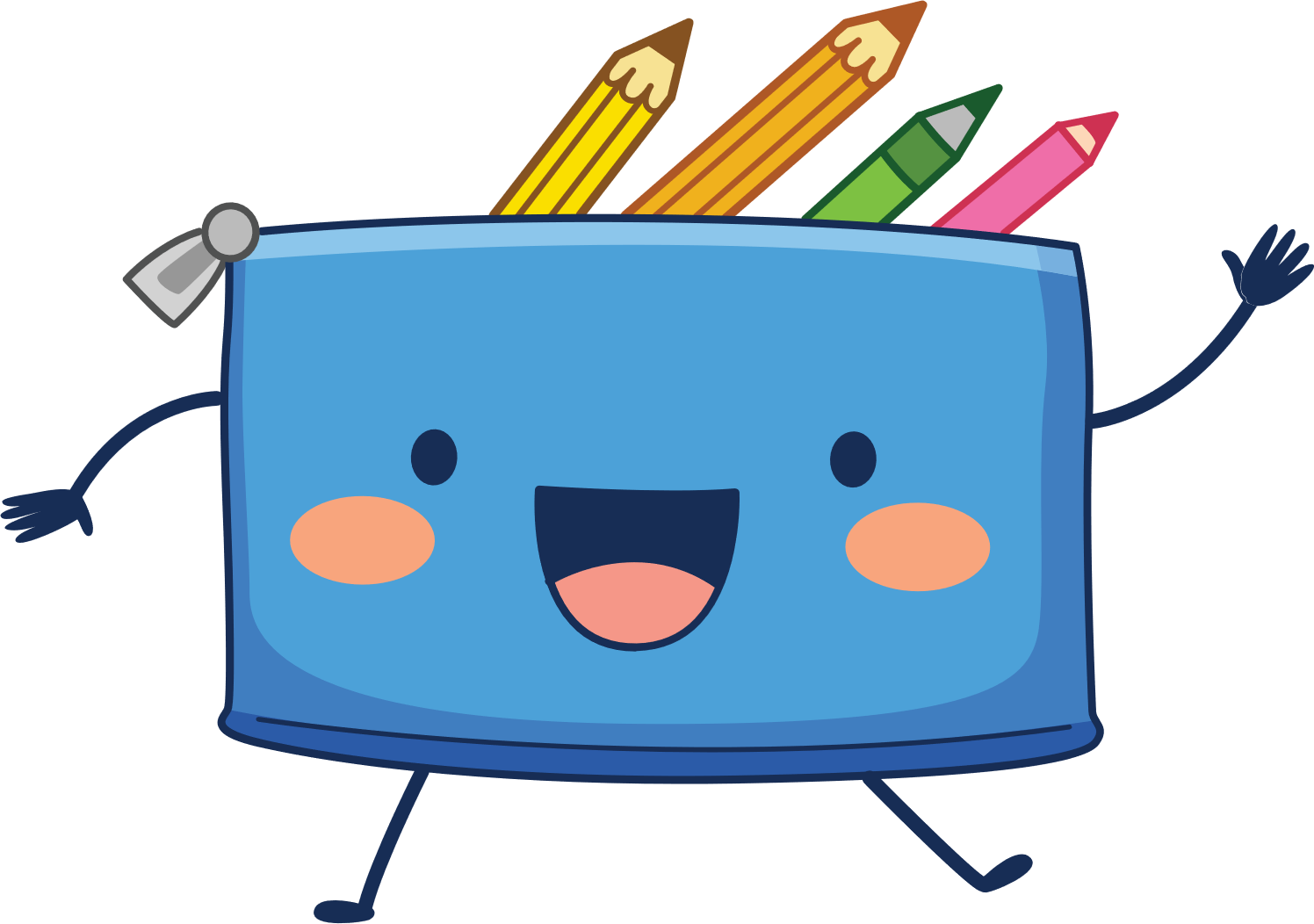 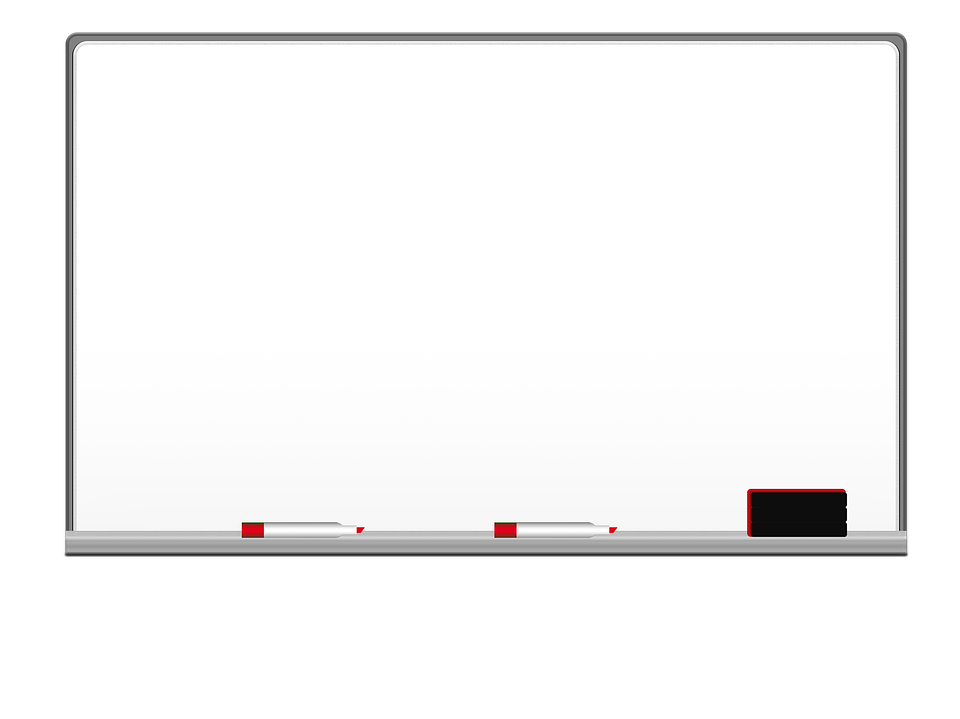 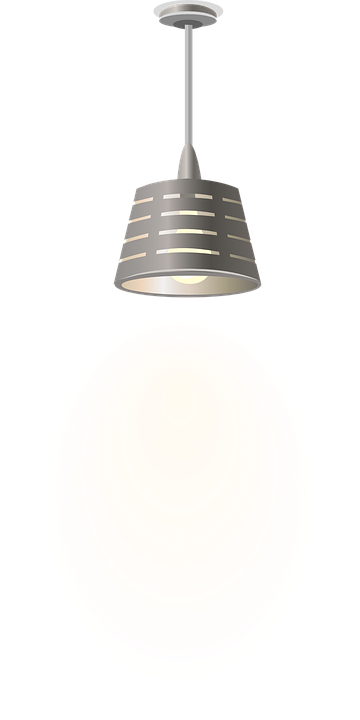 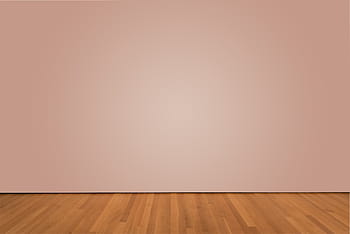 I love English
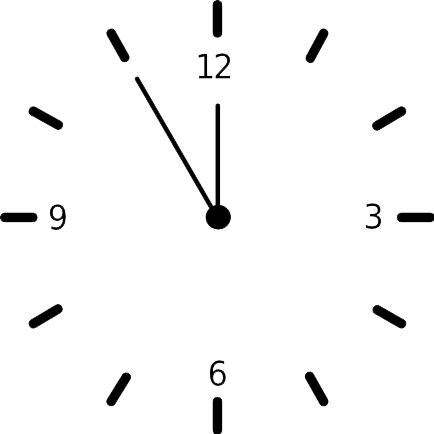 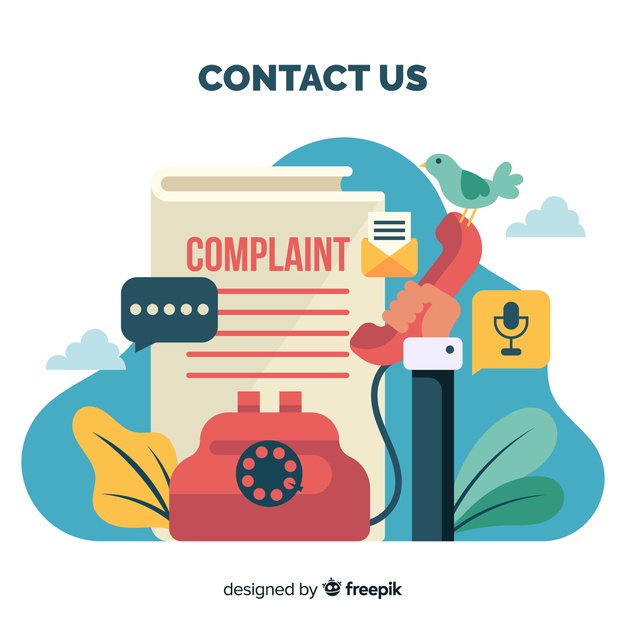 Mega Goal 2 
Unit 3
(Complaints, Complaints)
Conversation
Tuesday
11/7/1442
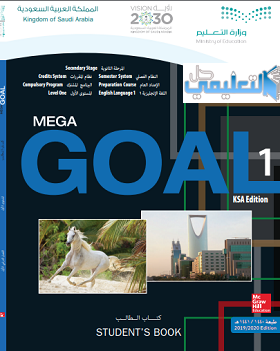 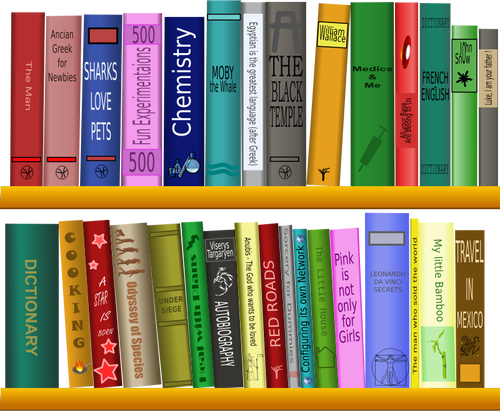 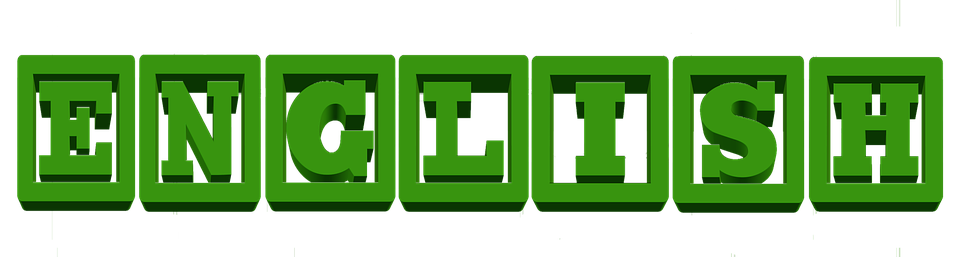 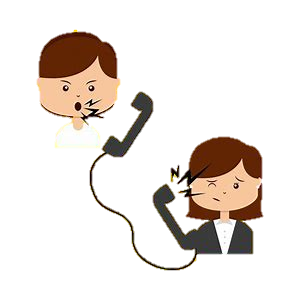 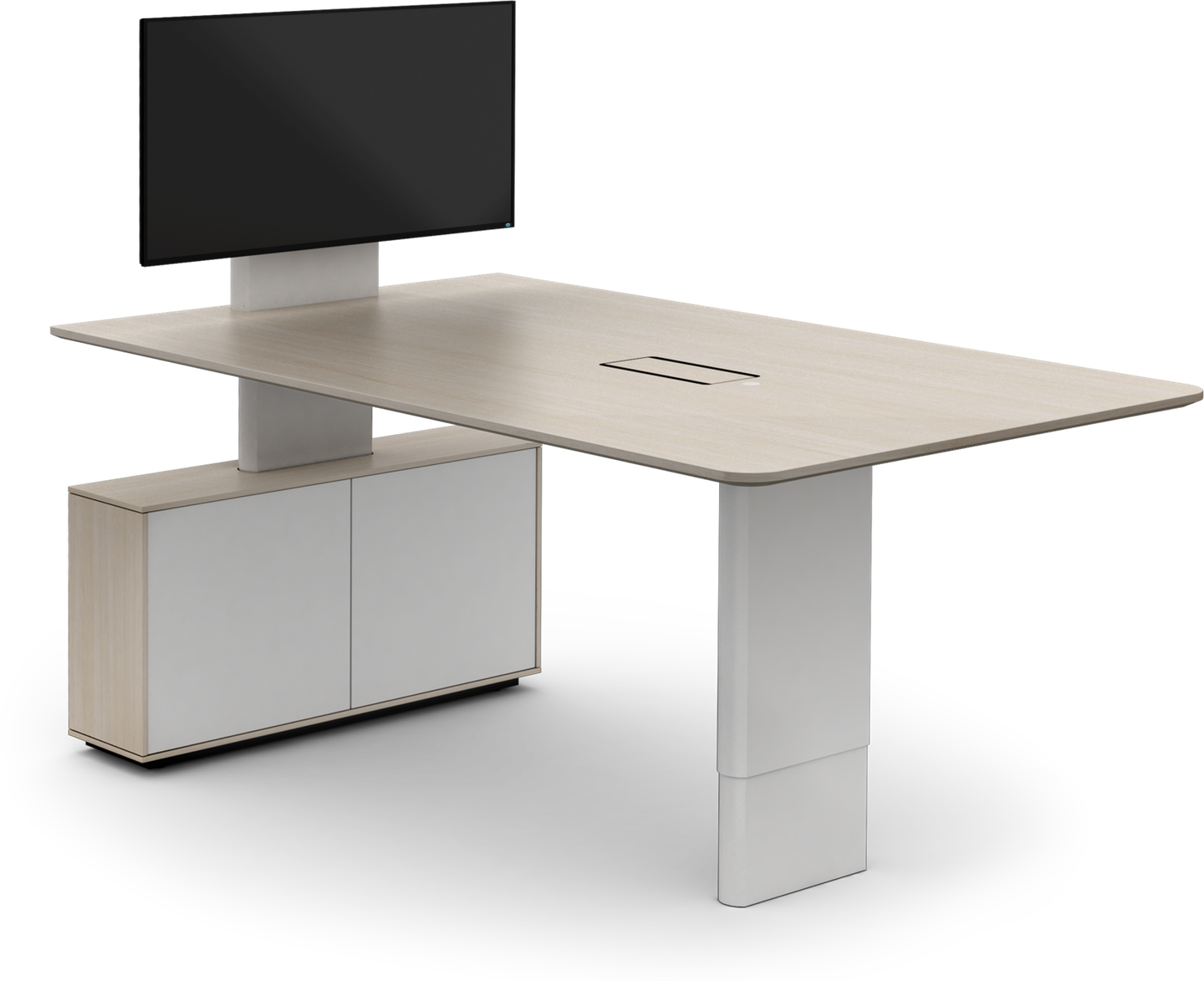 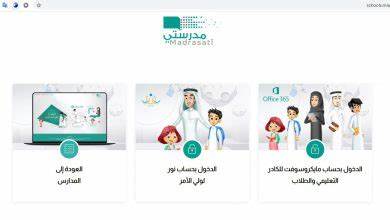 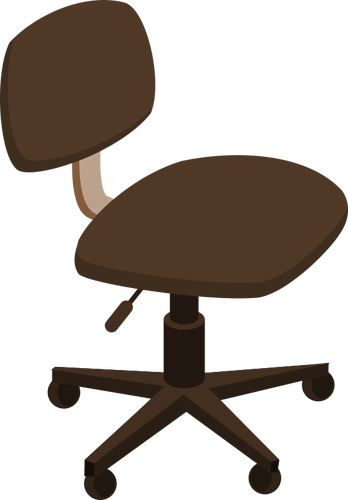 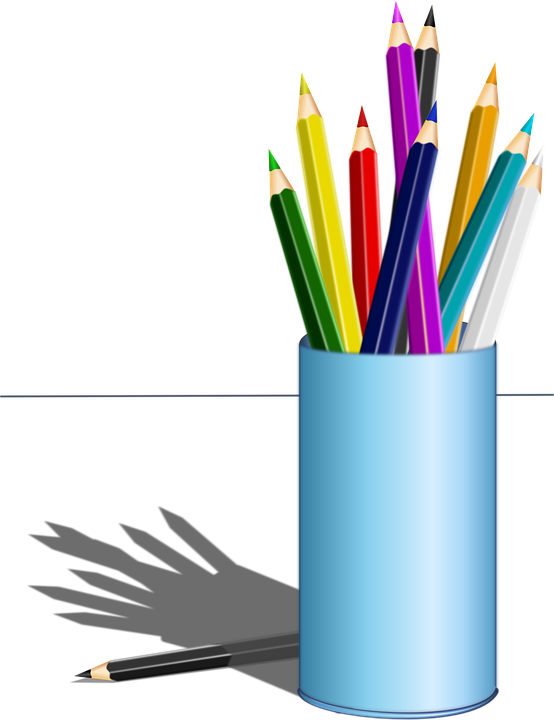 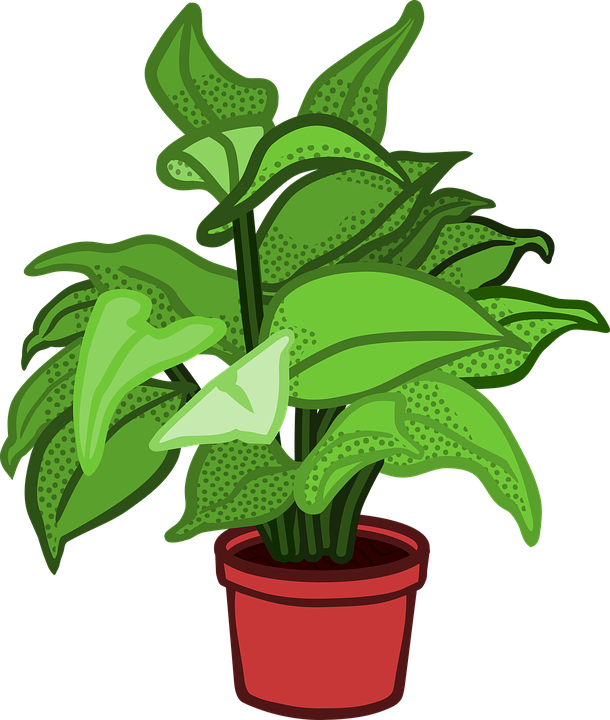 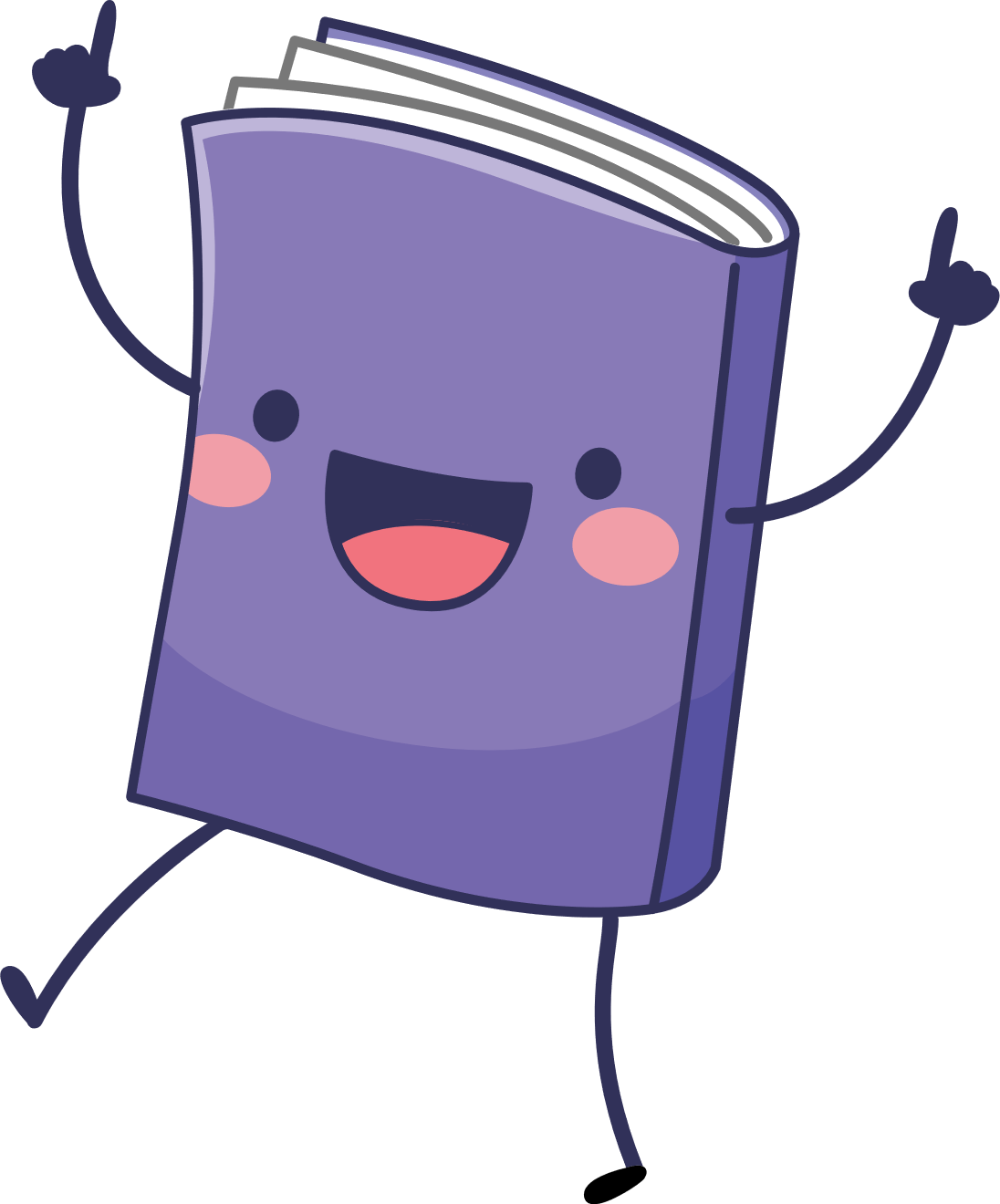 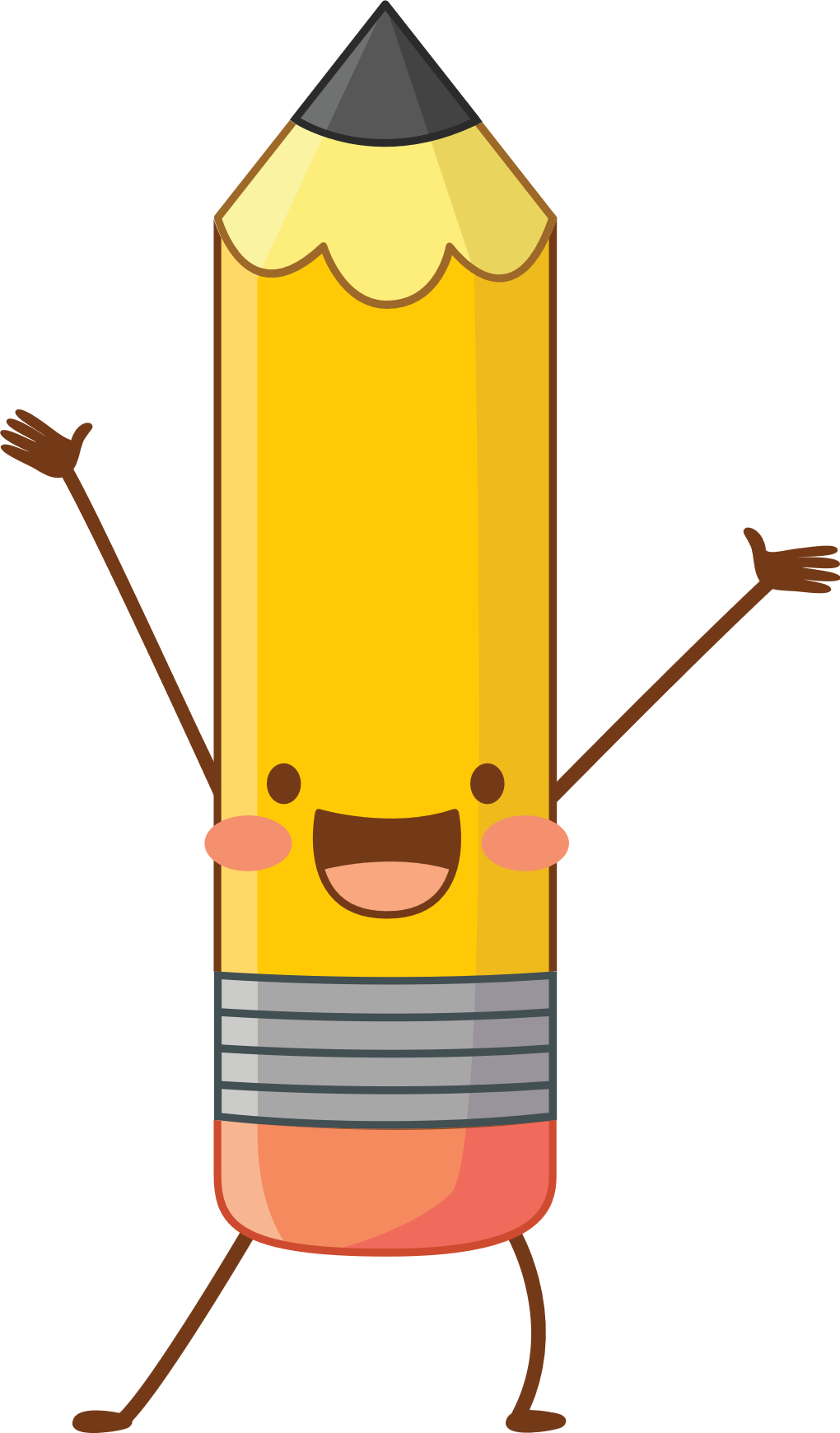 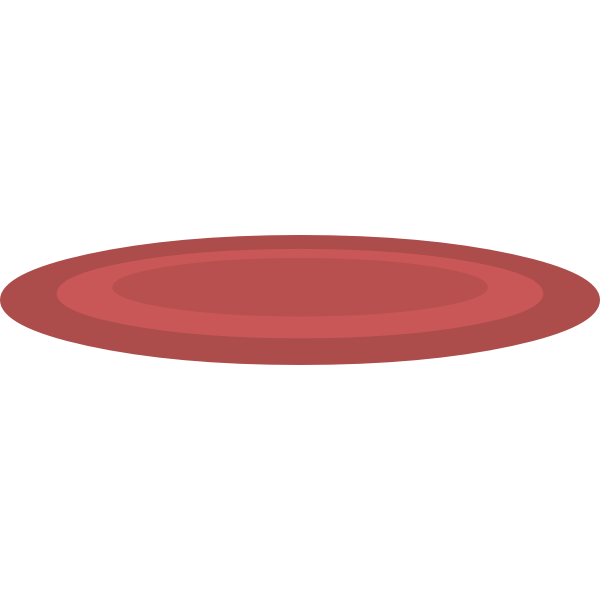 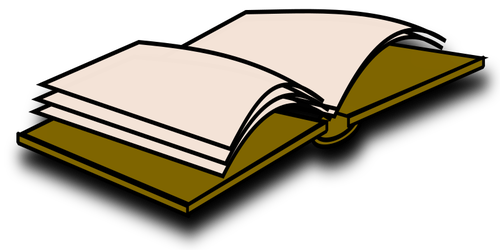 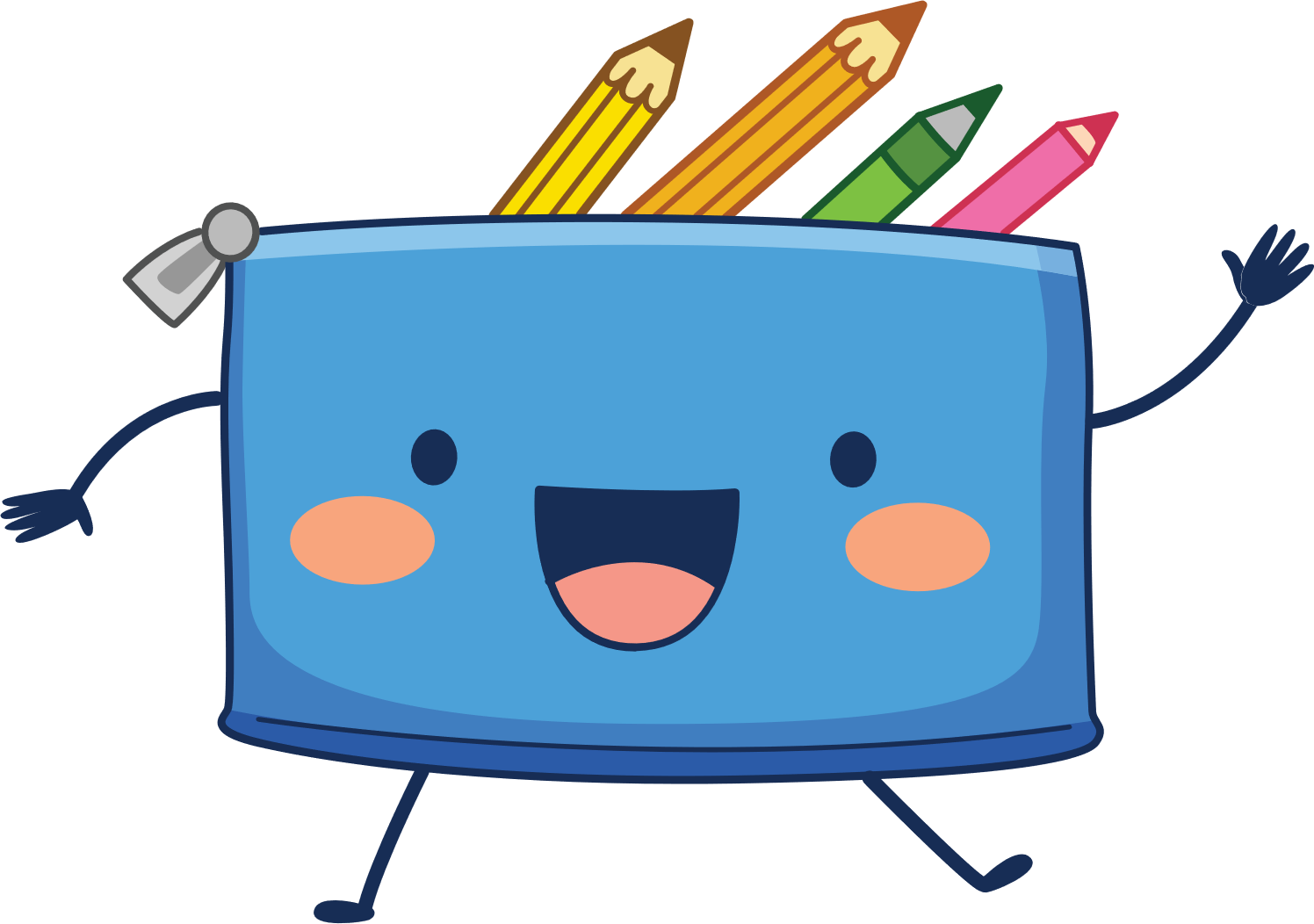 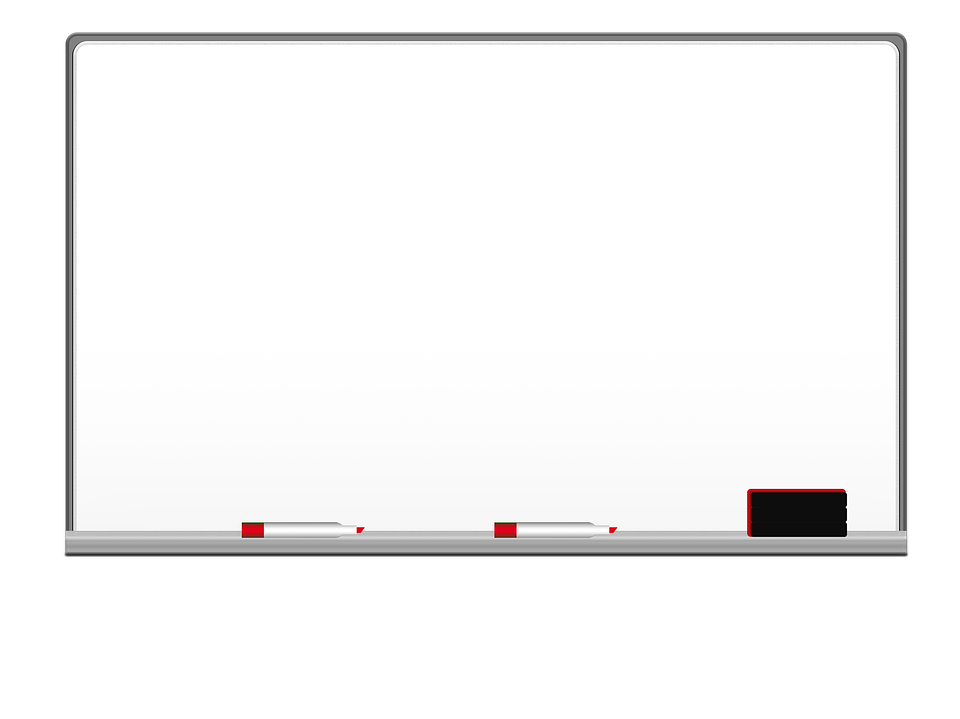 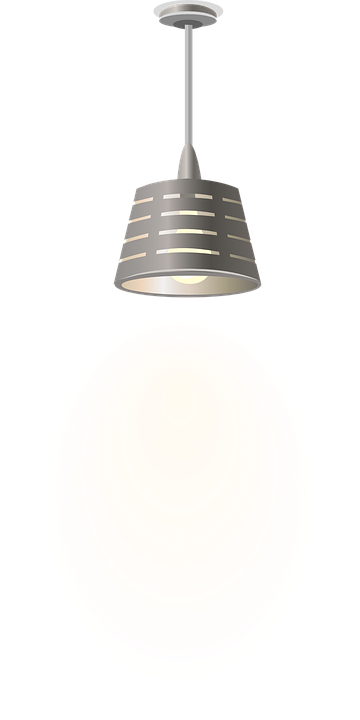 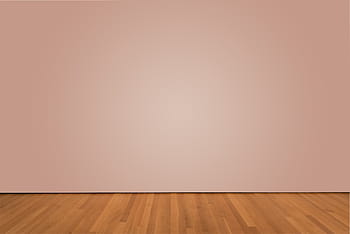 I love English
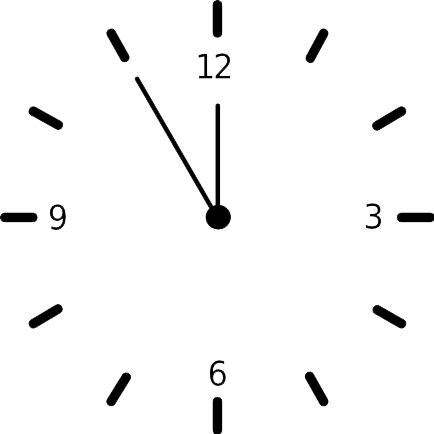 Lesson Goals
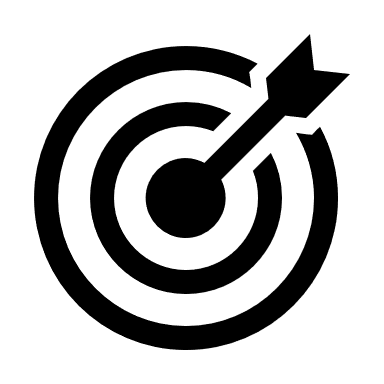 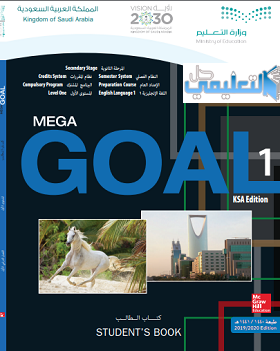 Students will be able to:
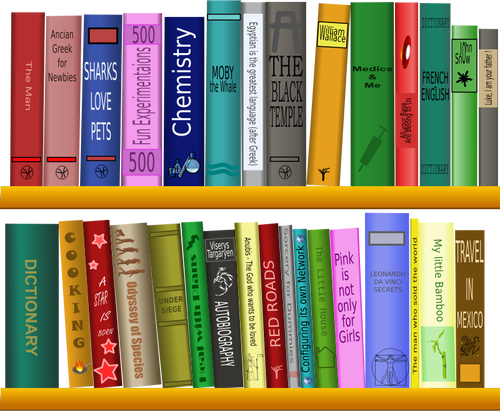 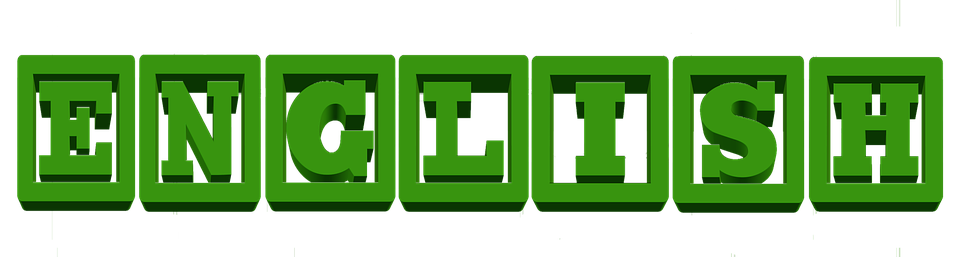 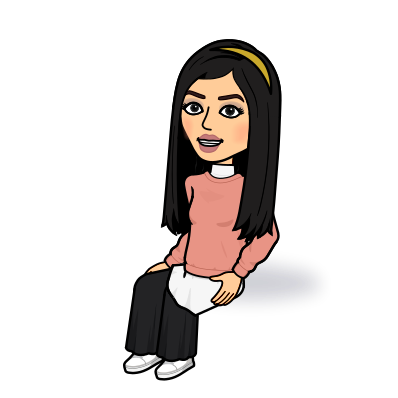 Answer specific questions based on a conversation.
Form a conversation to complain about an item.
Use the new expressions in sentences.
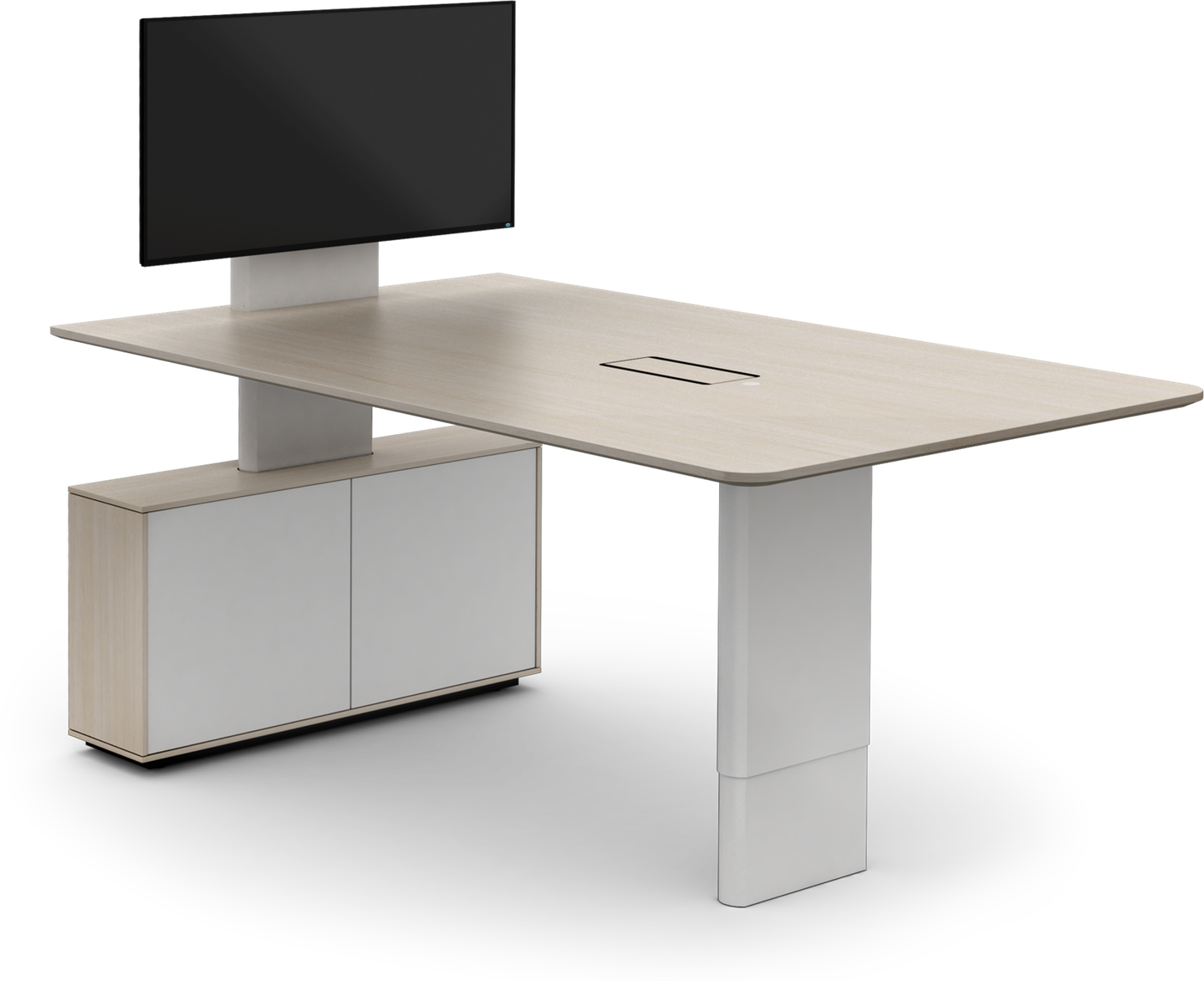 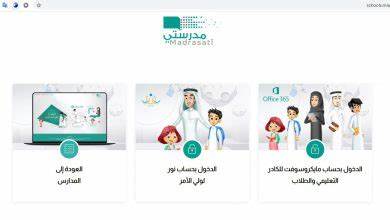 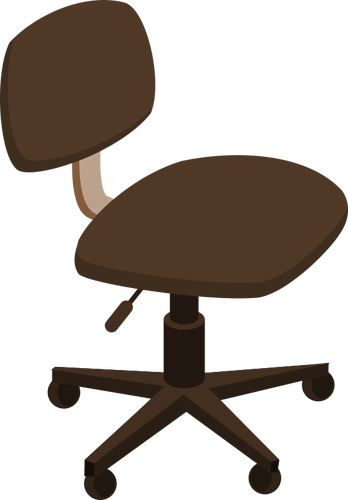 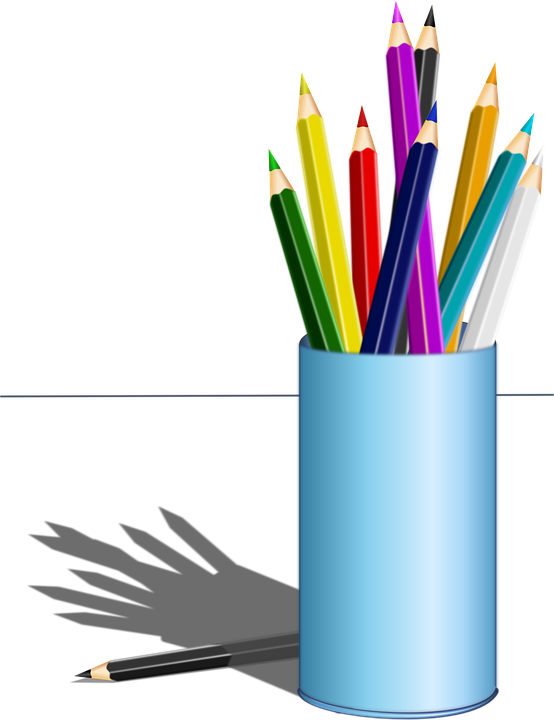 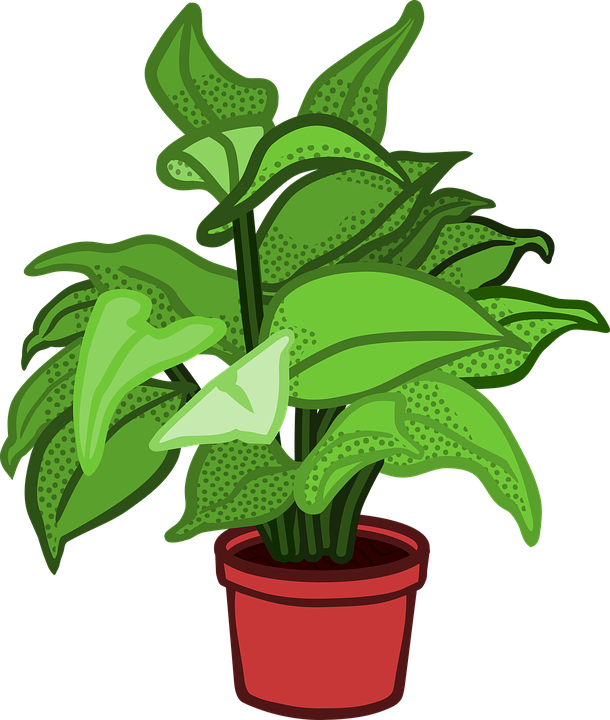 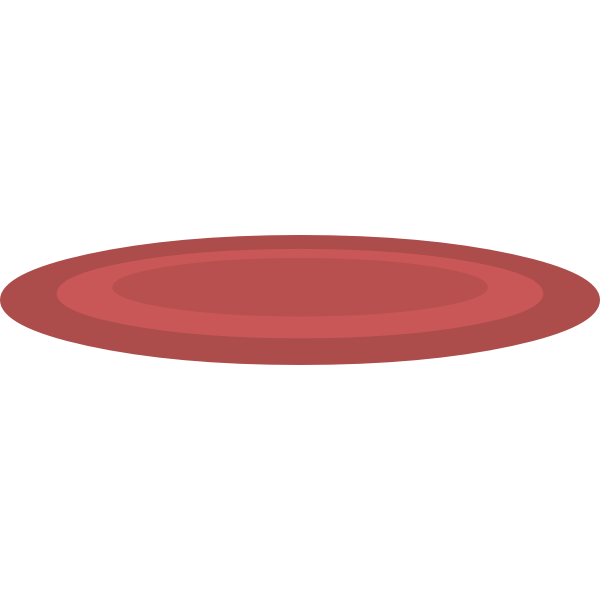 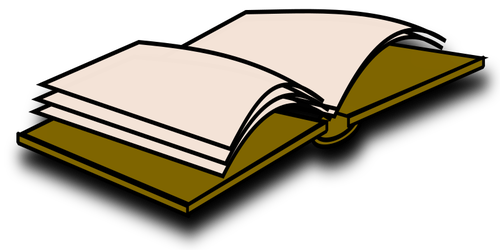 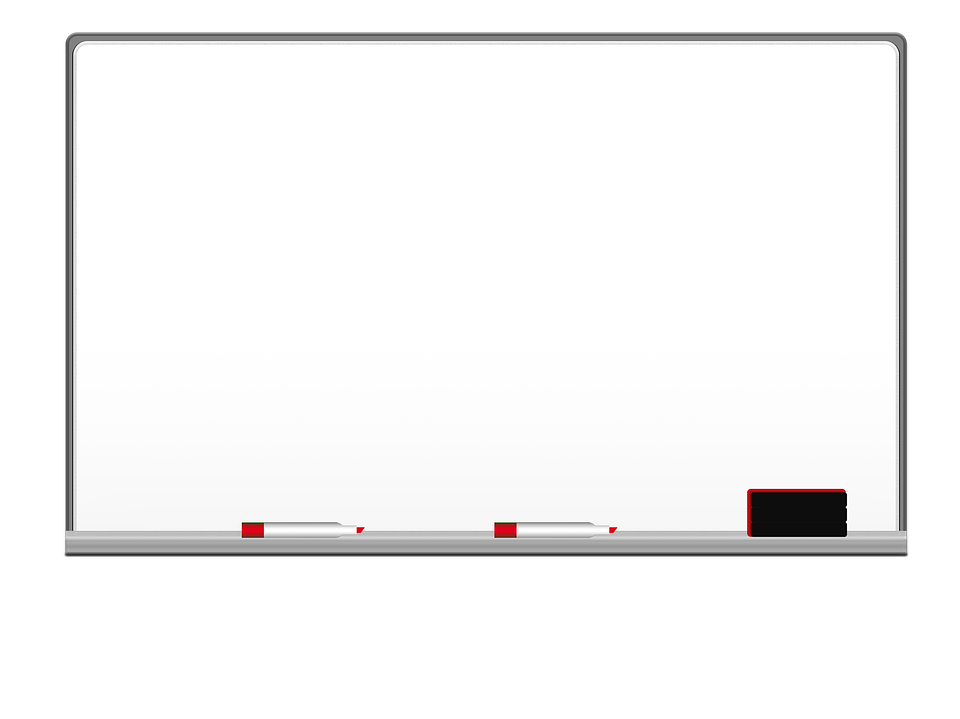 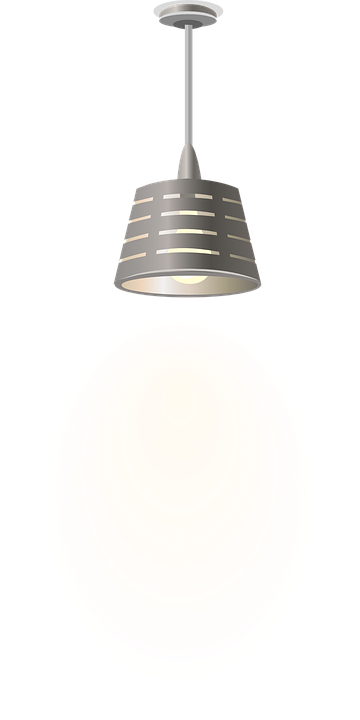 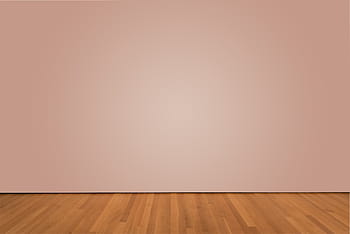 I love English
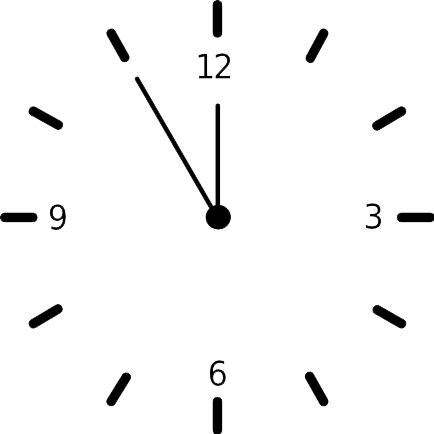 What’s this place?
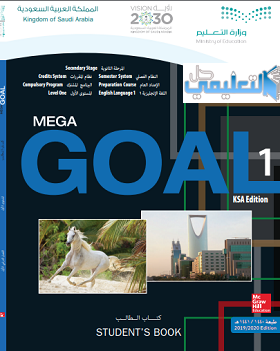 What do usually you buy?
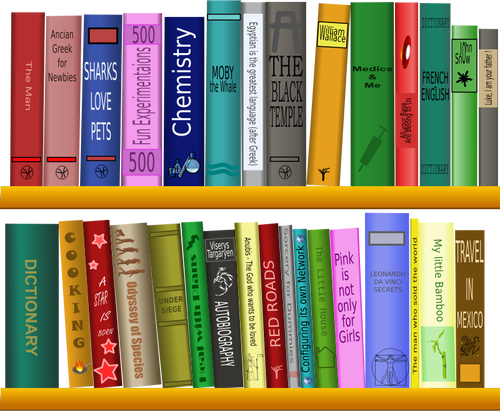 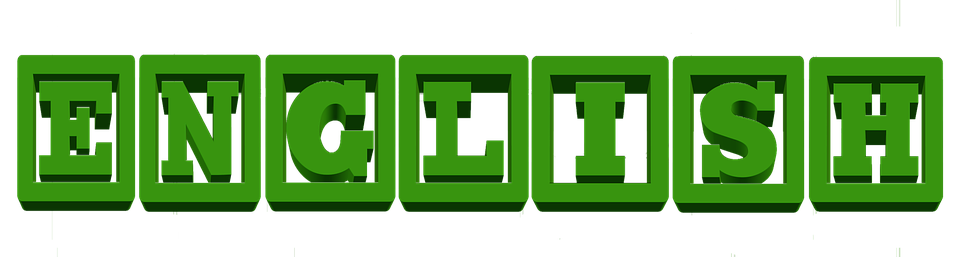 Do you follow fashion trends?
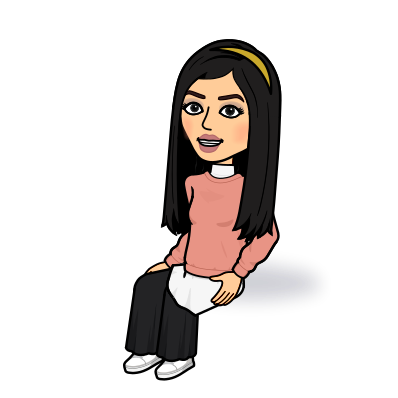 Look at the pictures then discuss
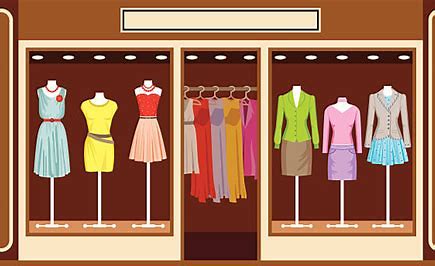 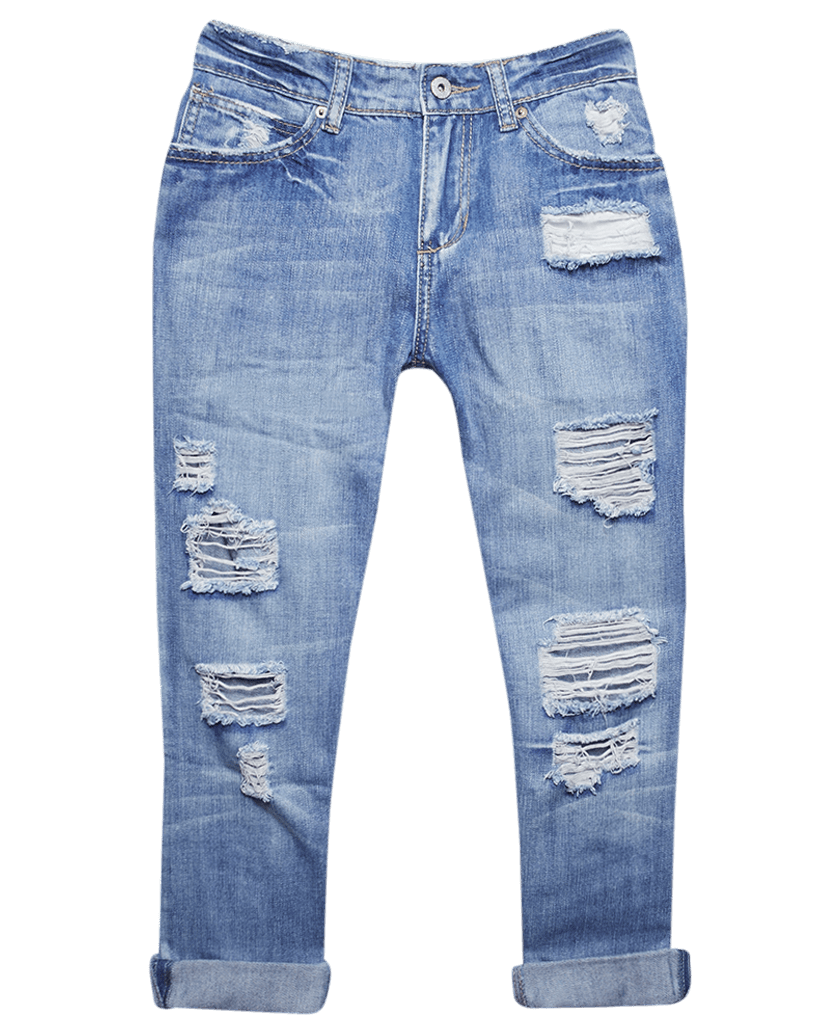 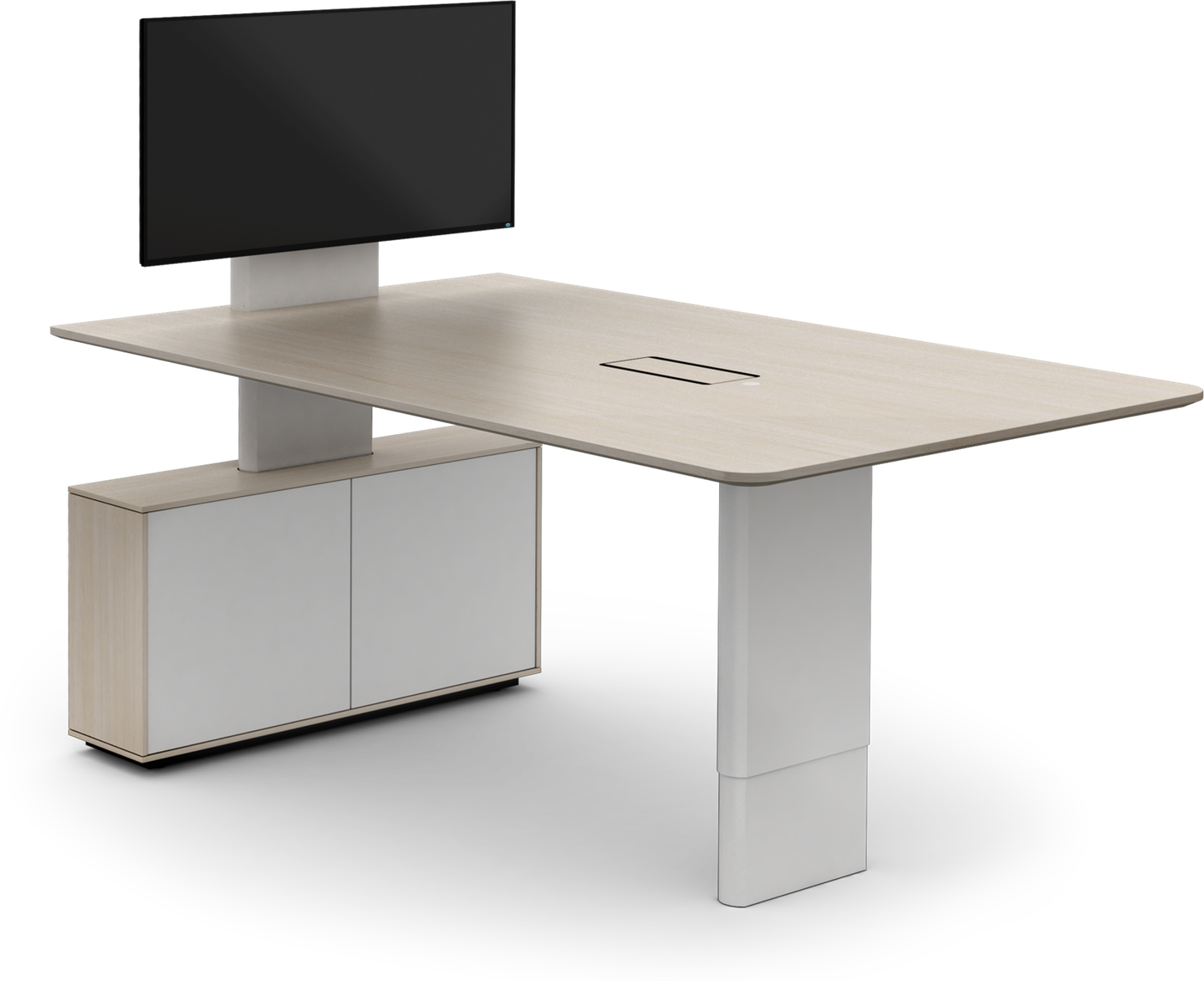 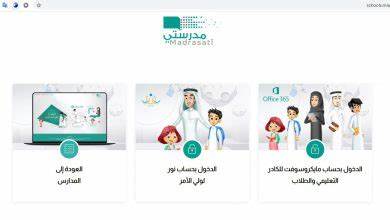 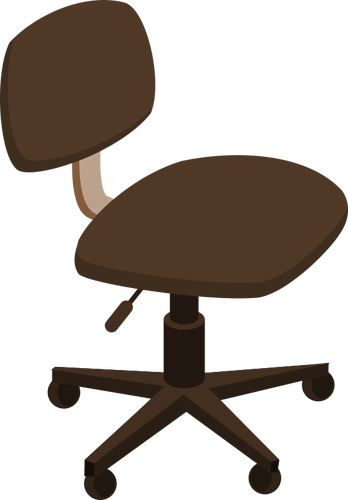 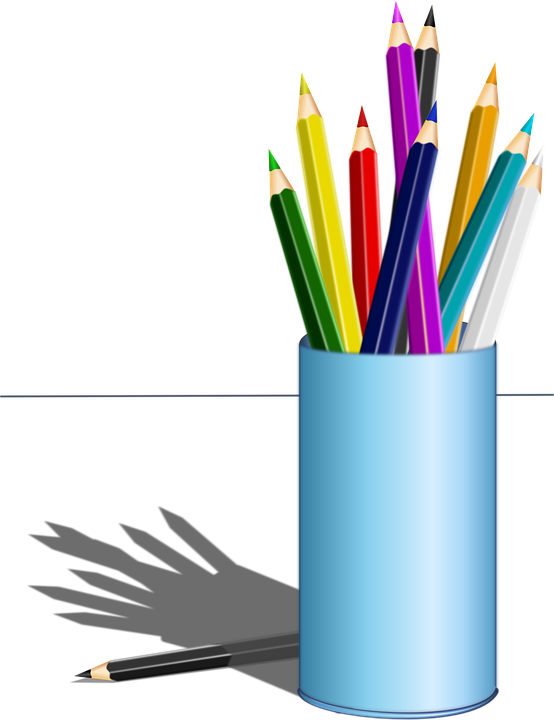 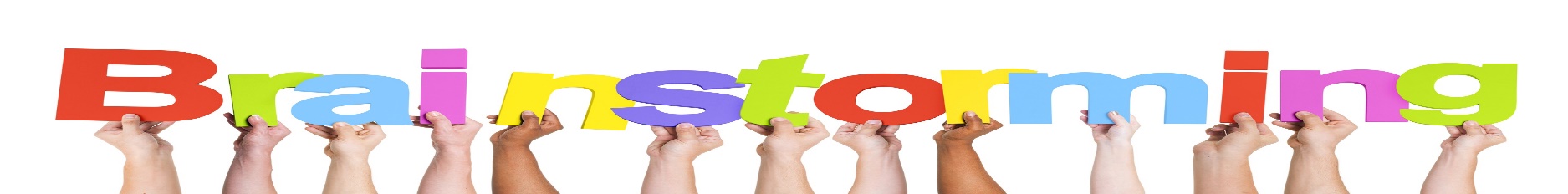 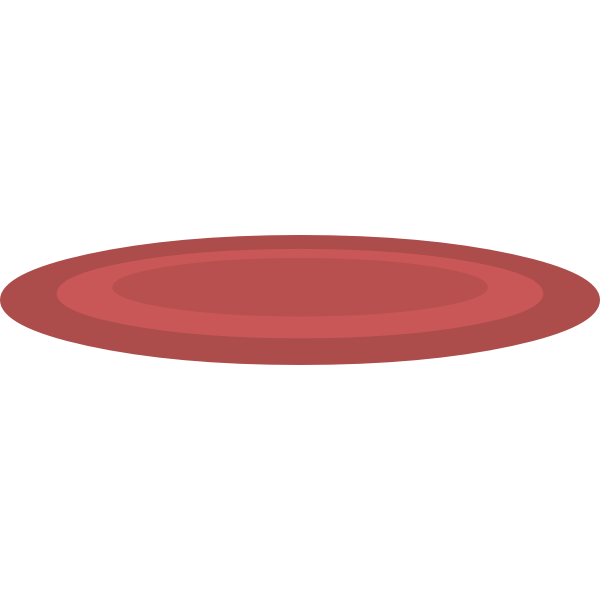 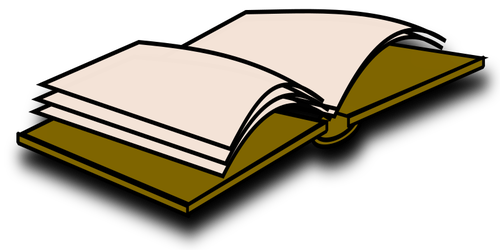 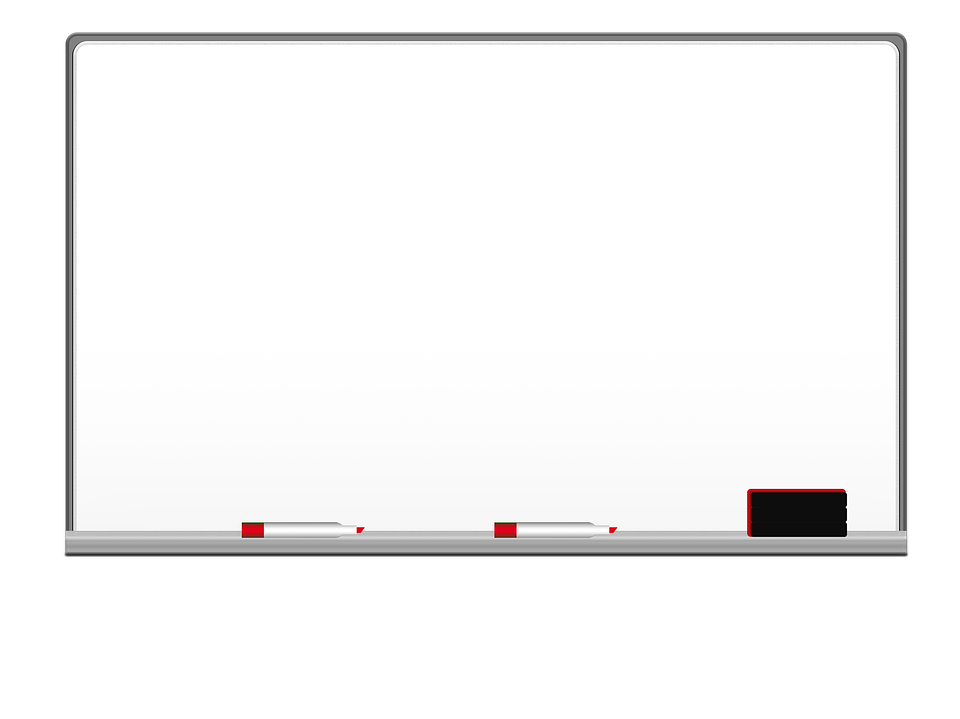 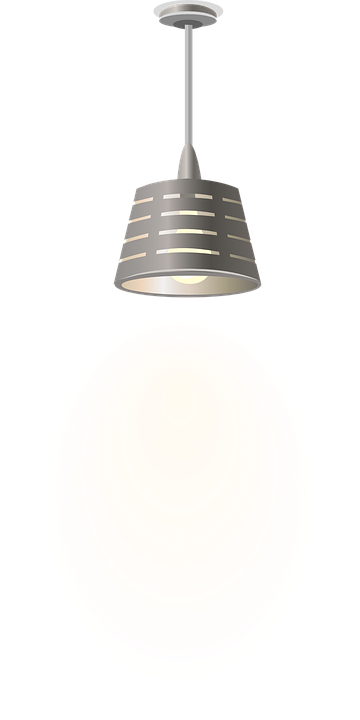 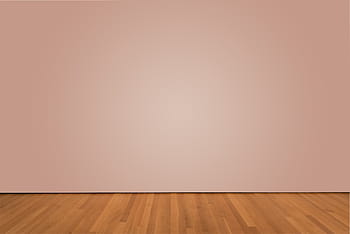 I love English
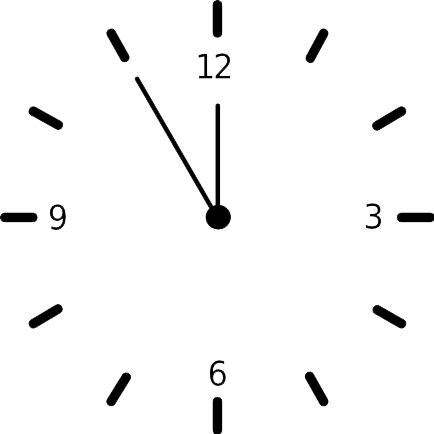 Open your Student’s book page: 39
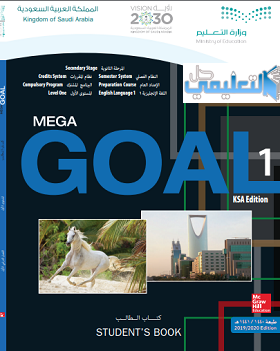 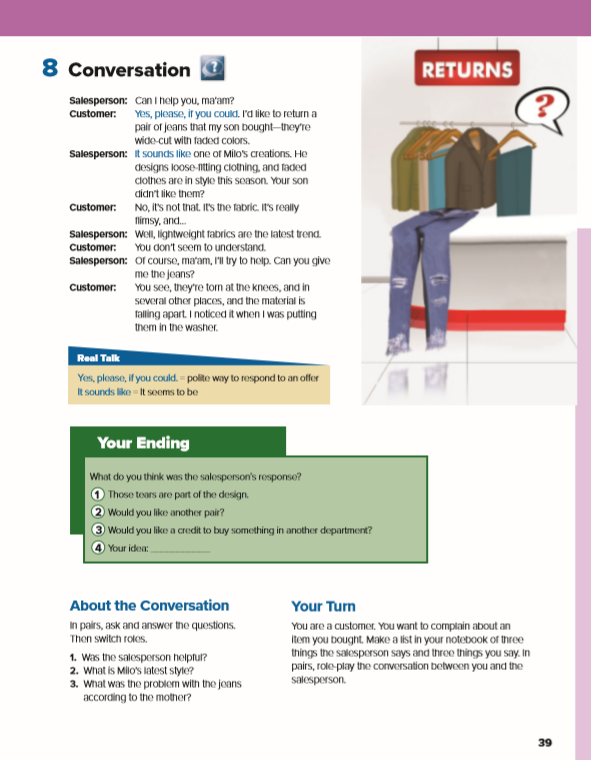 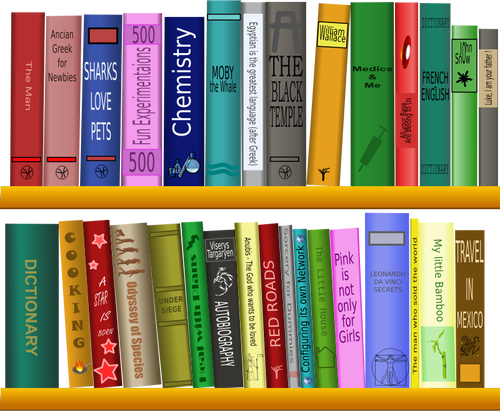 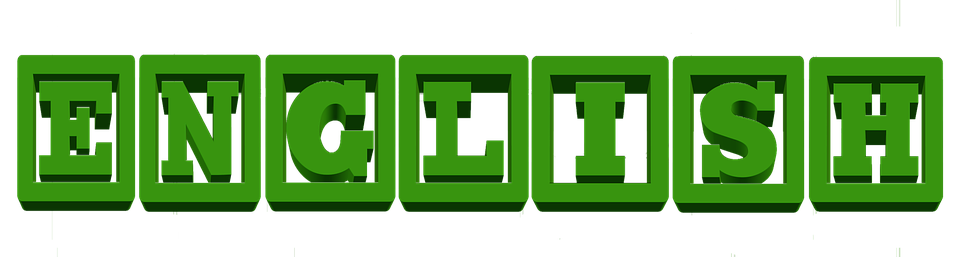 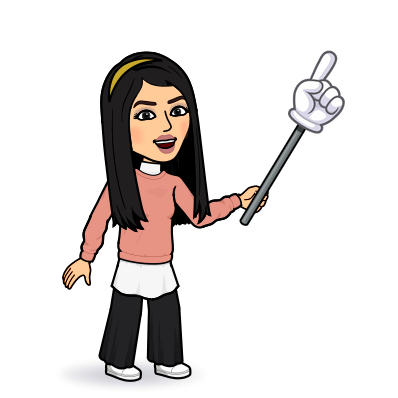 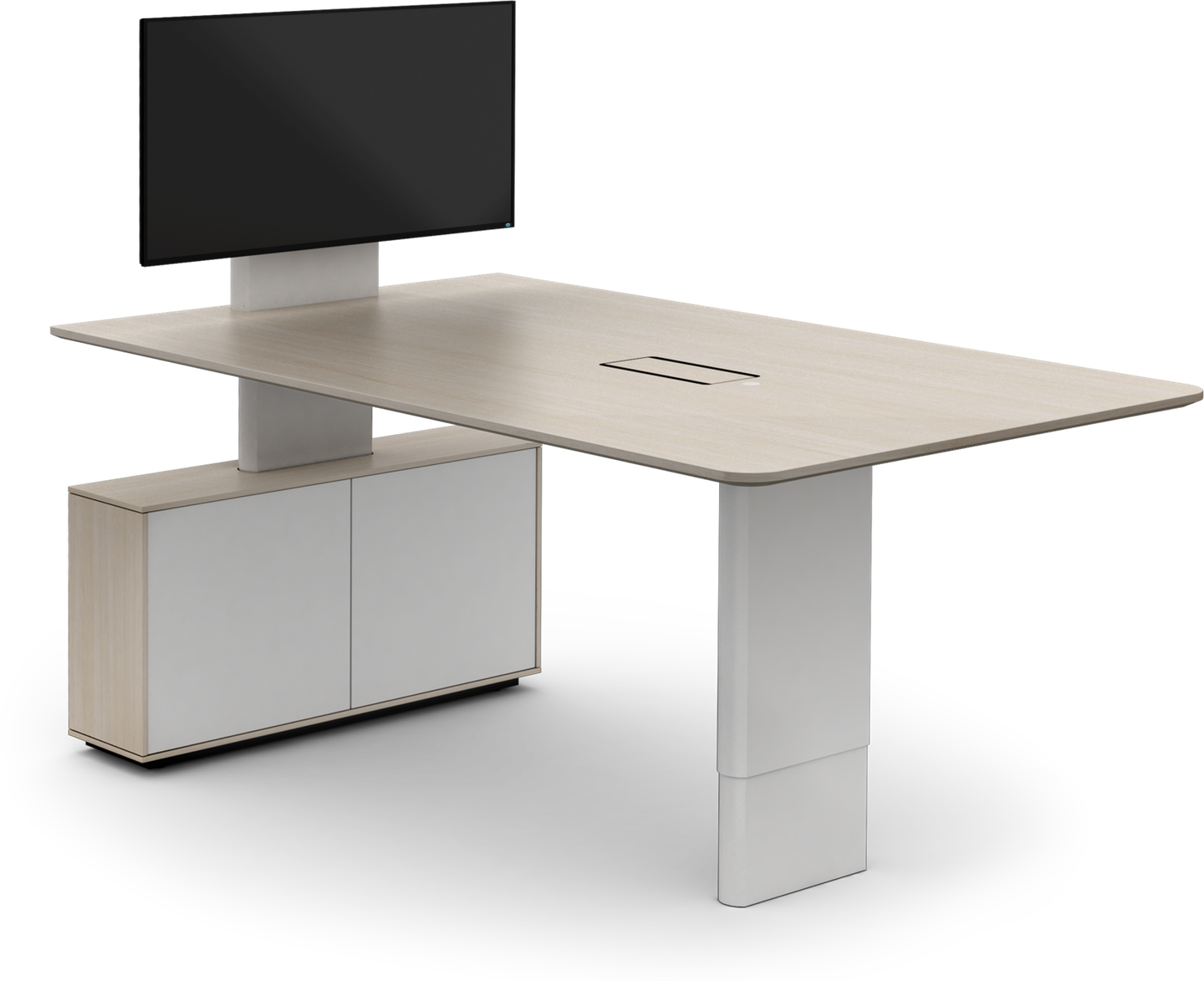 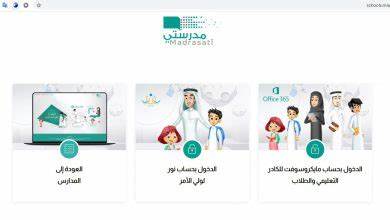 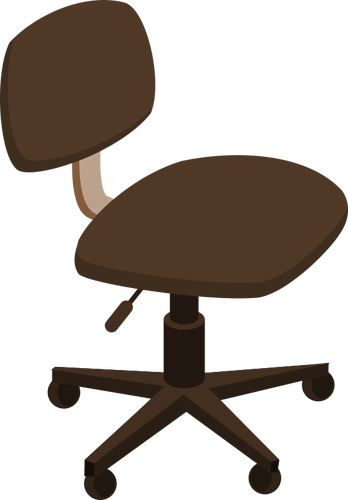 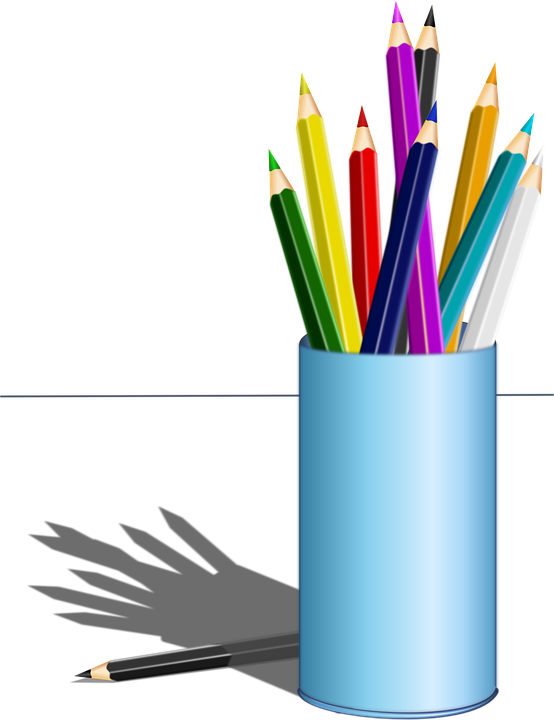 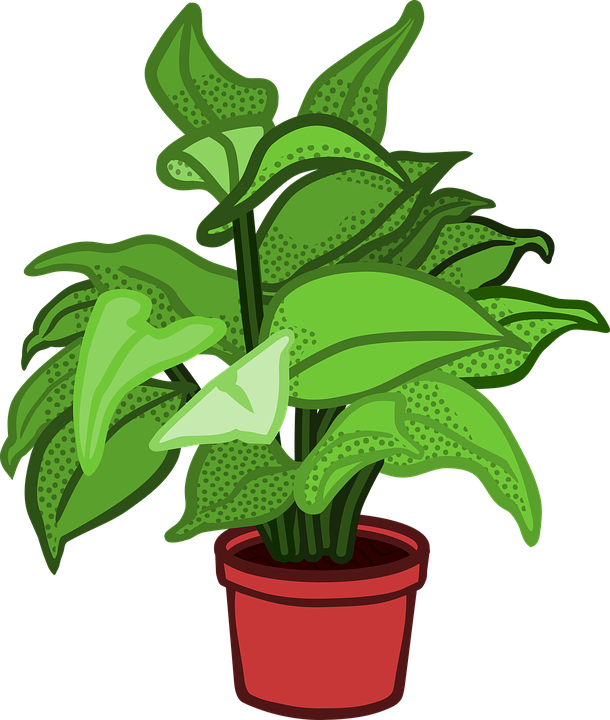 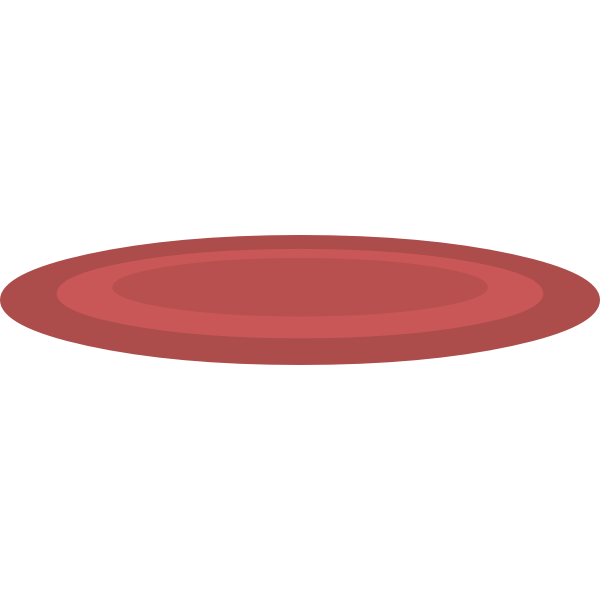 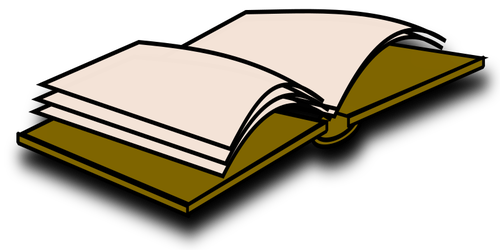 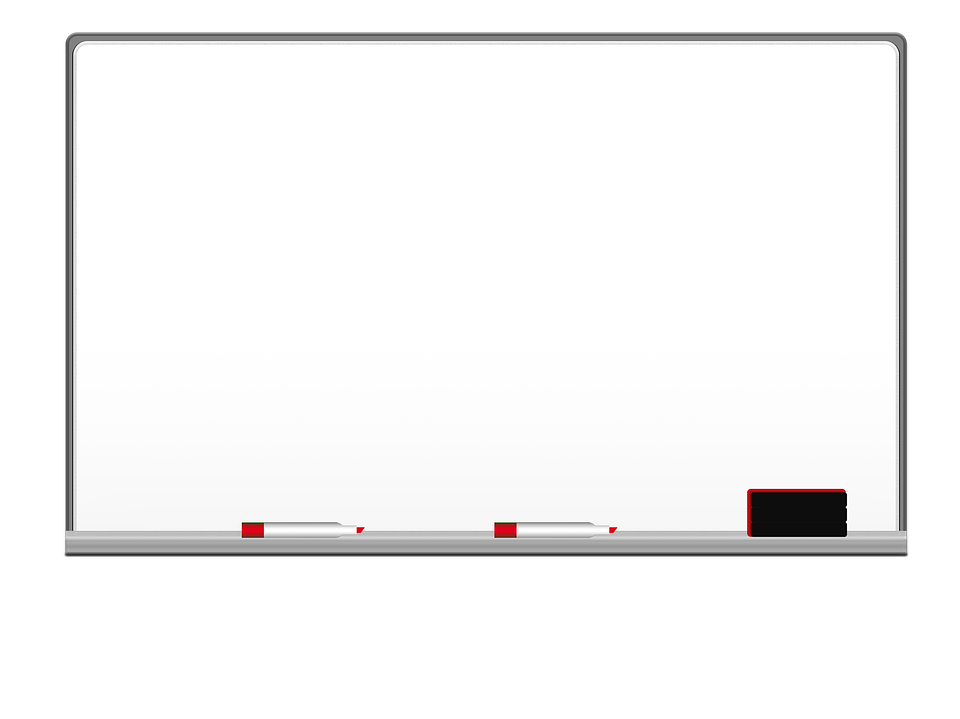 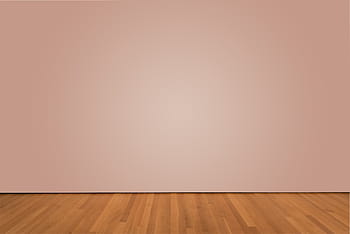 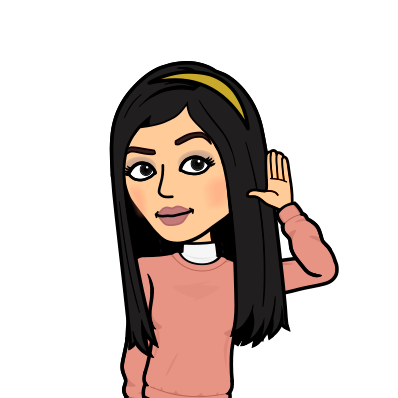 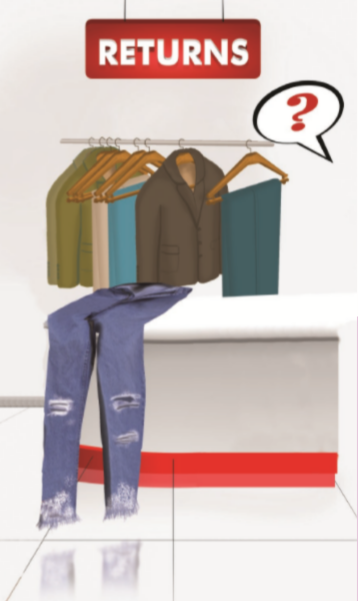 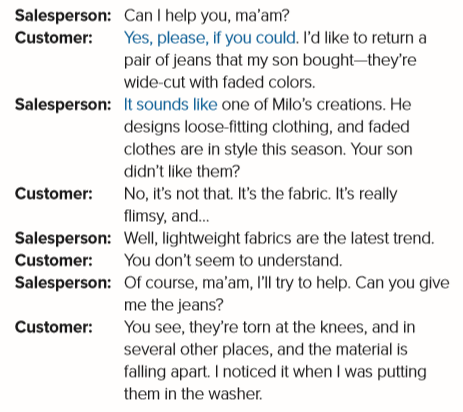 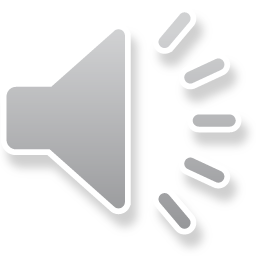 Between whom did the conversation take place?
Where are they?
What do you think the problem is?
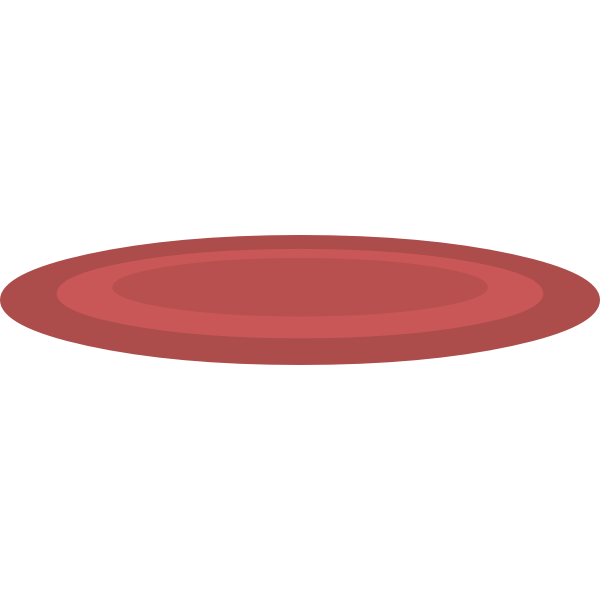 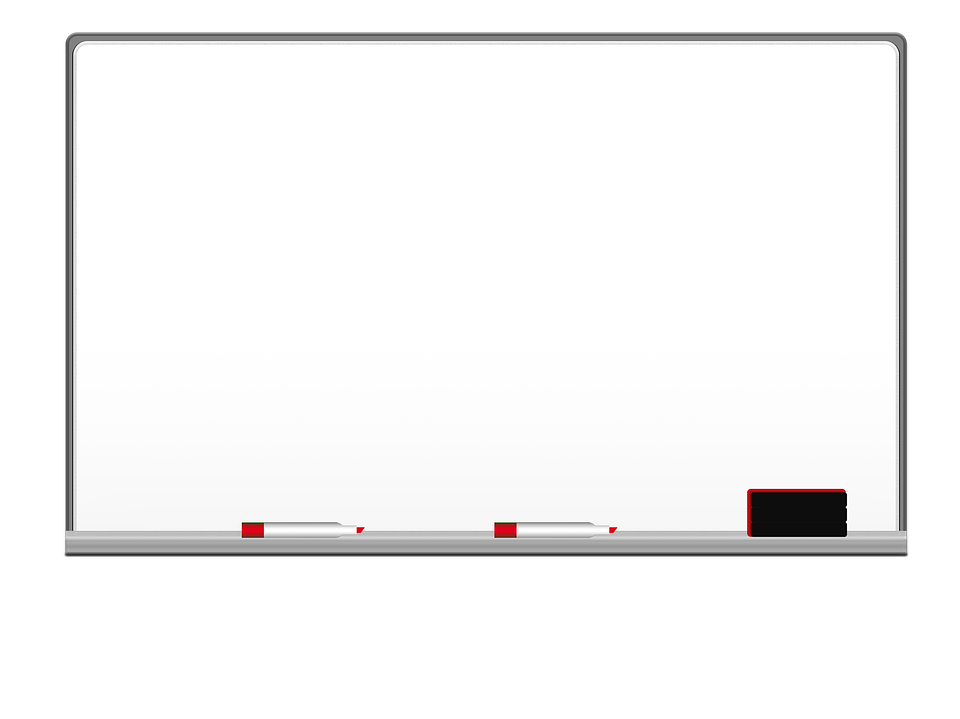 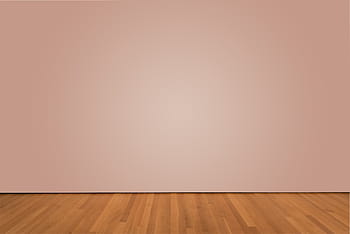 (Formal) ma’am is usually used for women of all ages, but not girls
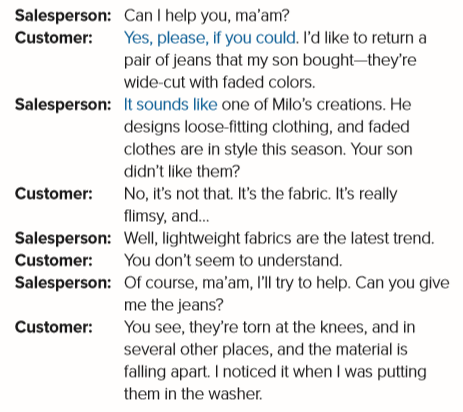 What does the customer want?
She wants to return a pair of jeans that her son bought.
to lose color or brightness
Why?
clothing is quite large and does not fit tightly
Because they’re wide-cut with faded colors.
Does she like the colors?
thin, light, not strong
style
No, she doesn’t.
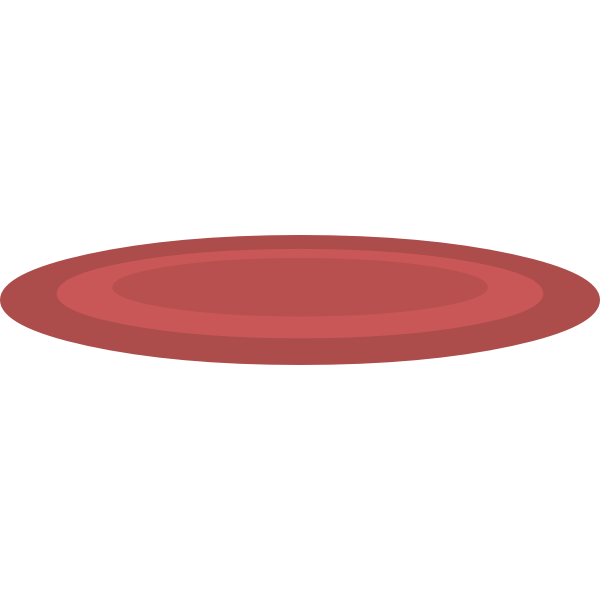 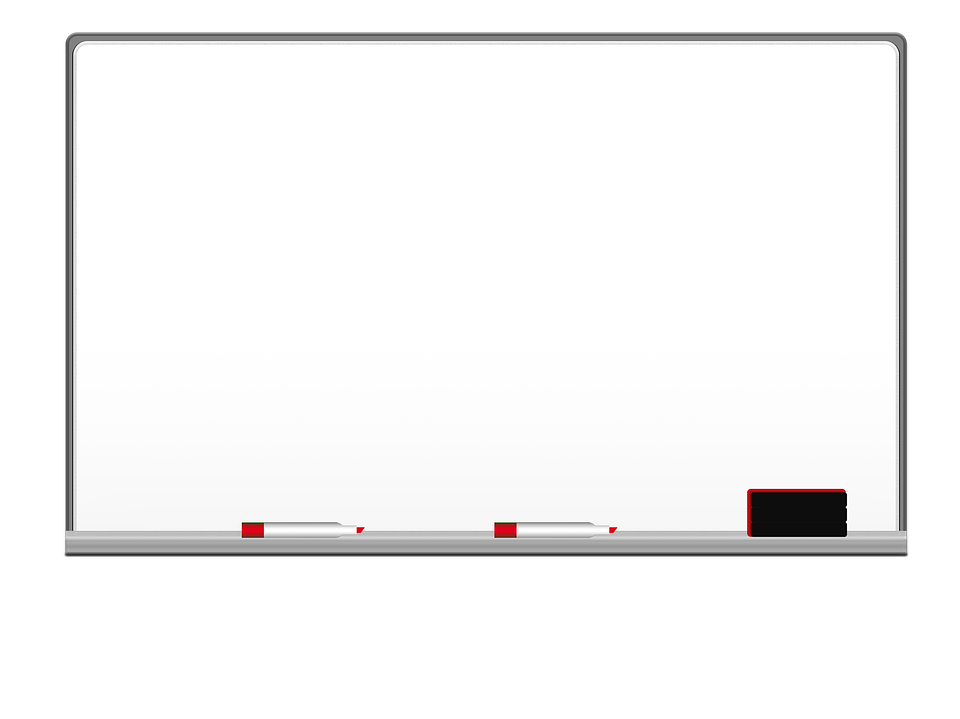 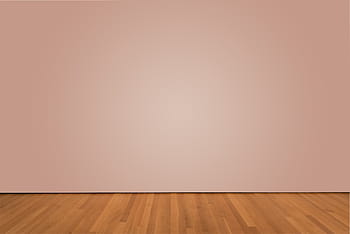 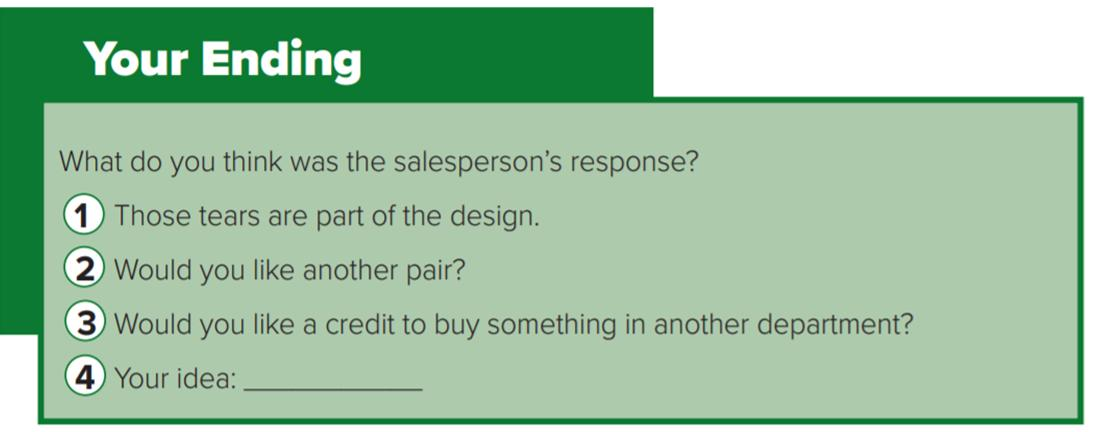 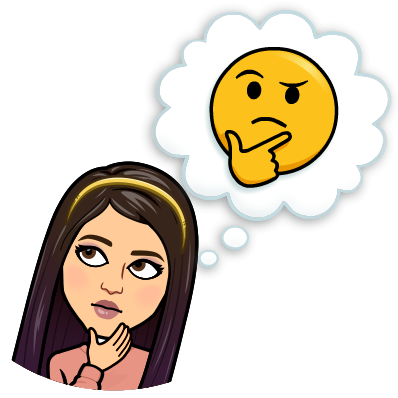 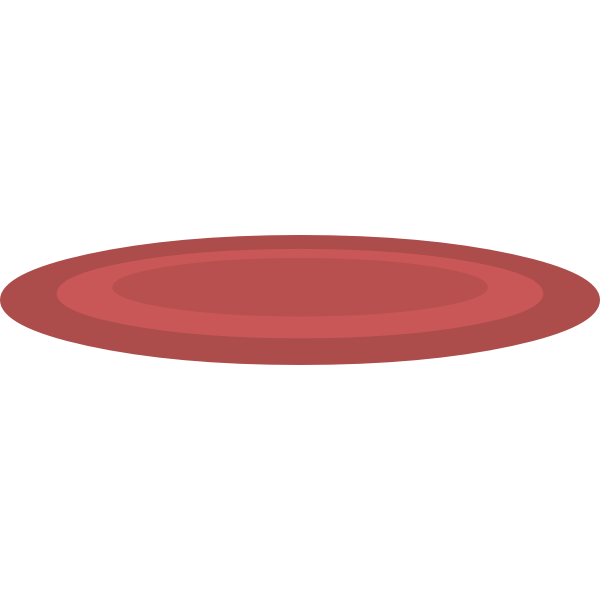 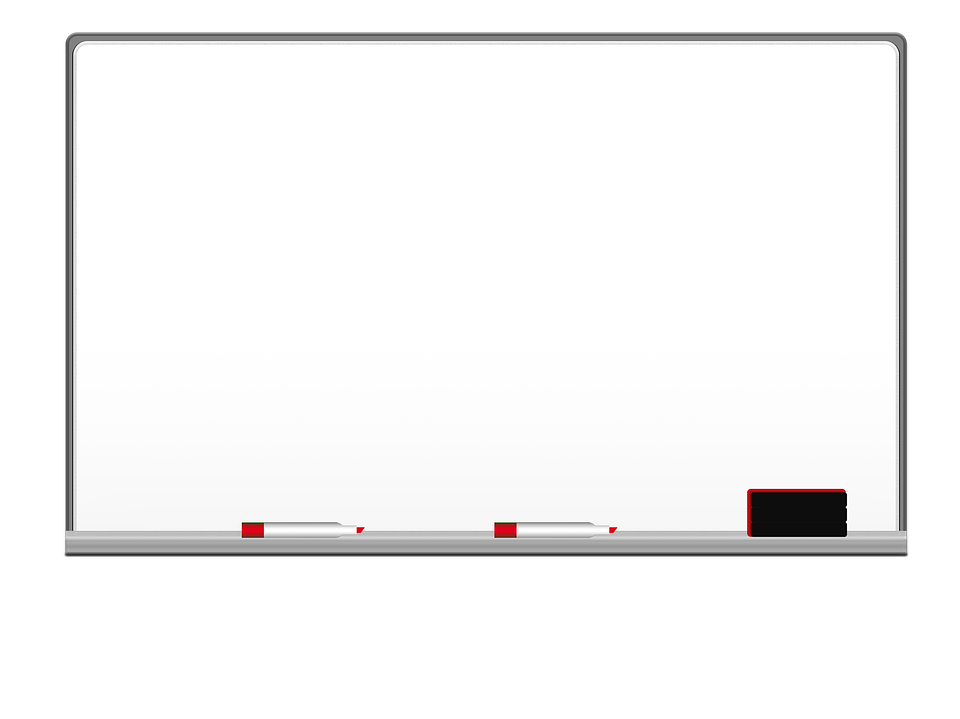 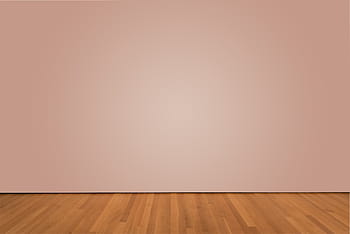 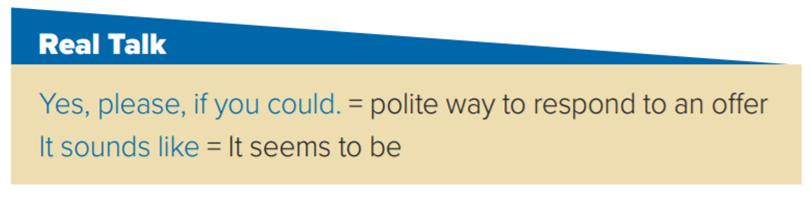 - Can I help you? Yes, please, if you could. I’d like to change this              bag with a bigger one.
- That kitten sounds like a human baby.
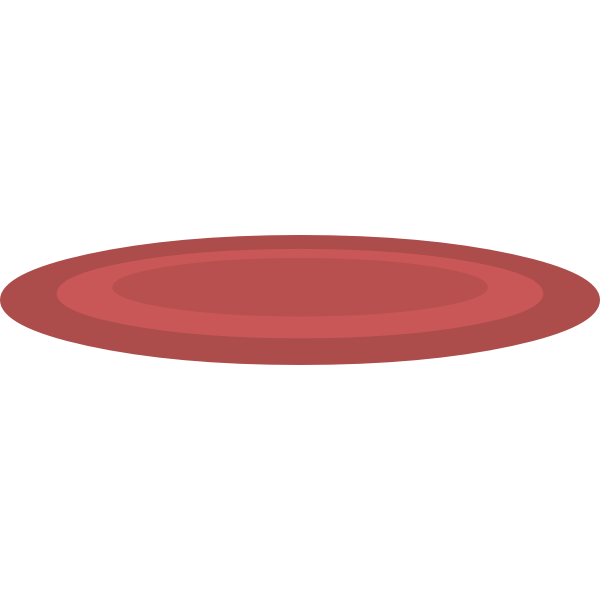 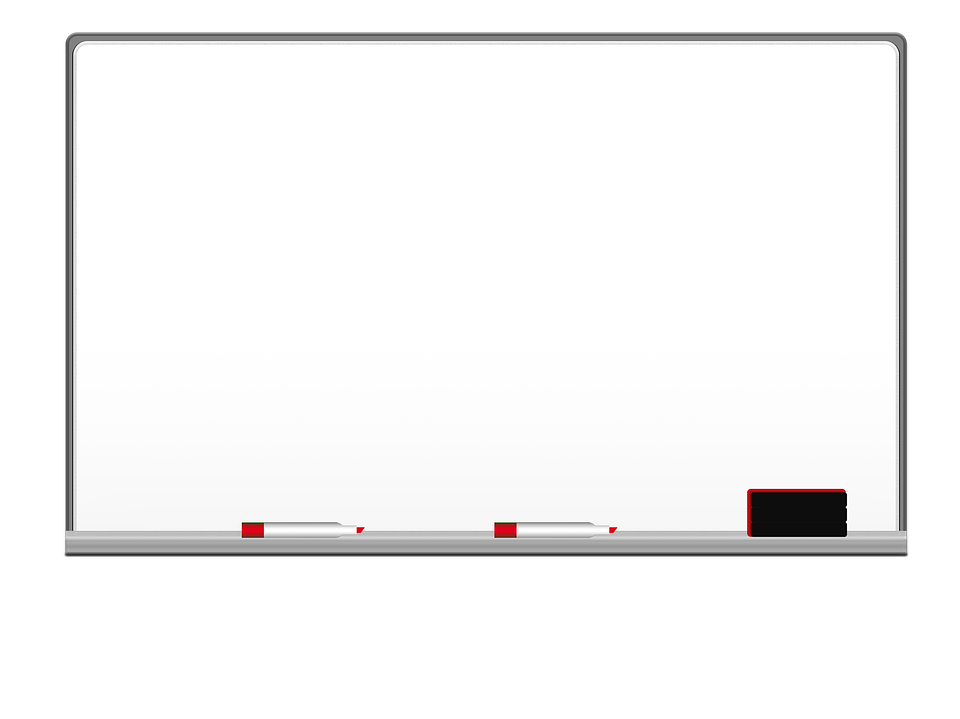 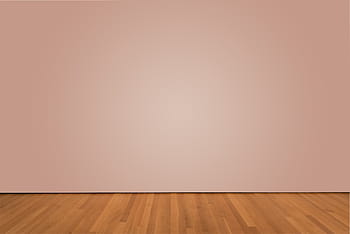 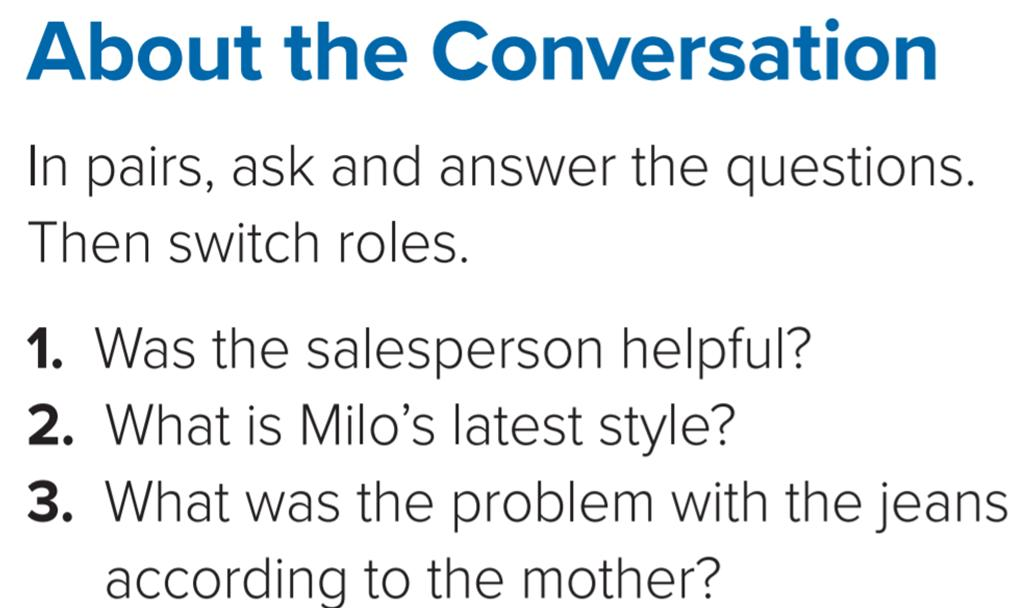 1- The salesperson wanted to be helpful, but she didn’t understand the        problem with the jeans. The jeans were in the latest style.
2- Milo designs loose-fitting clothes in faded colors.
3- The mother thinks that the jeans are torn and that the material is falling apart.
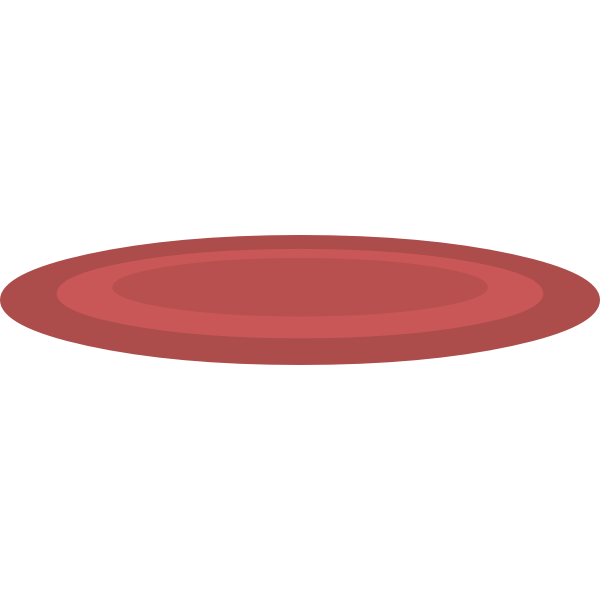 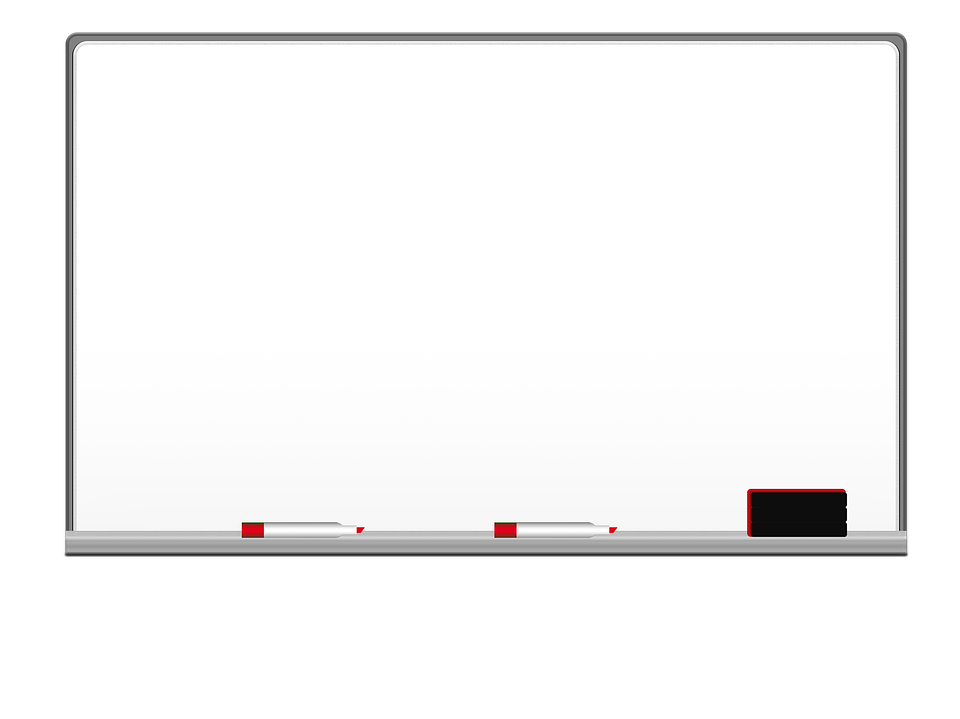 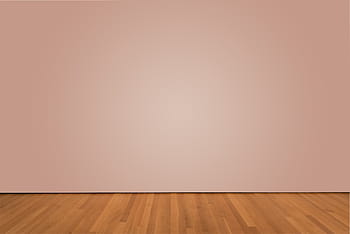 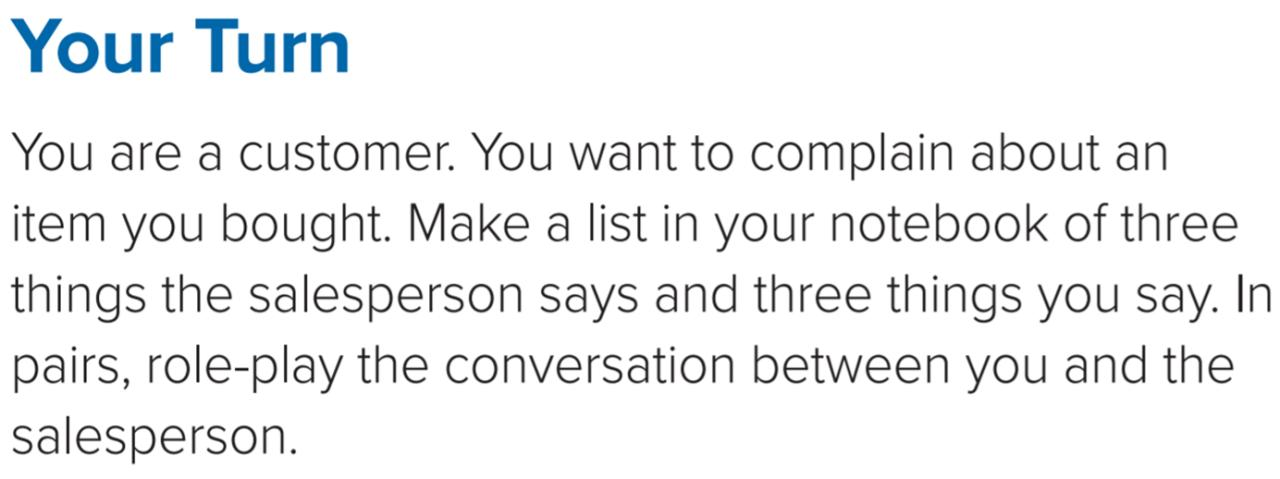 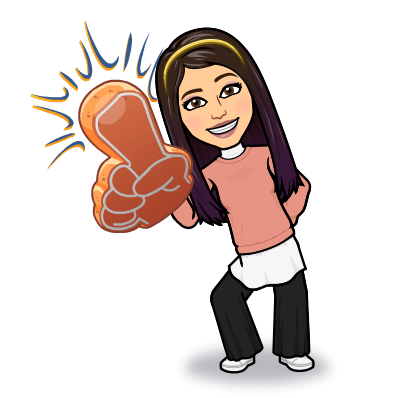 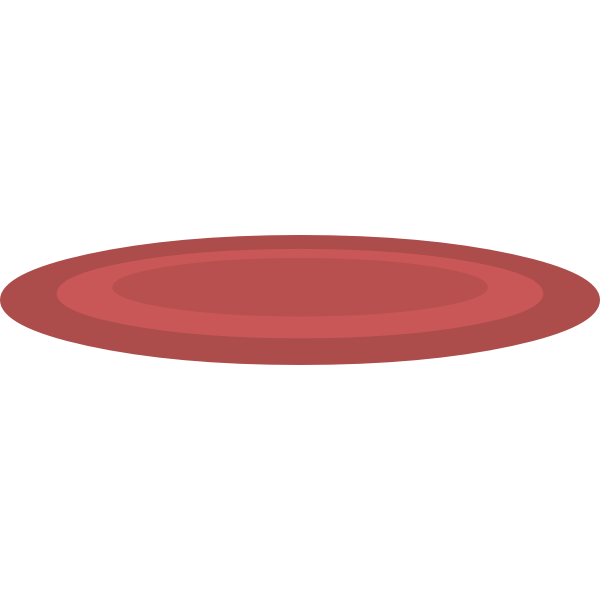 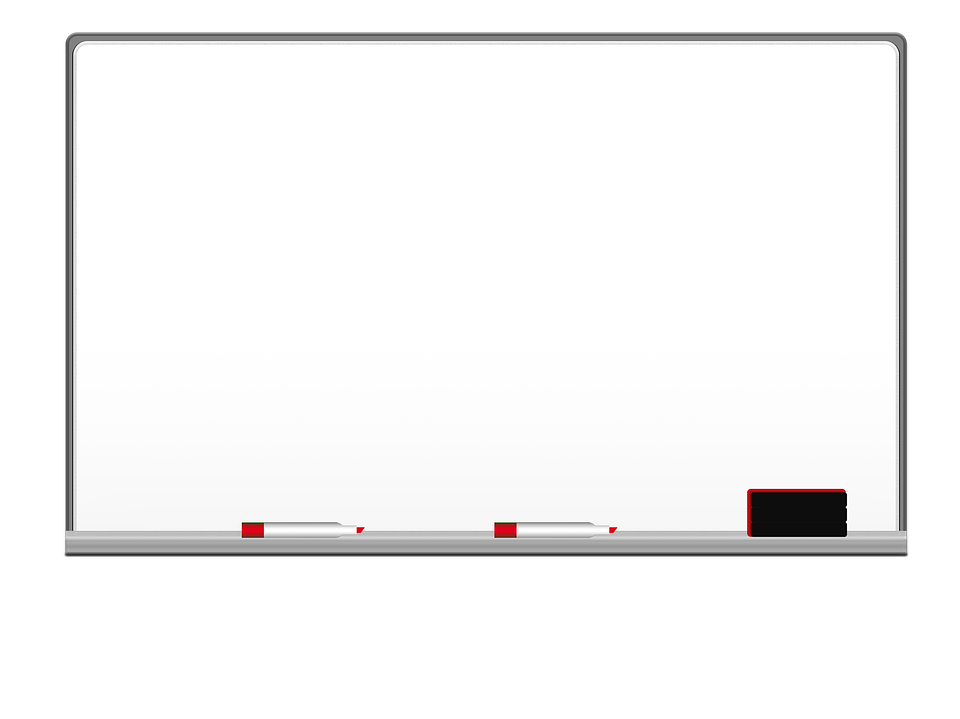 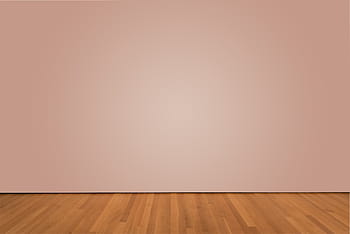 جمال المرأة في احتشامها
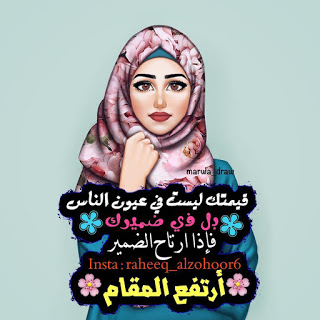 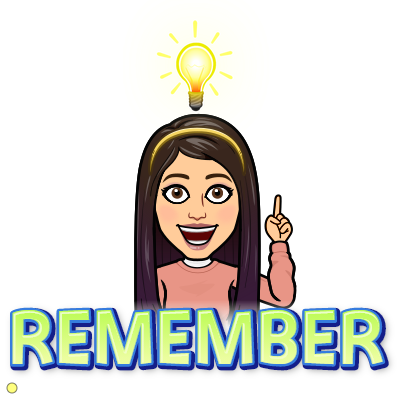 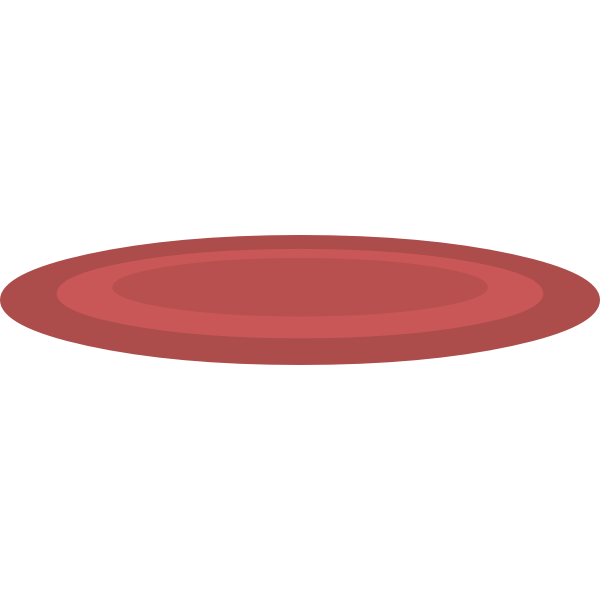 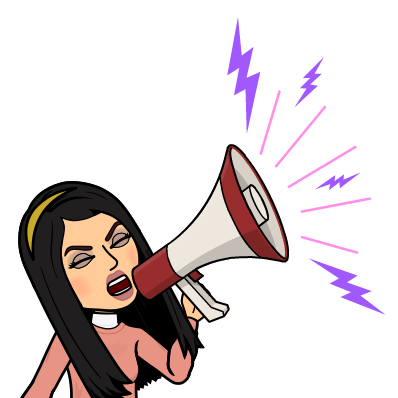 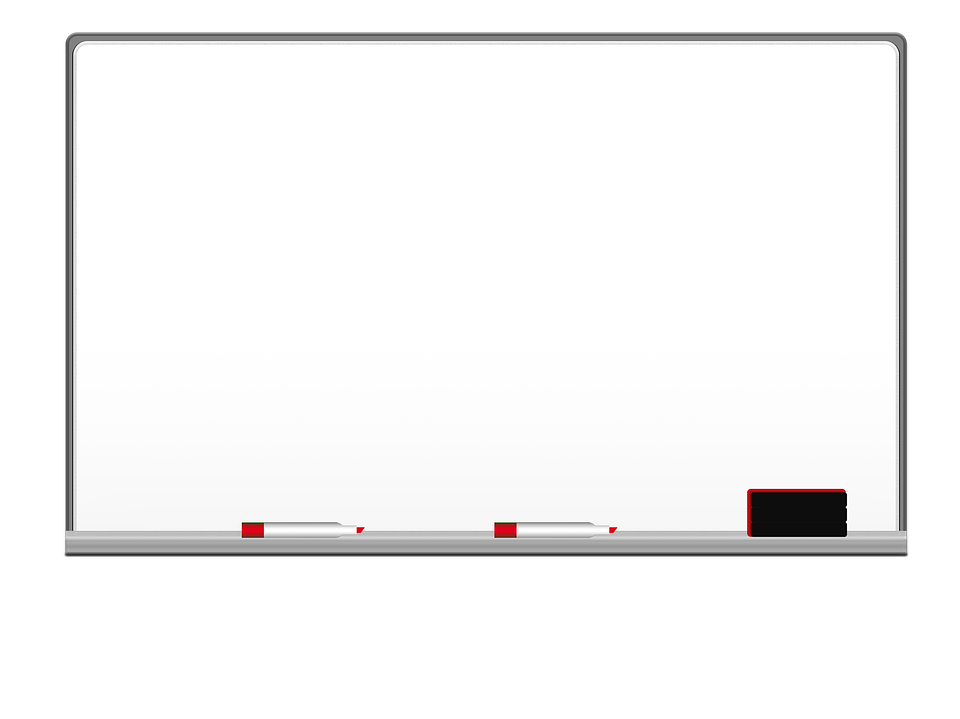 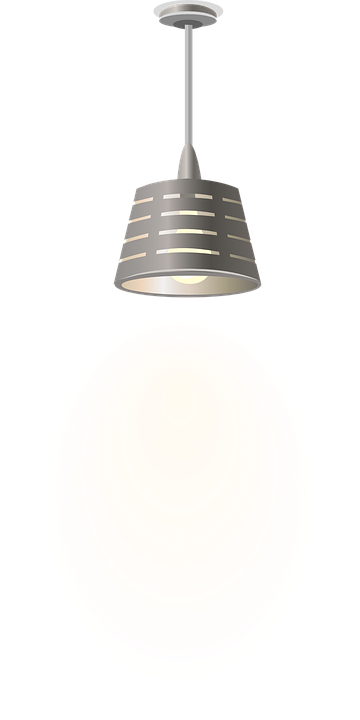 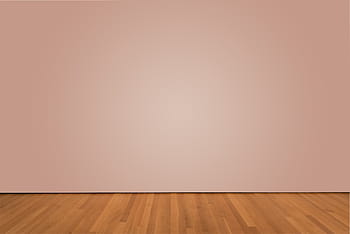 I love English
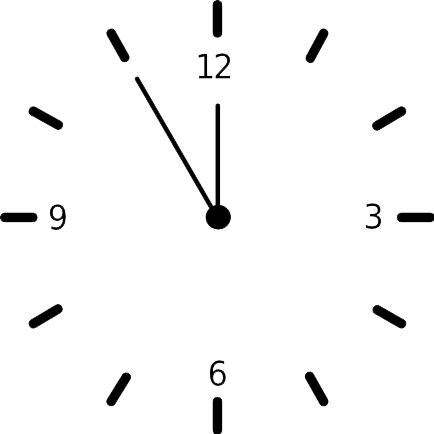 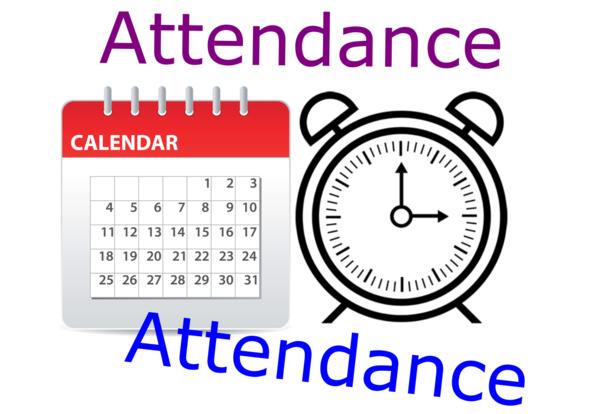 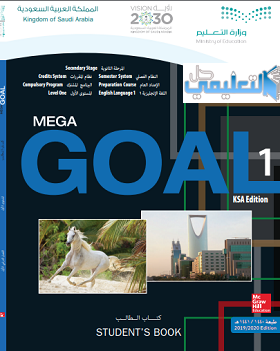 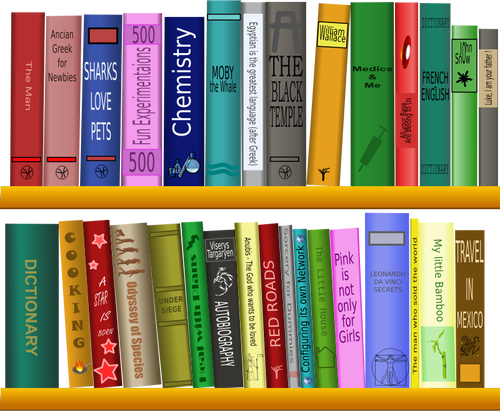 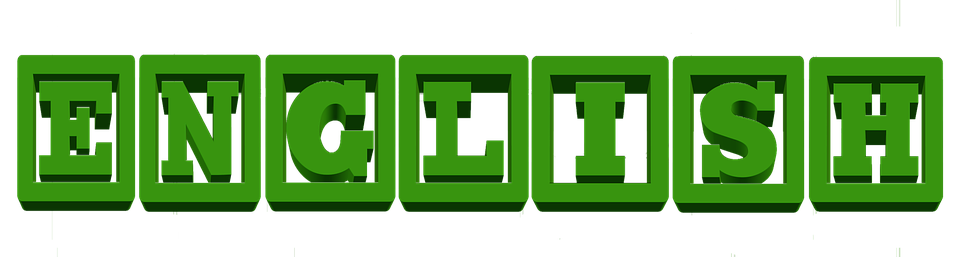 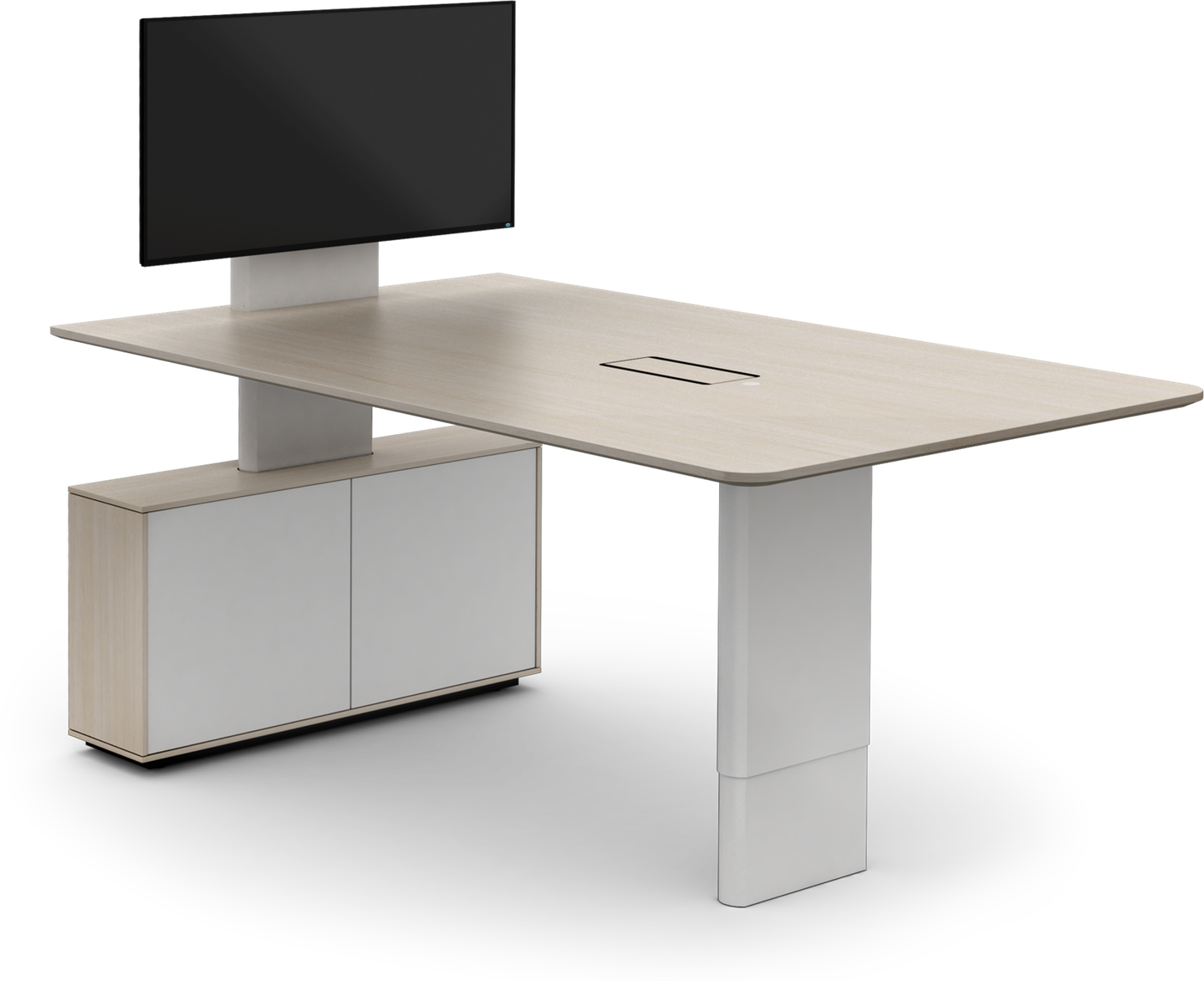 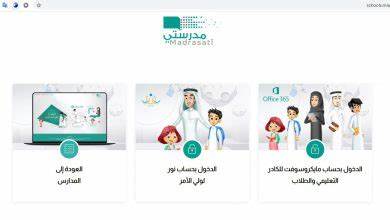 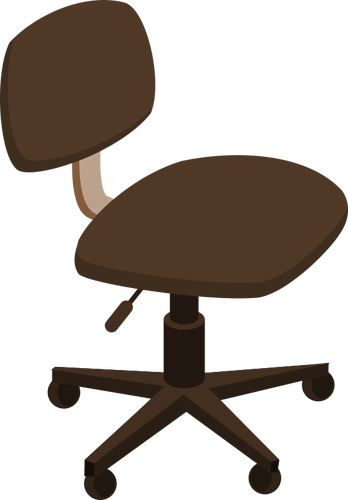 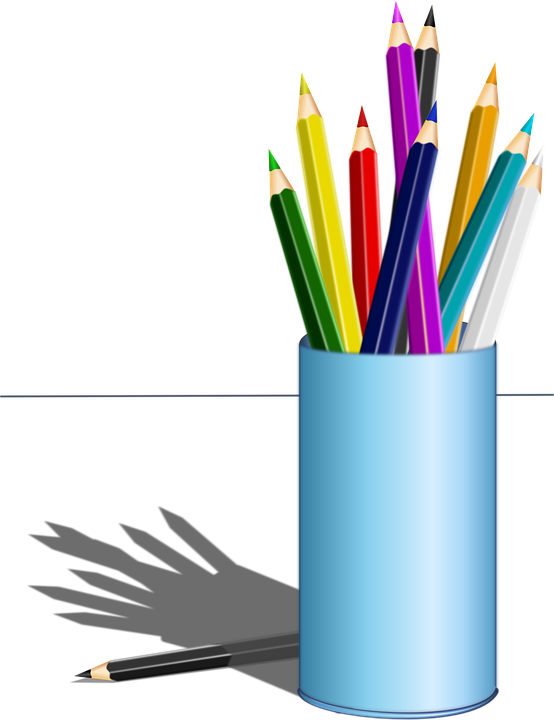 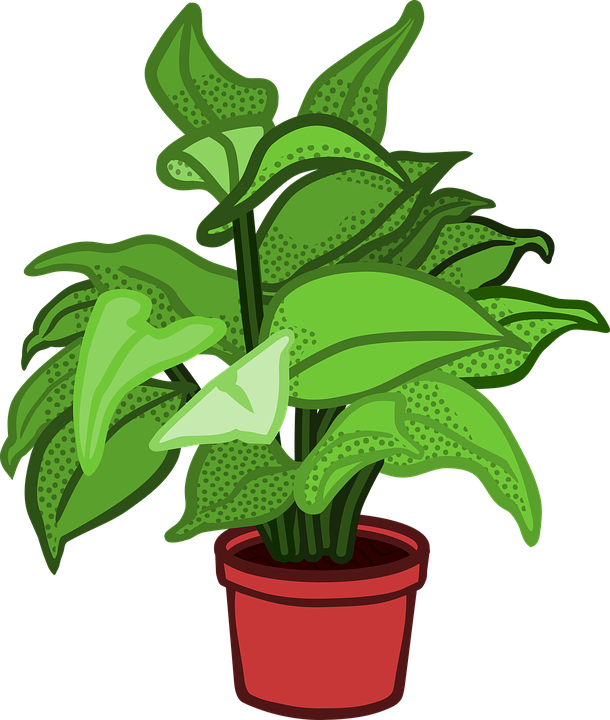 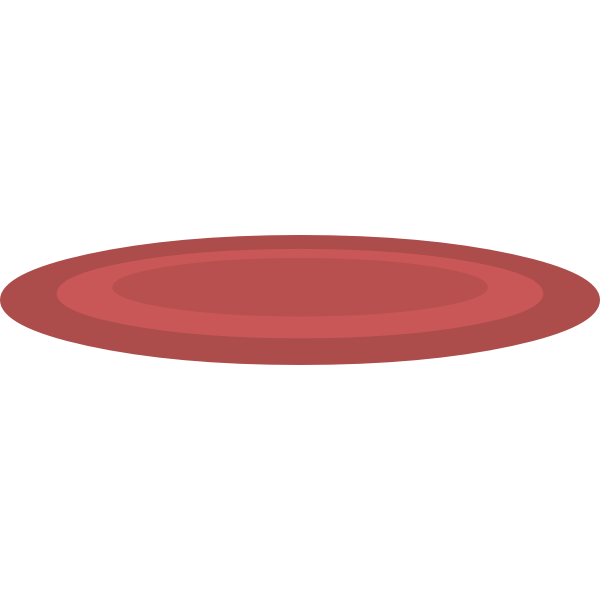 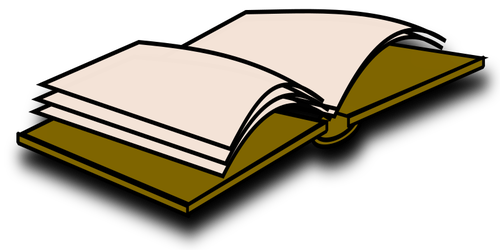 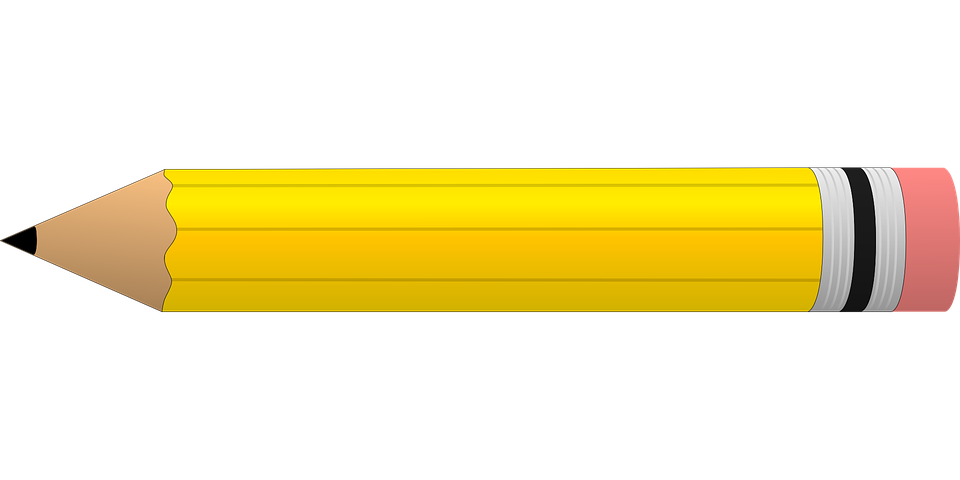 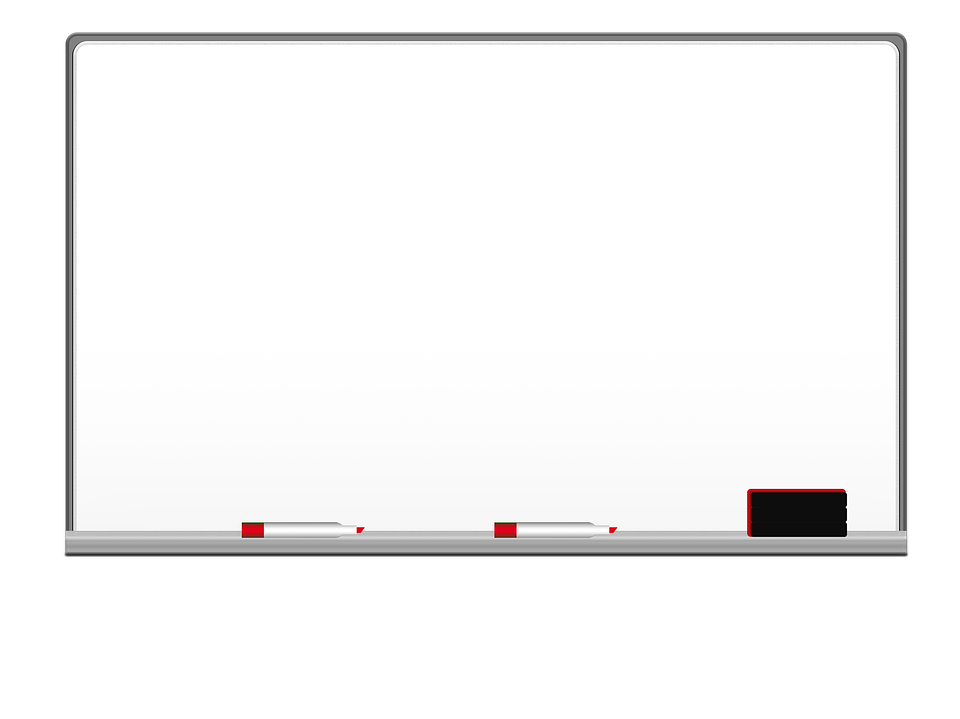 Homework
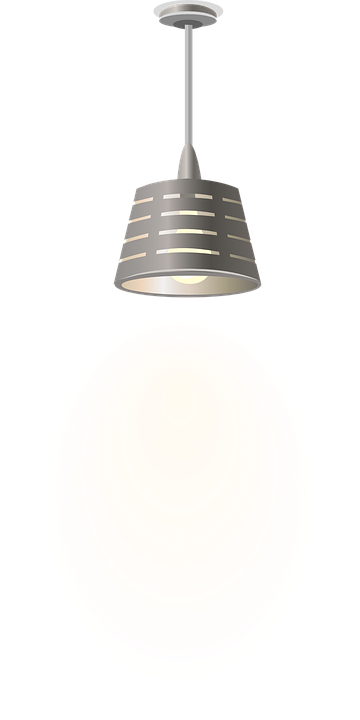 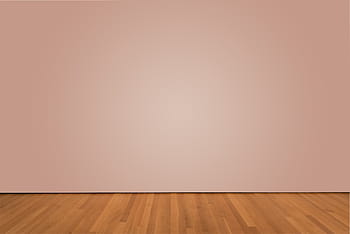 I love English
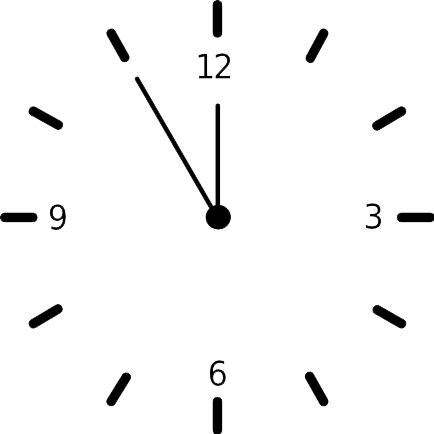 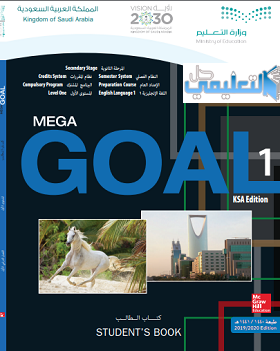 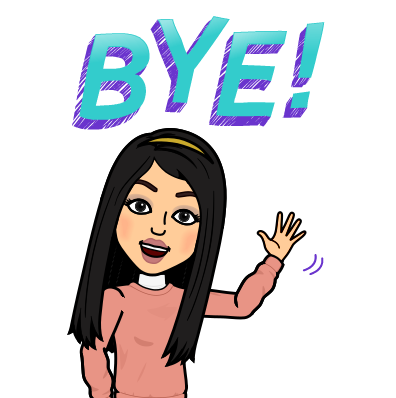 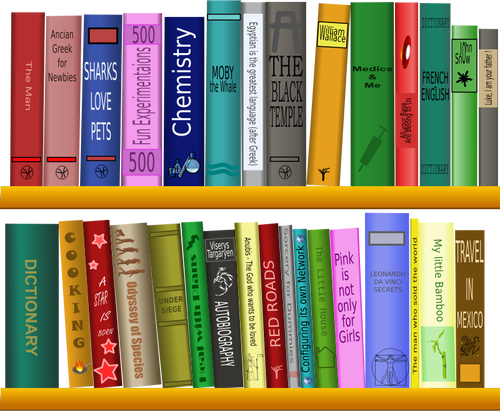 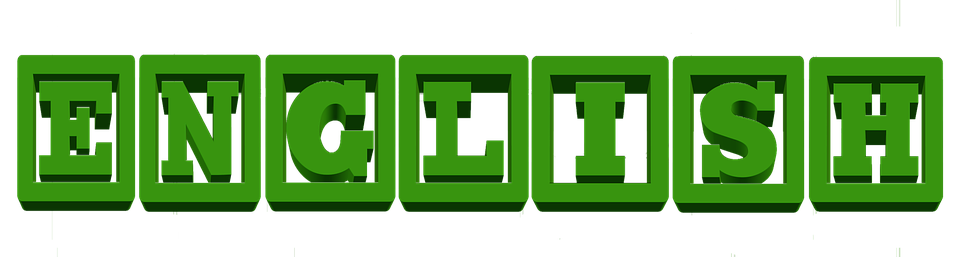 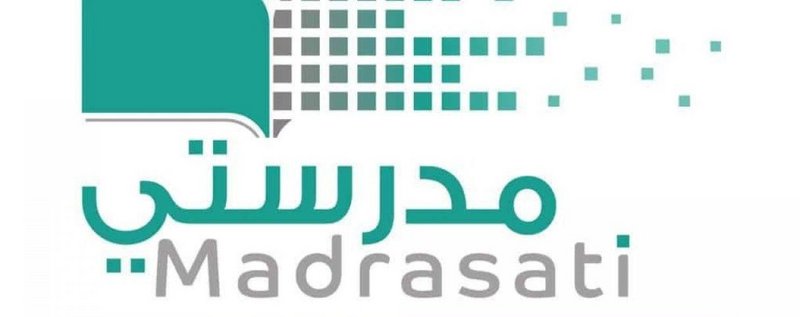 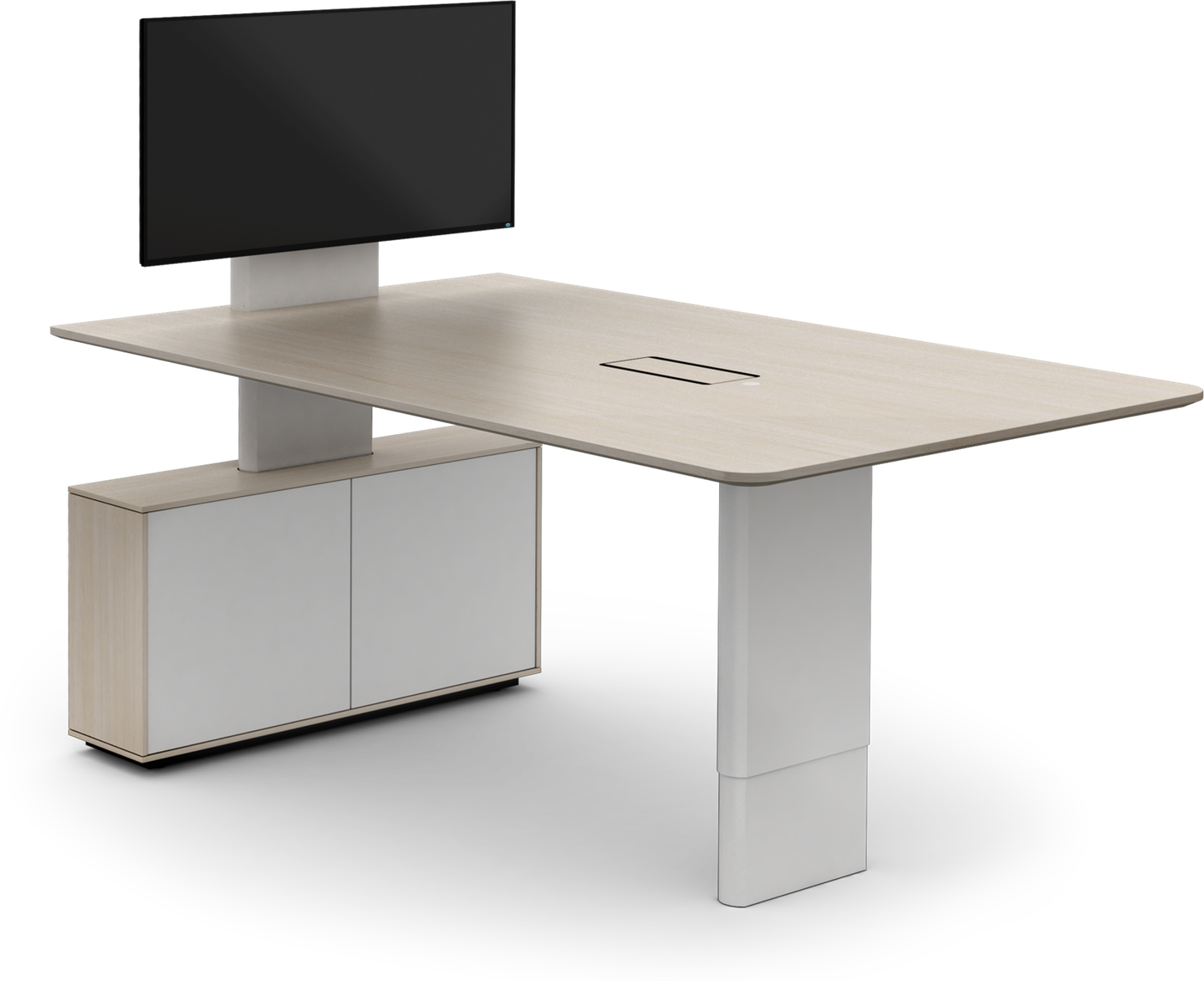 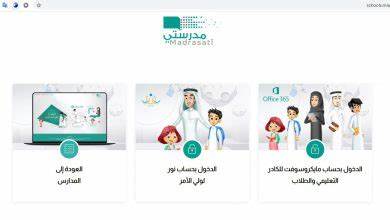 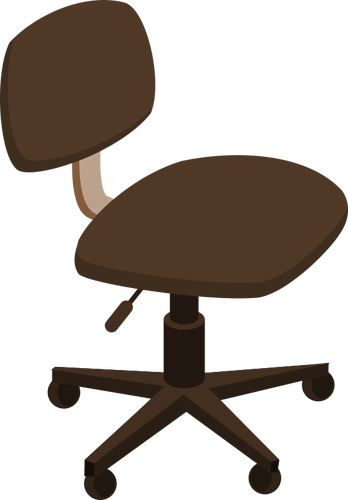 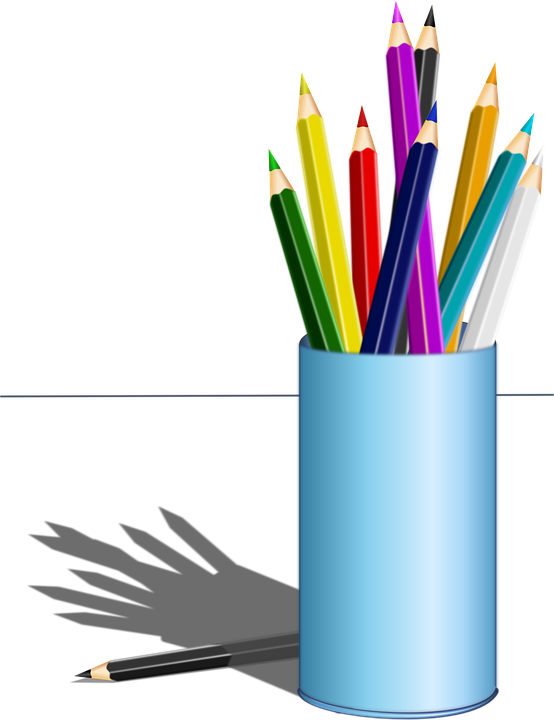 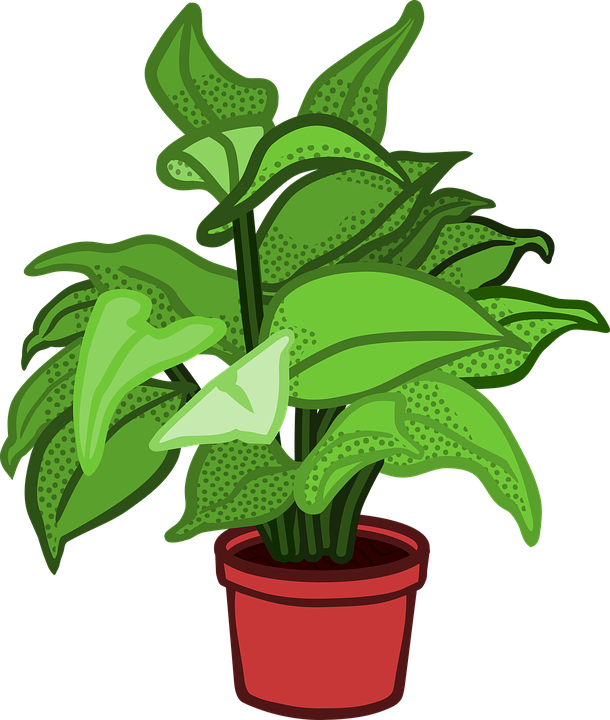 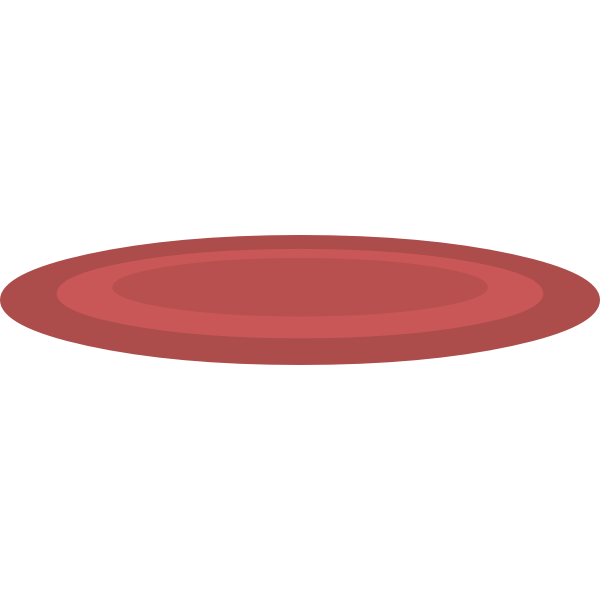 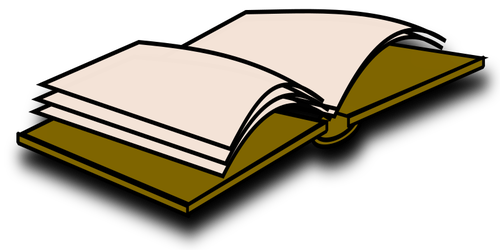 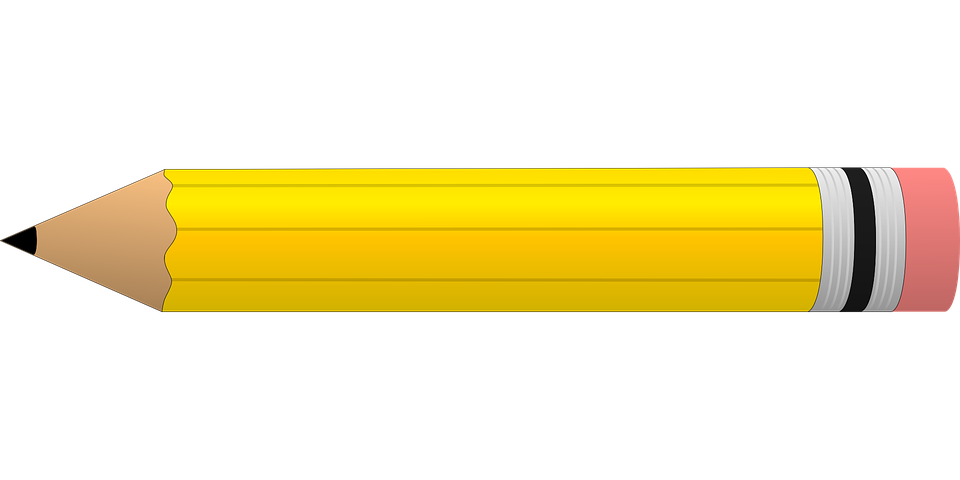 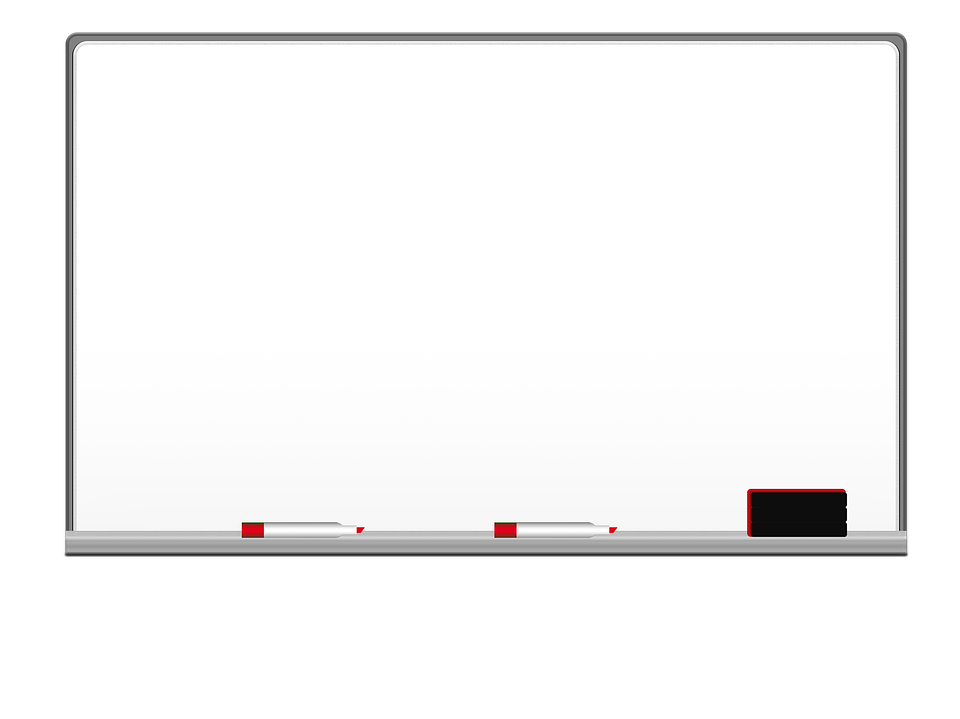 Homework
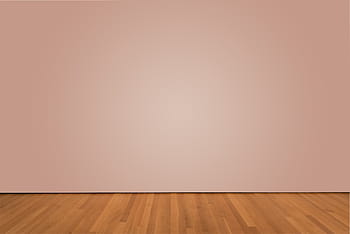 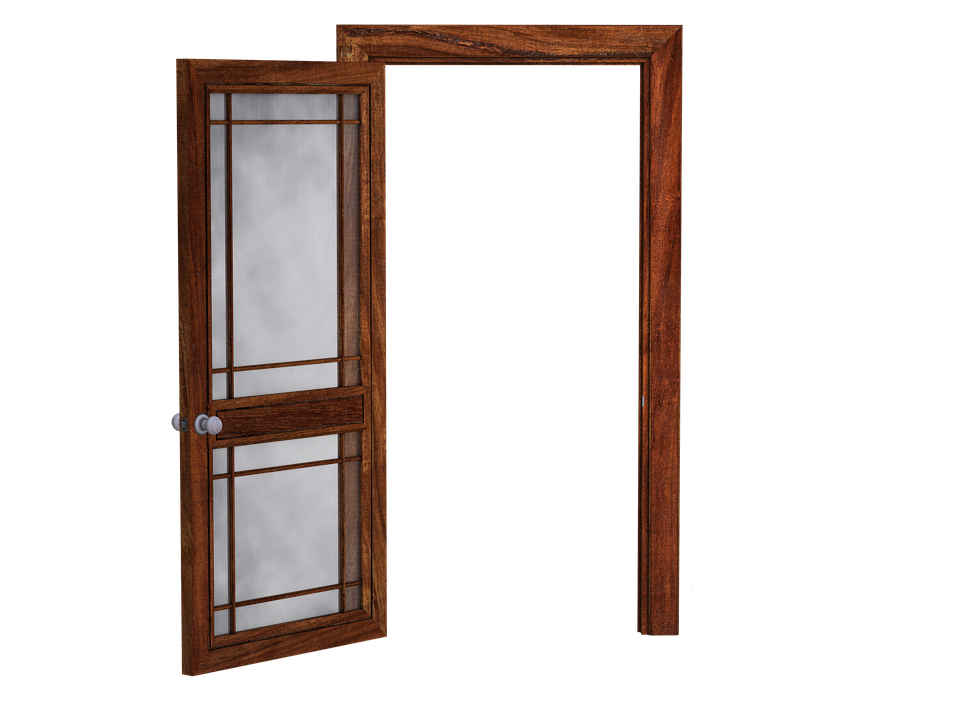 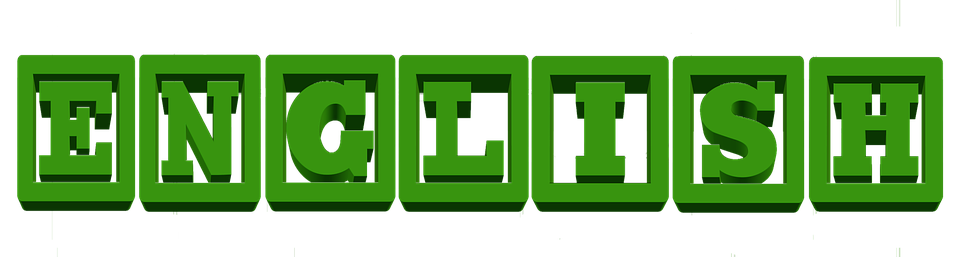 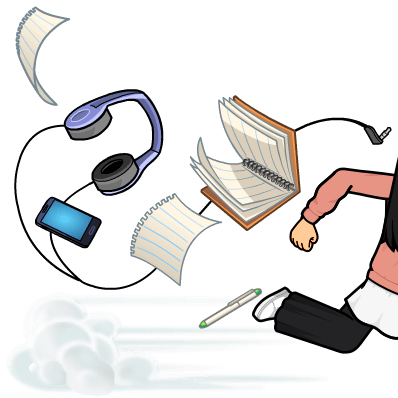 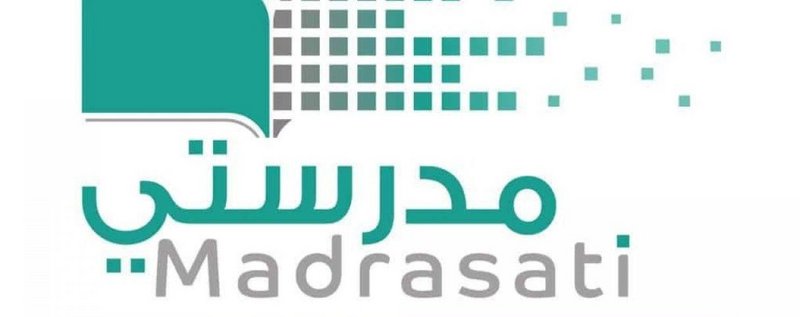 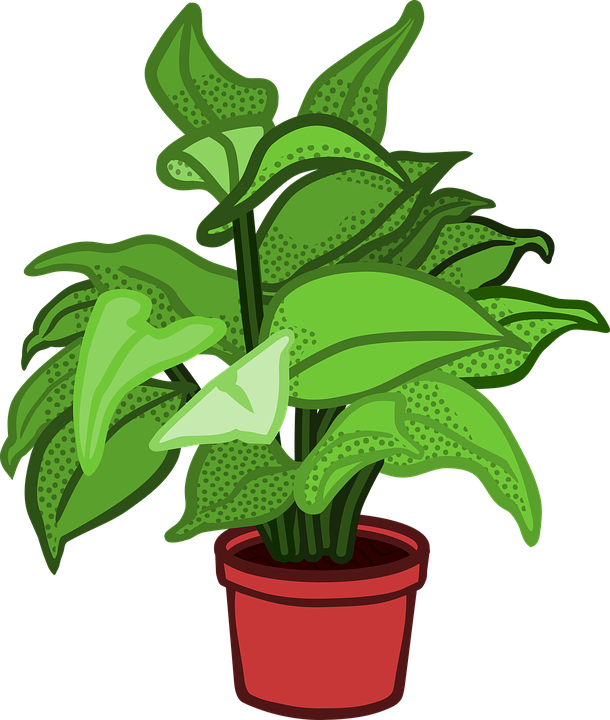 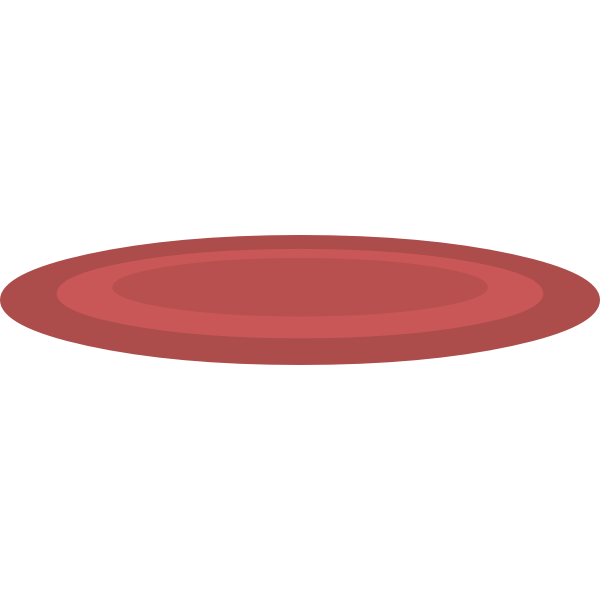 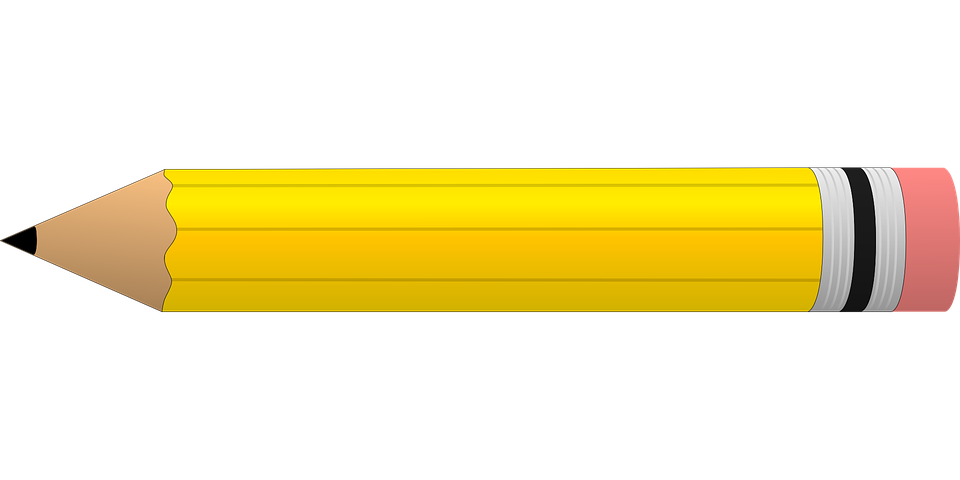 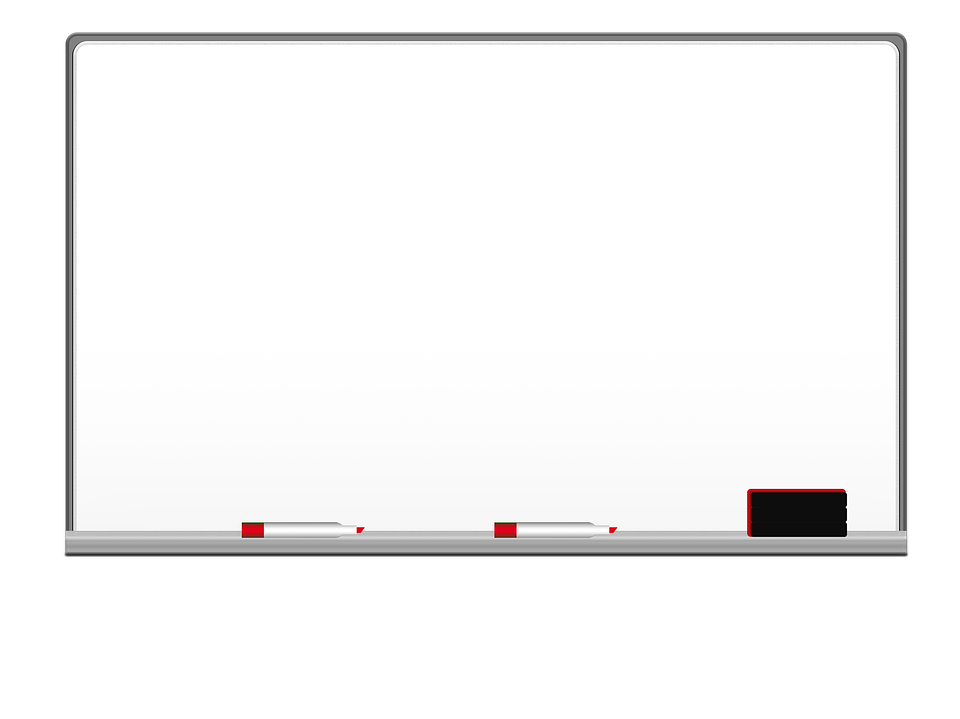 Homework
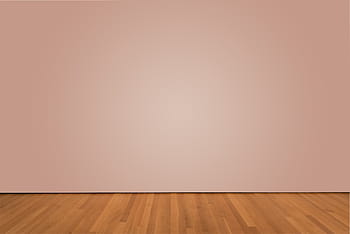 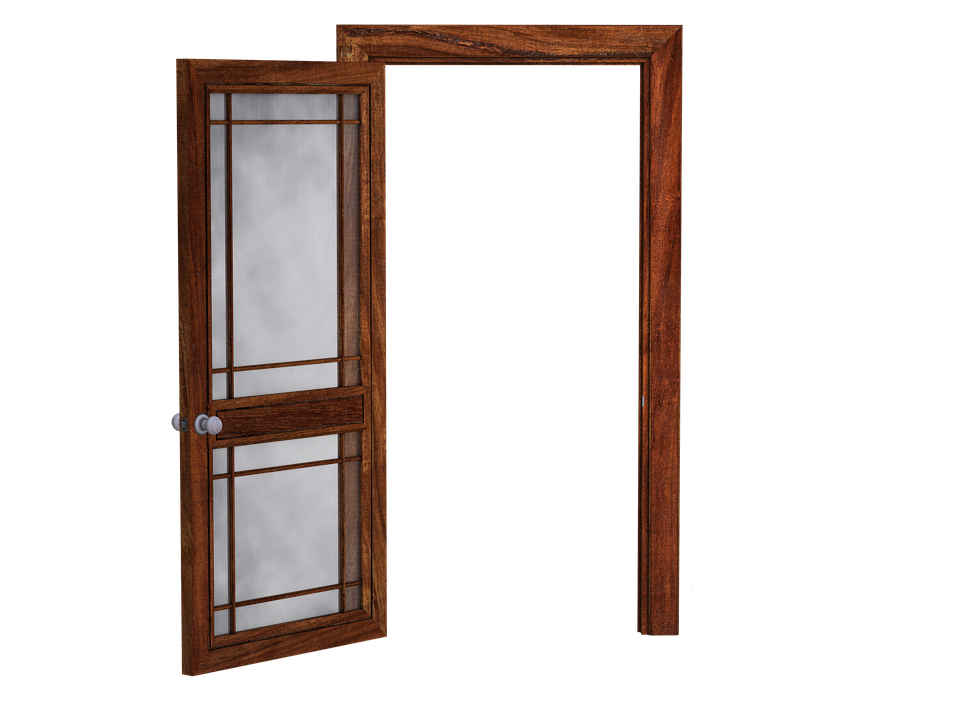 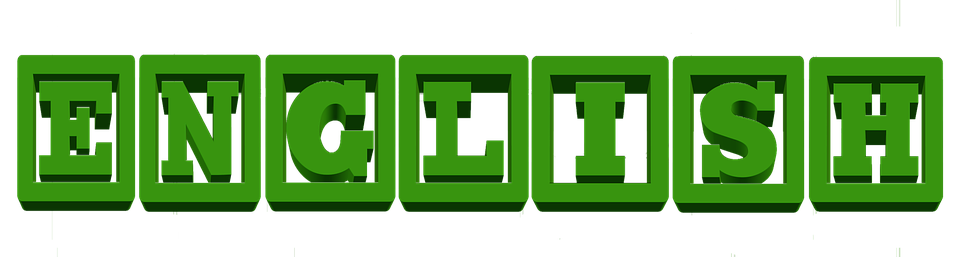 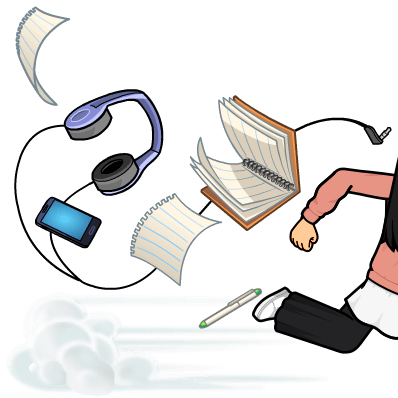 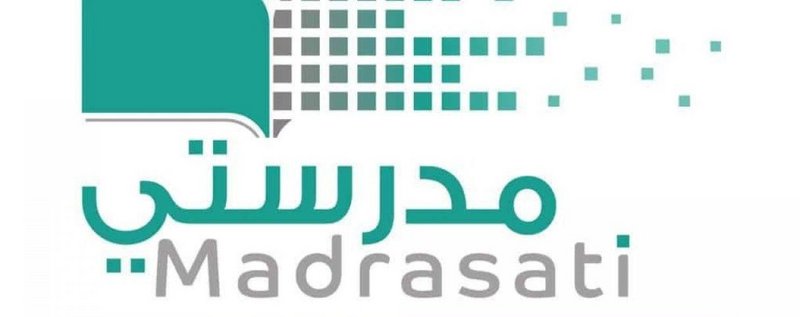 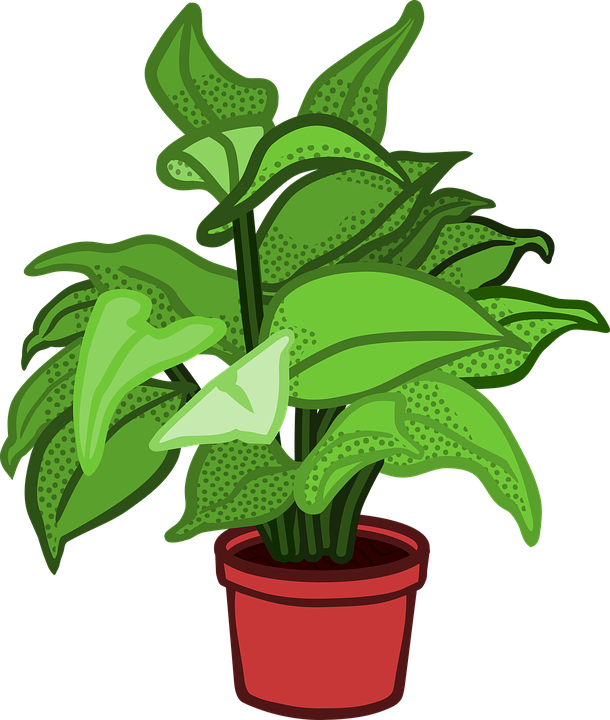 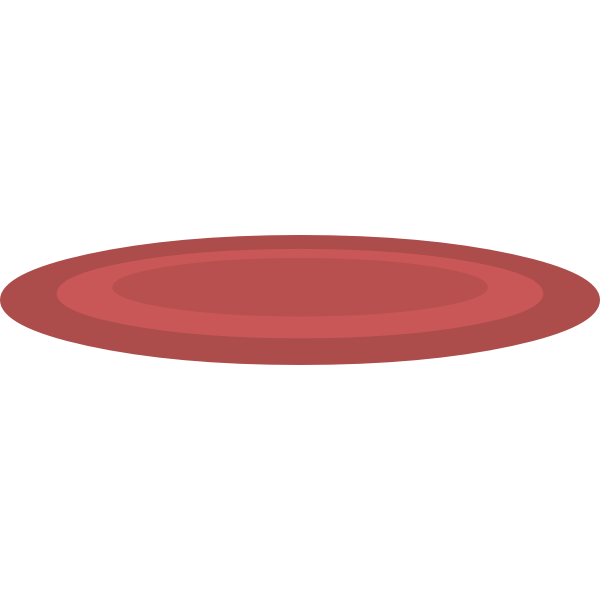 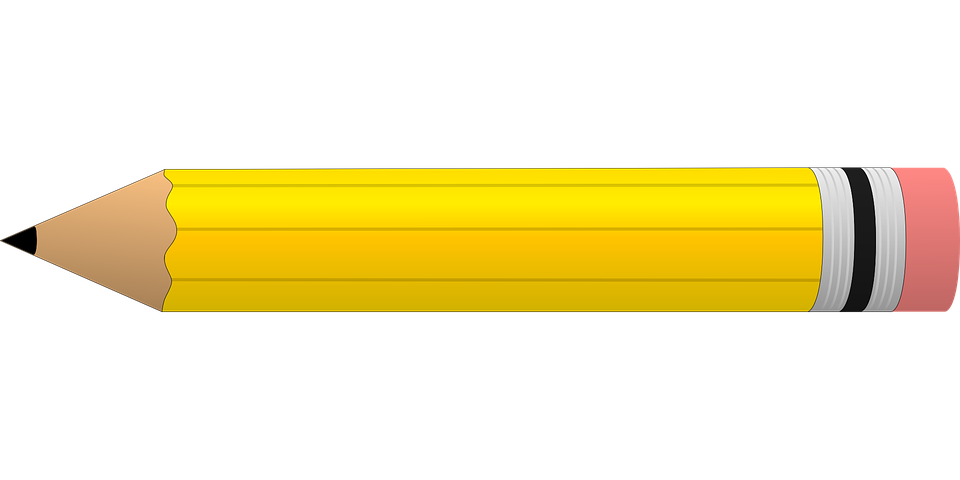 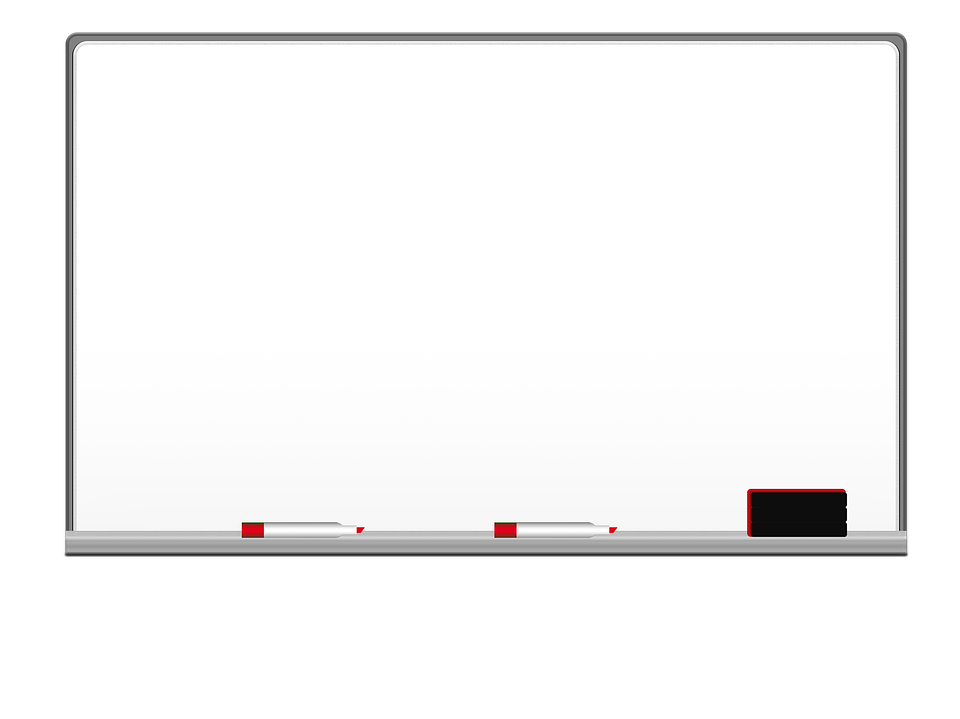 Homework
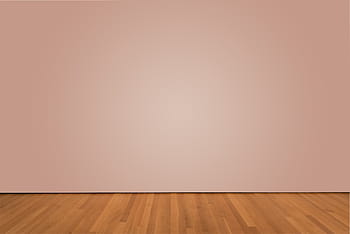 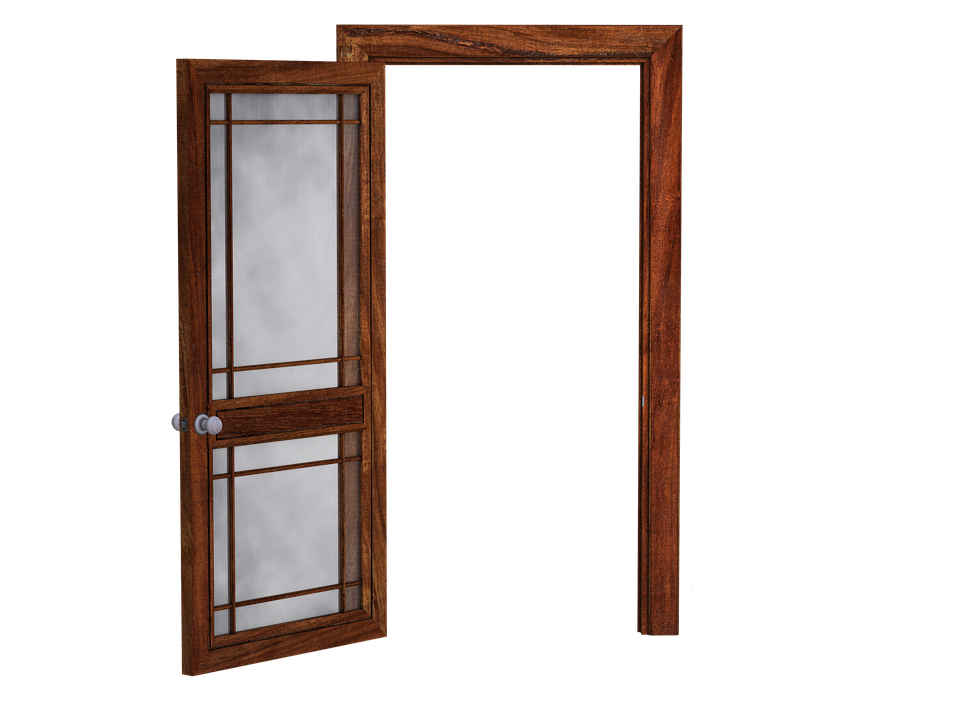 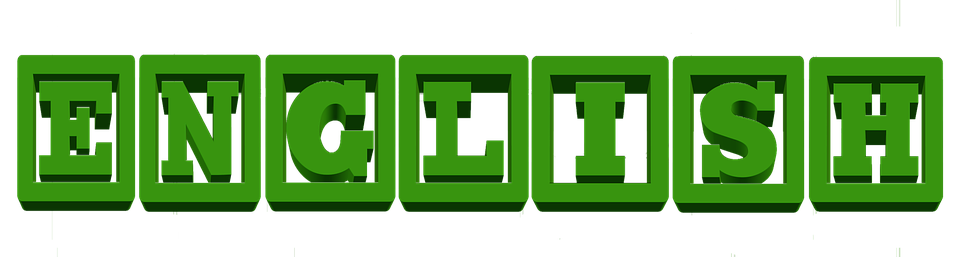 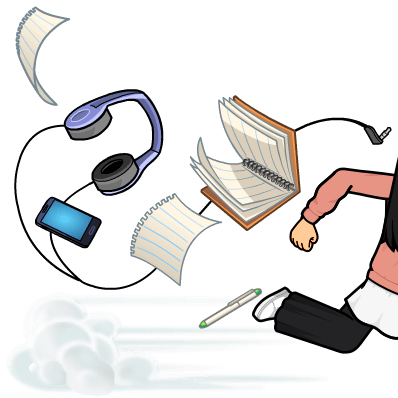 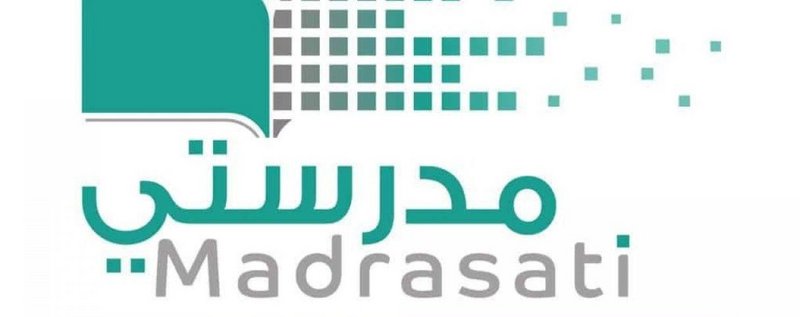 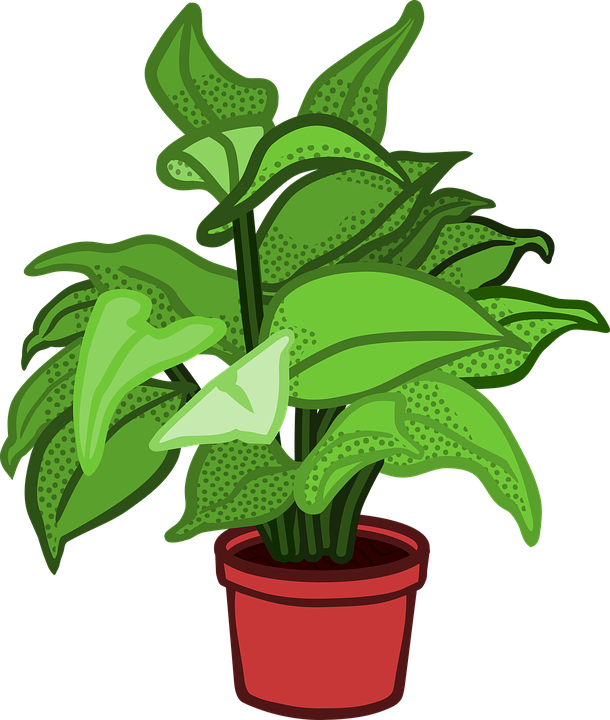 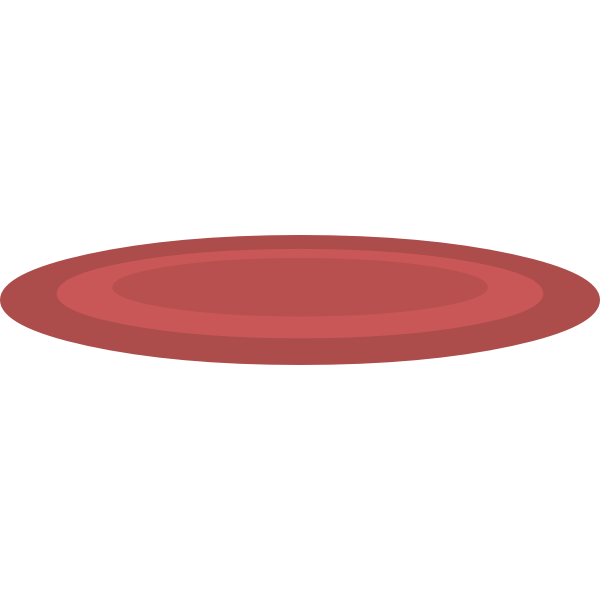 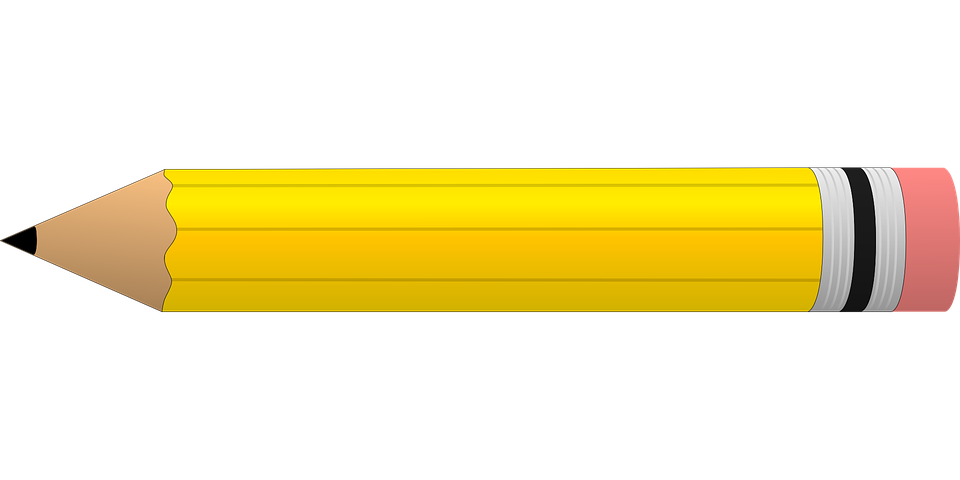 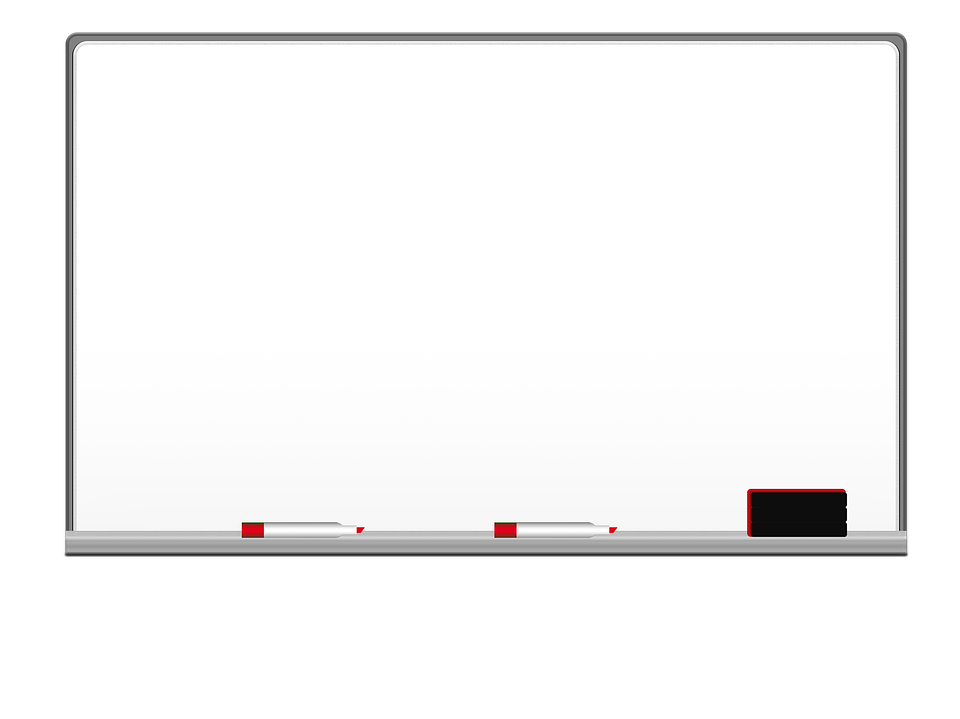 Homework
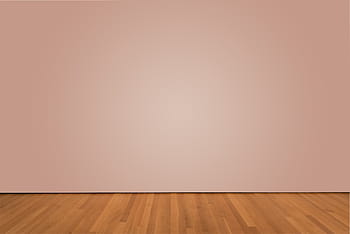 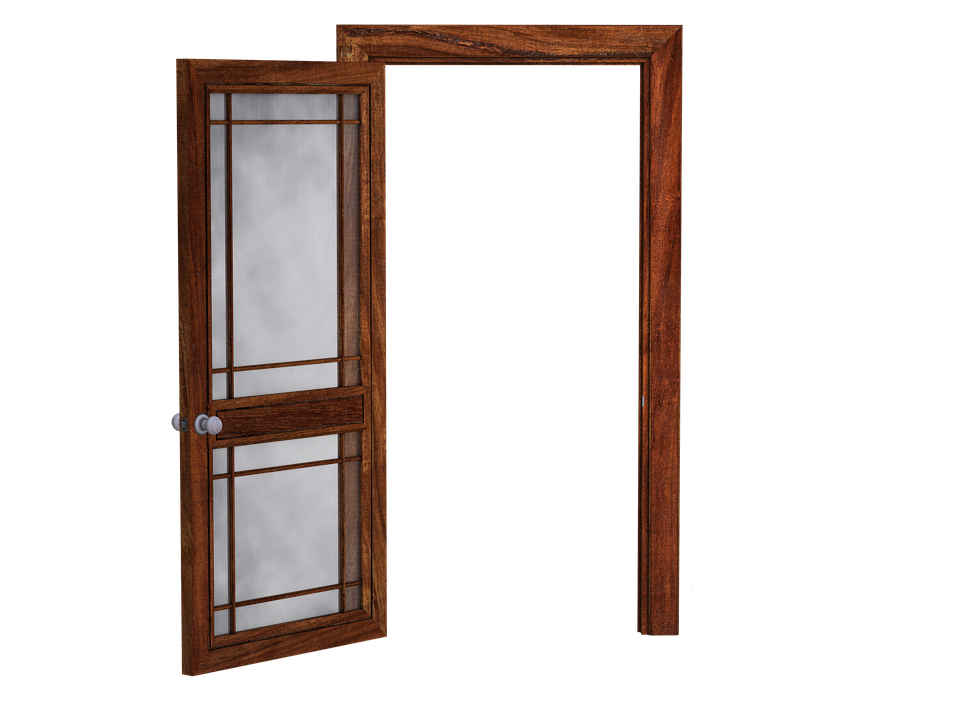 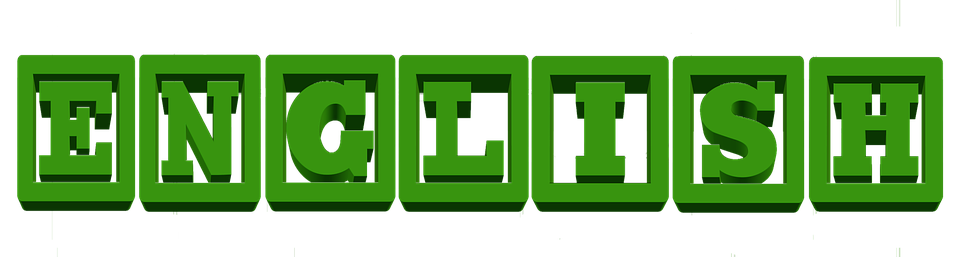 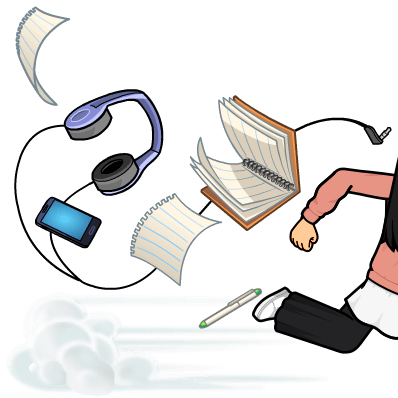 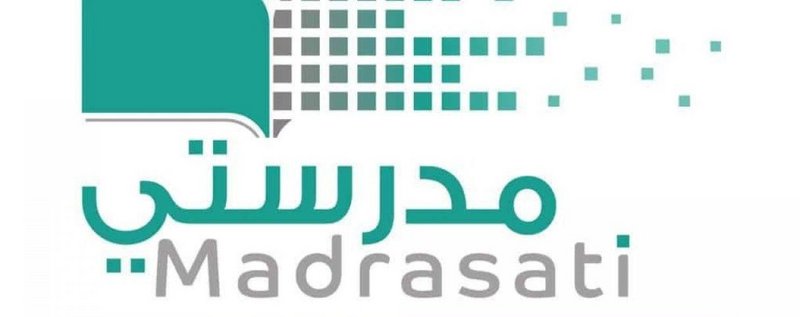 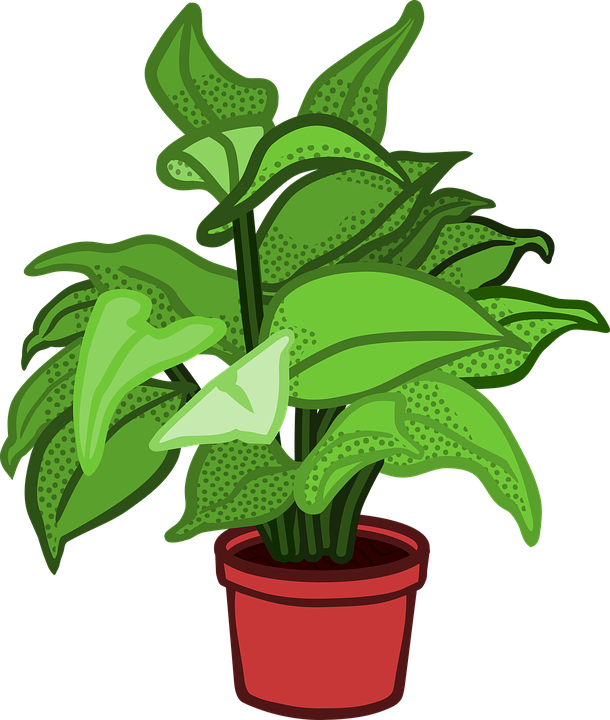 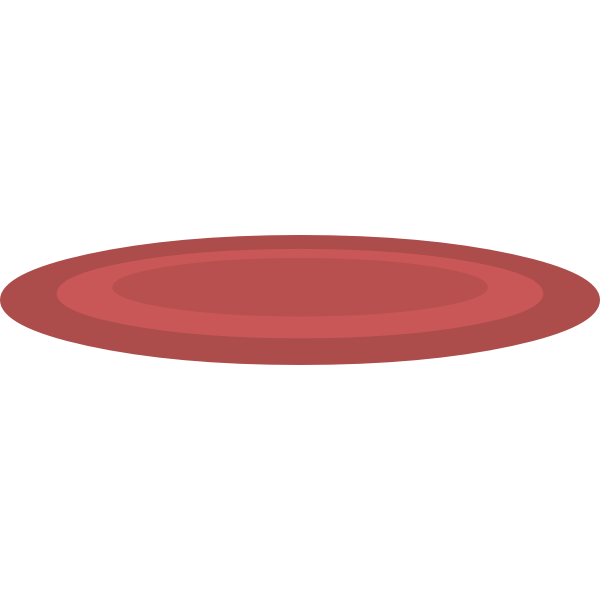 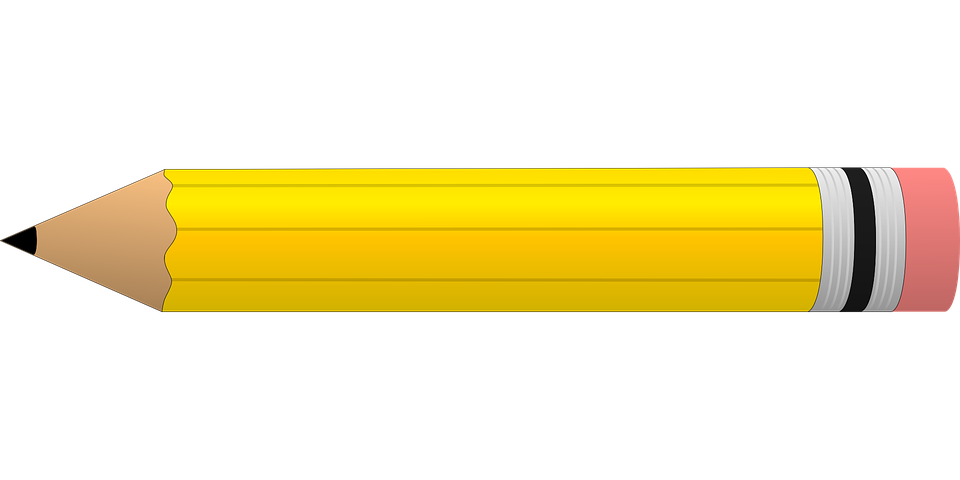 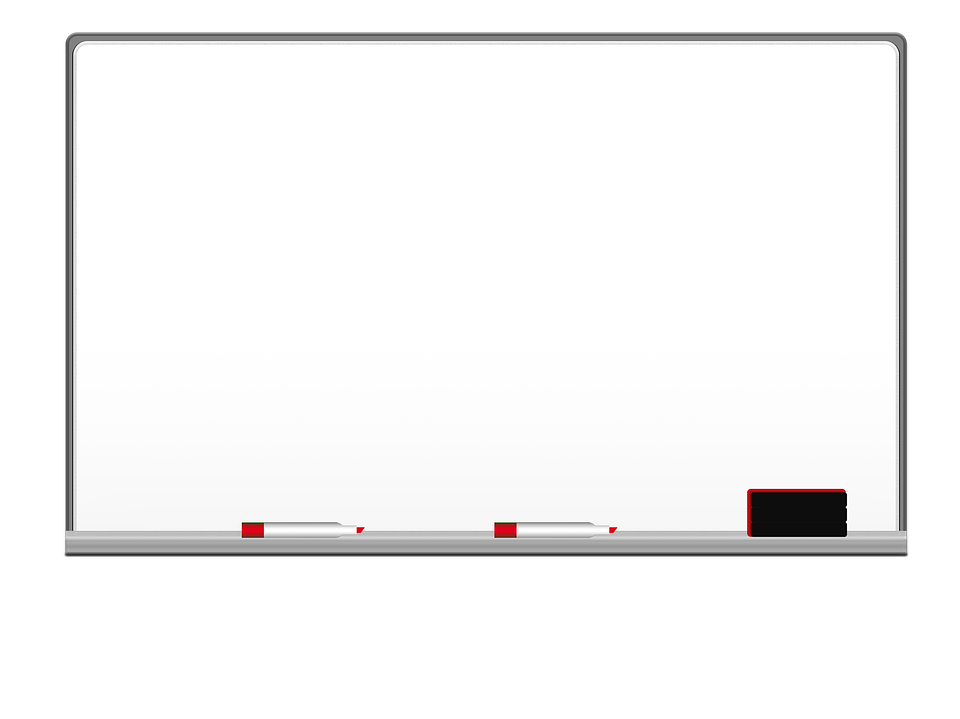 Homework
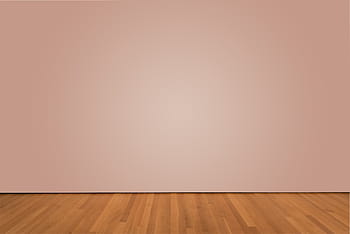 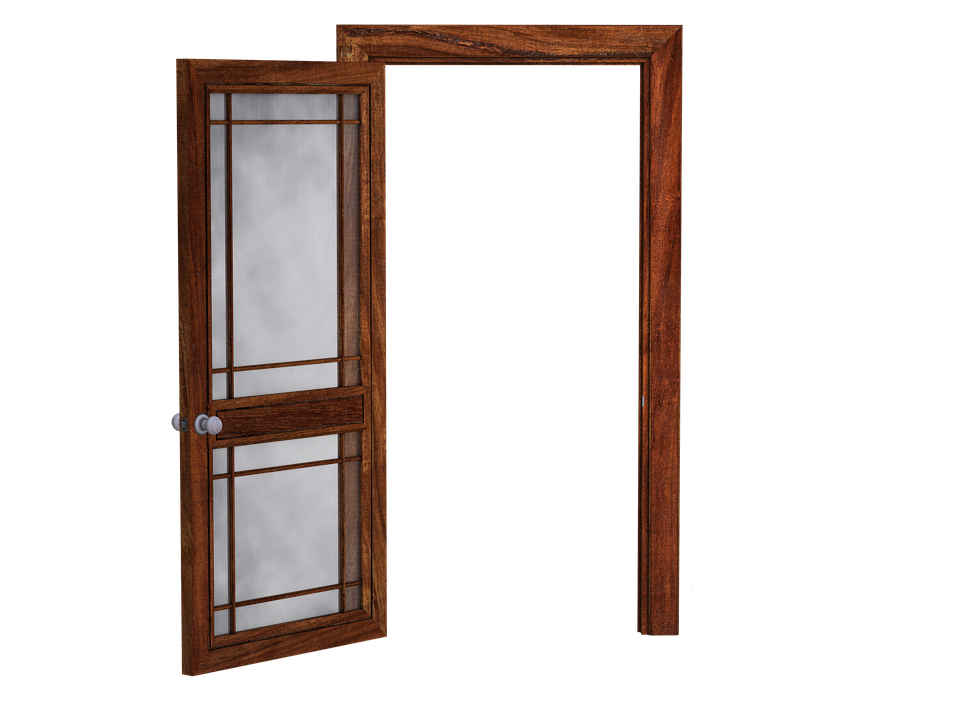 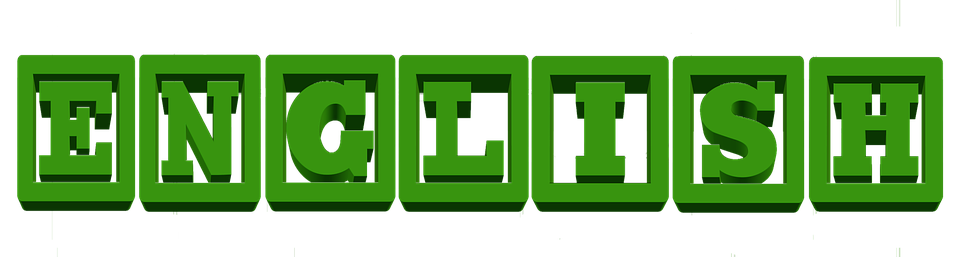 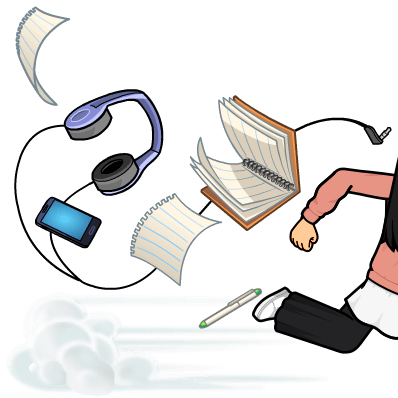 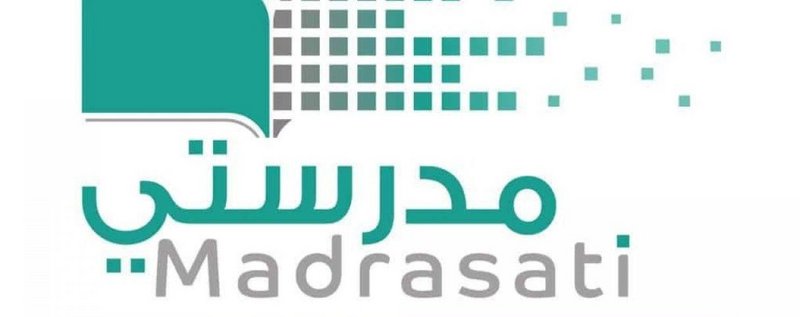 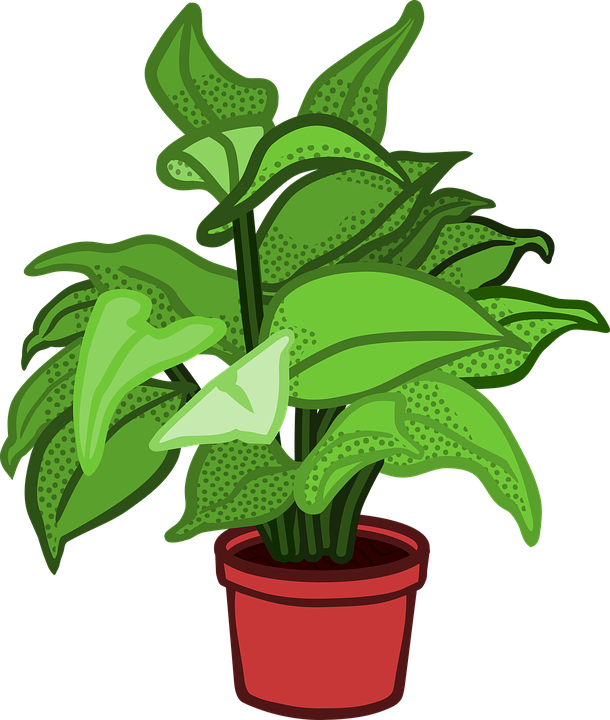 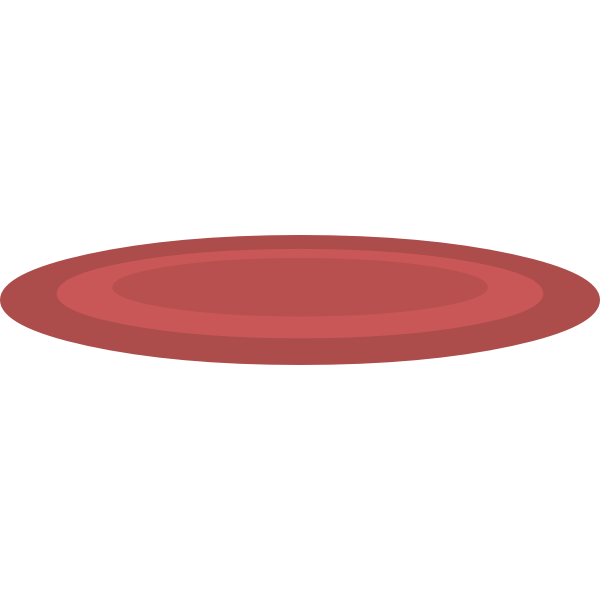 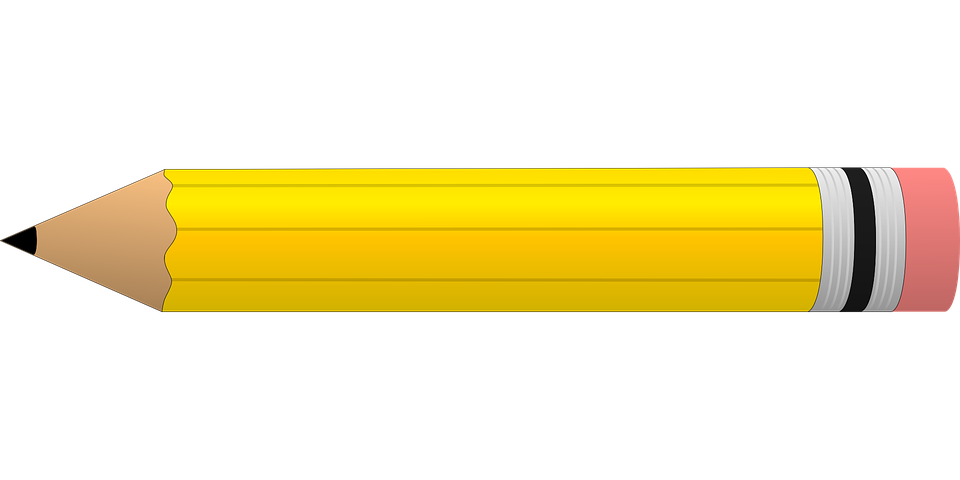 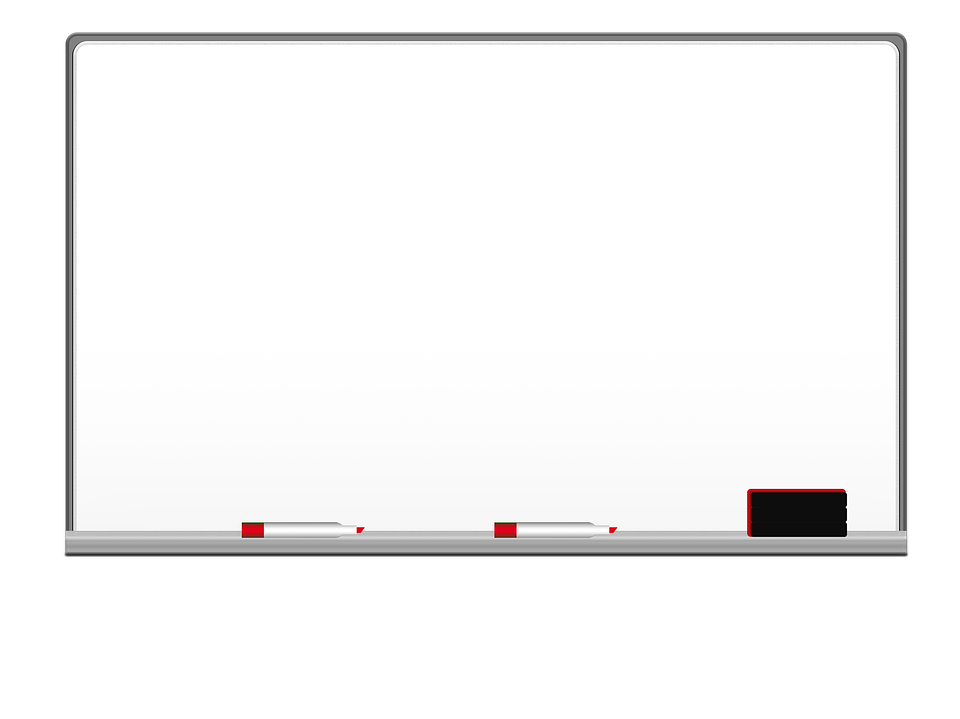 Homework
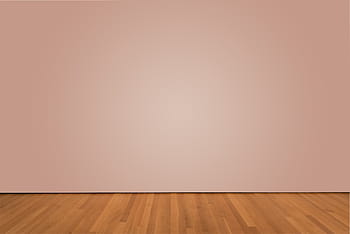 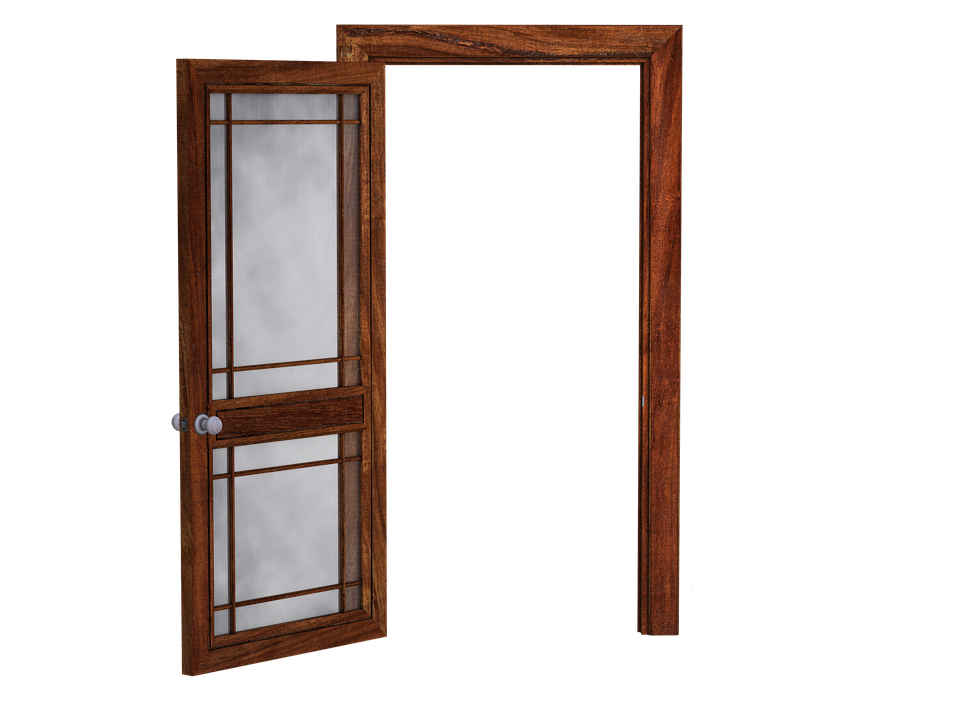 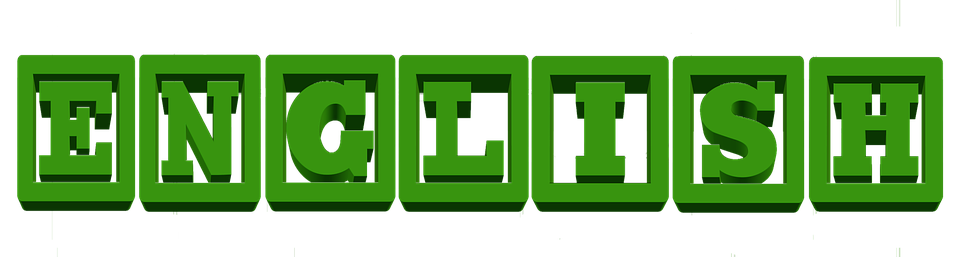 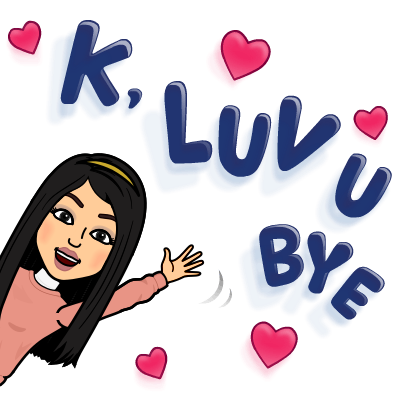 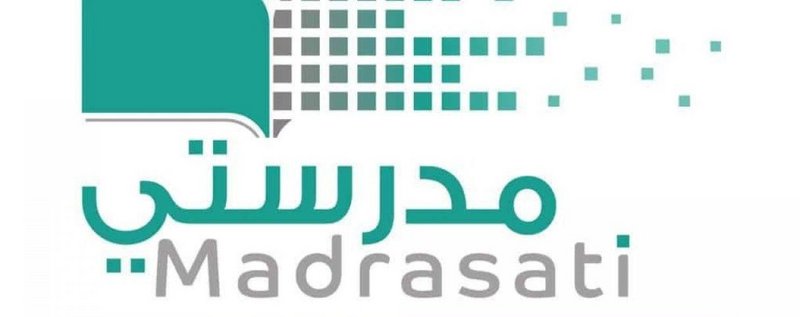 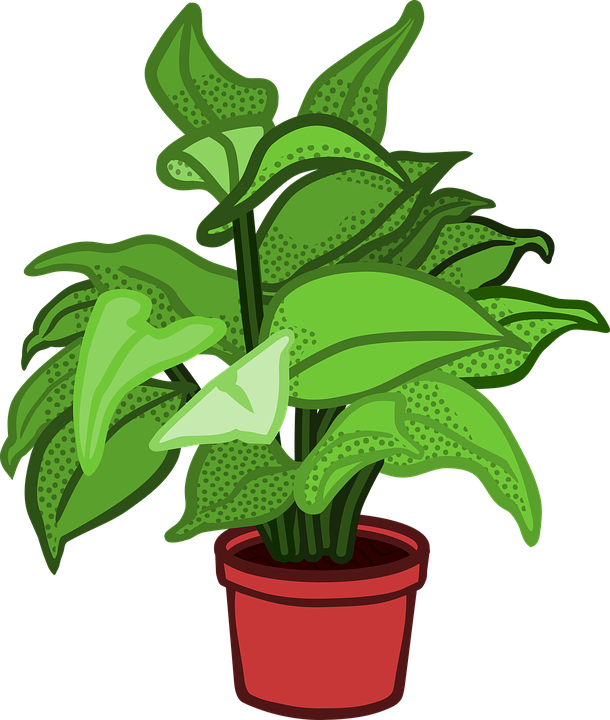 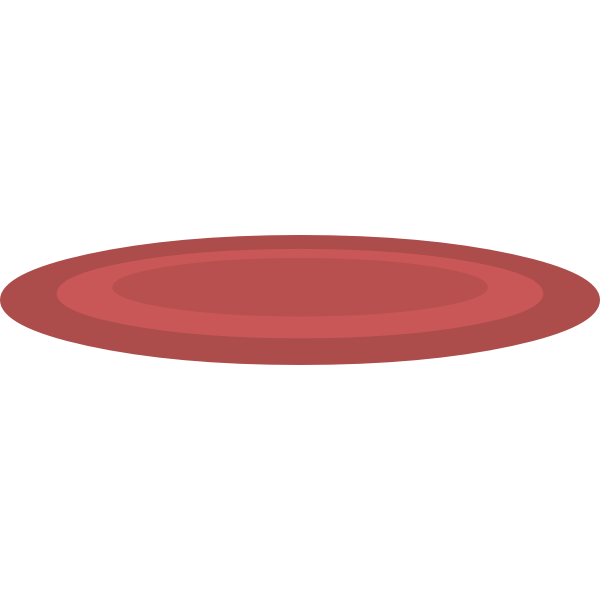